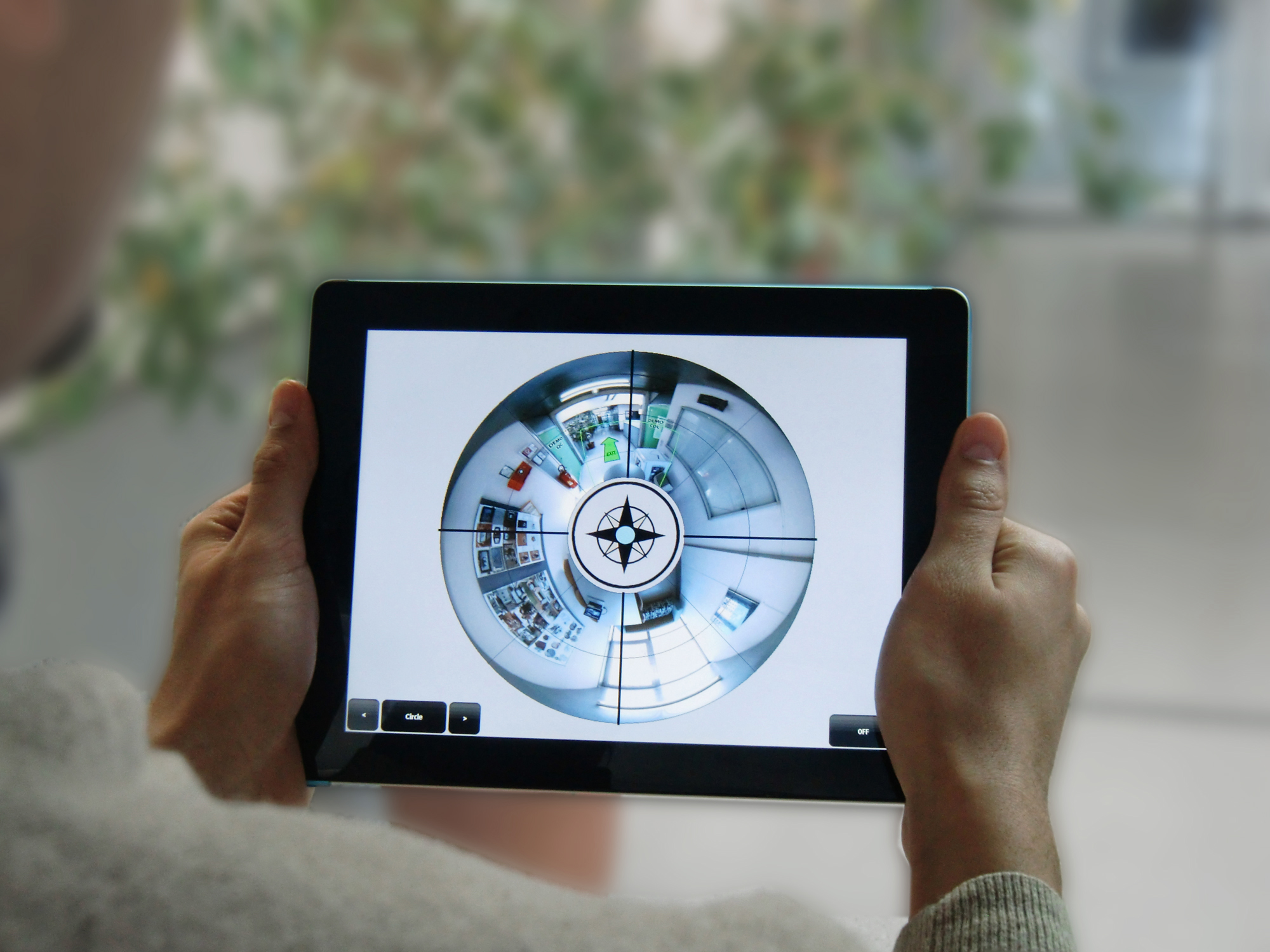 360° Panoramic Overviews forLocation-Based ServicesAlessandro MulloniHartmut Seichter, Andreas Dünser, Patrick Baudisch, Dieter Schmalstieg
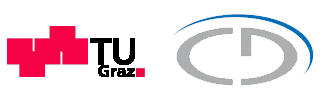 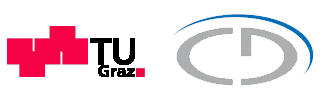 [Speaker Notes: patrick:
- Get in directly with video teaser from madness
Try to involve the audience from the start (maybe add panorama from the room?)
 spend a little more time on the design of the techniques
 More briefly through results, stress qualitative part
 Overall, avoid the paper “compare this against blabla”]
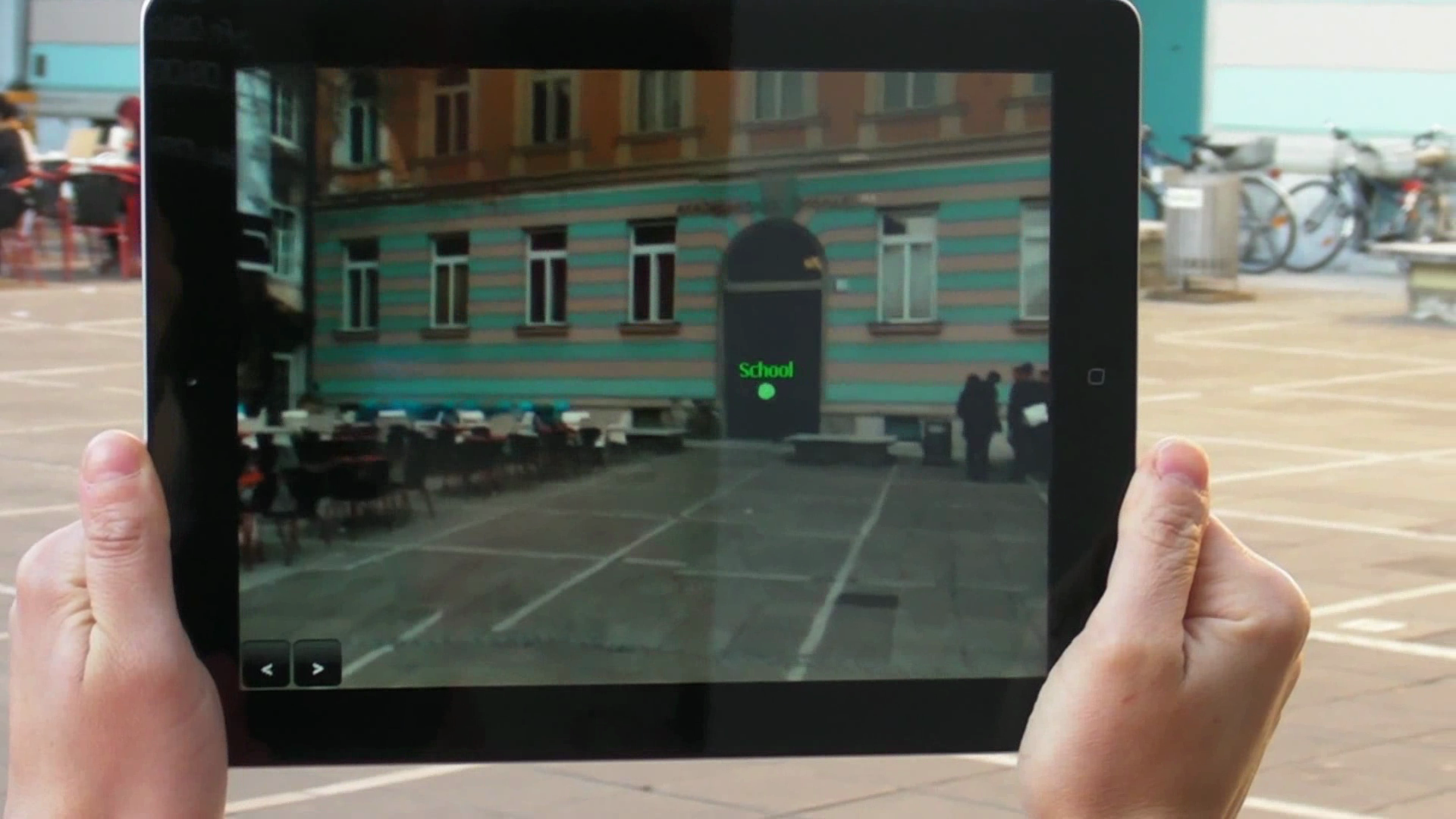 lack of overview
[Speaker Notes: ** INTRODUCE IDEA]
360° panorama = overview
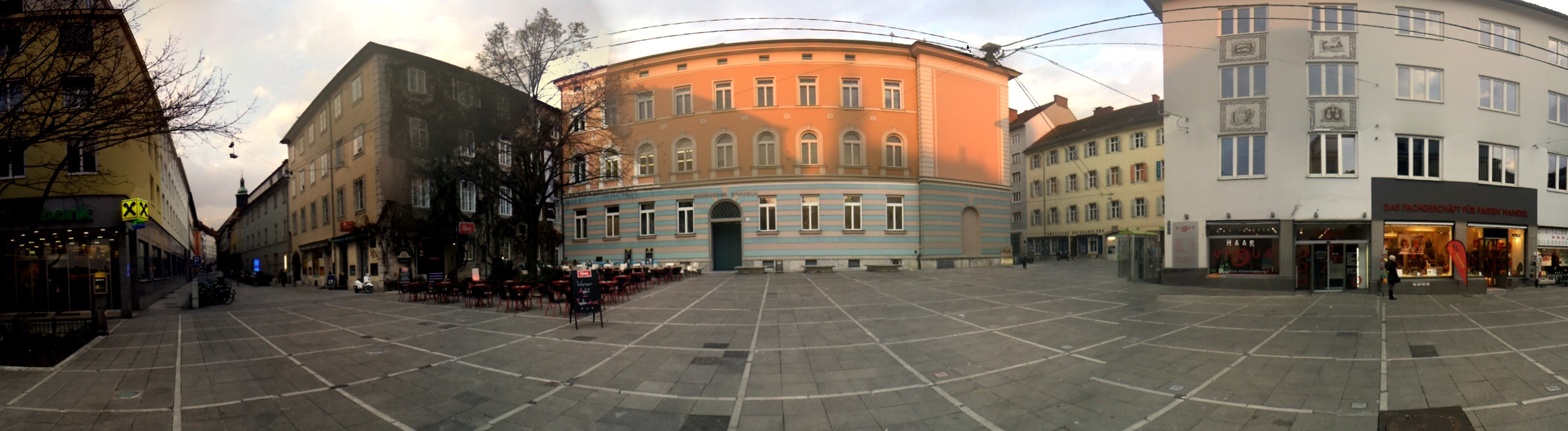 [Speaker Notes: Still first-person imagery]
360° panorama =       overview
(first-person)
⩗
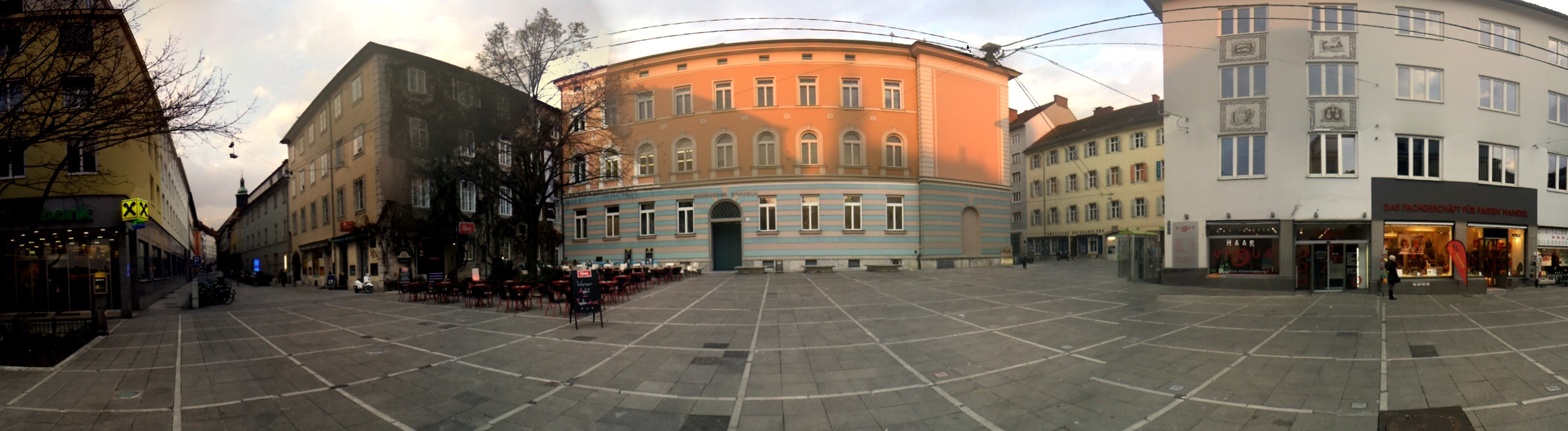 [Speaker Notes: Still first-person imagery]
360° panorama =       overview
(first-person)
⩗
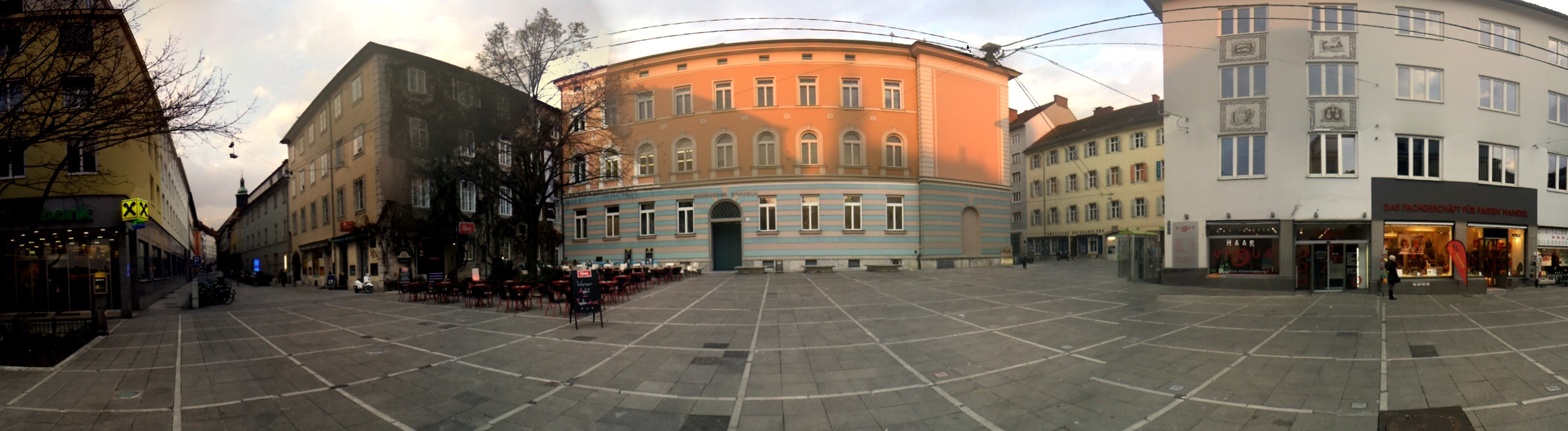 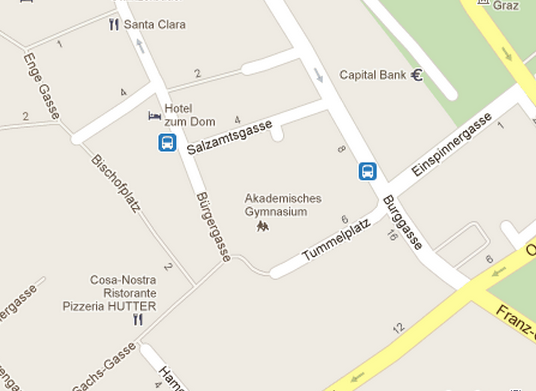 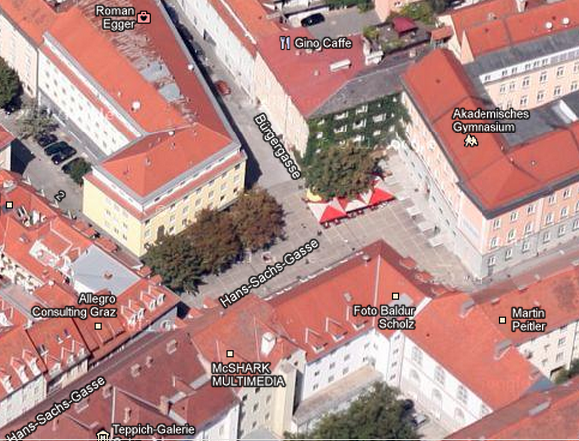 [Speaker Notes: Still first-person imagery]
related work
[Speaker Notes: ** RELATED WORK: panoramas as rectangles]
related work
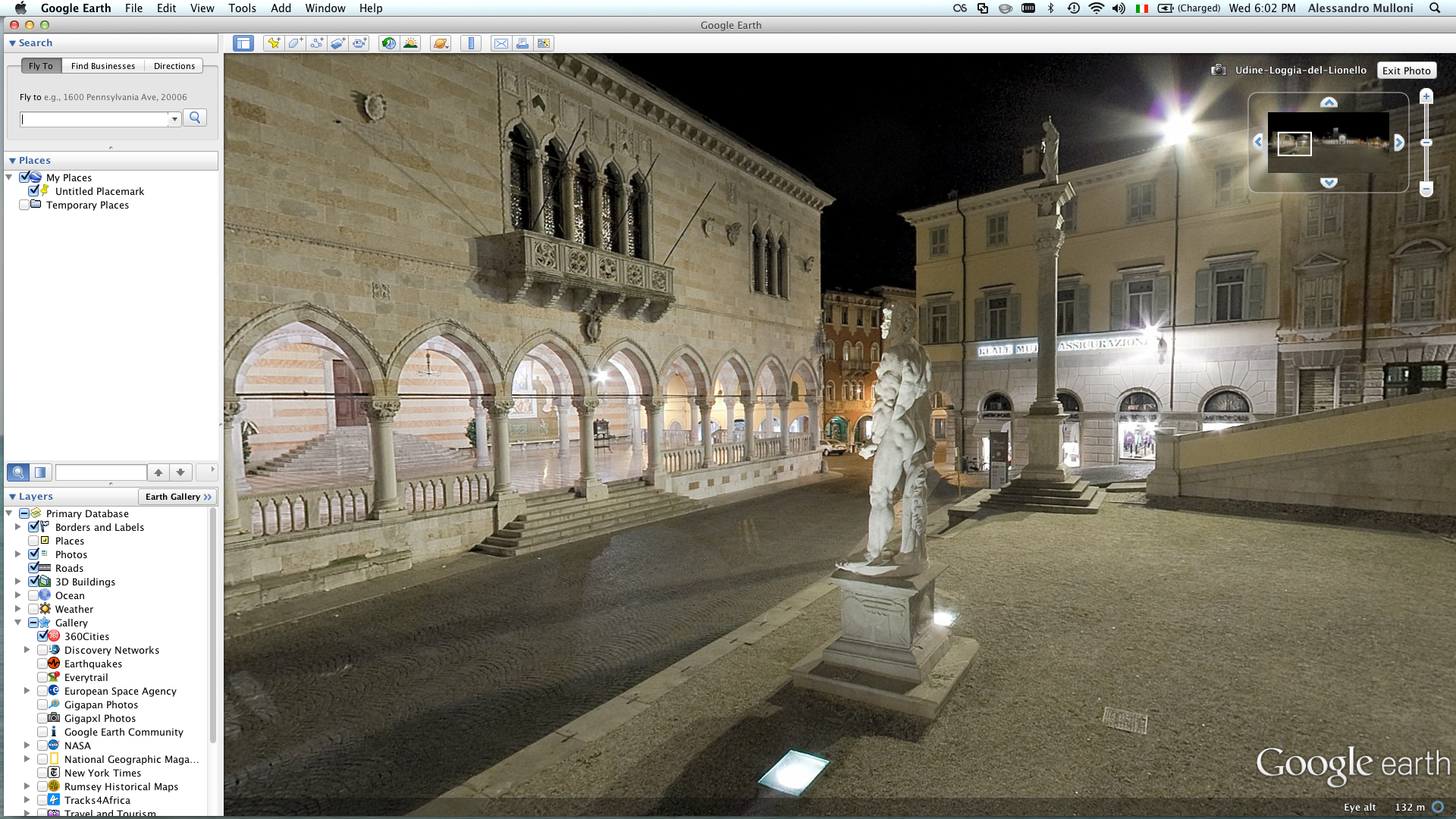 [Google Earth]
related work
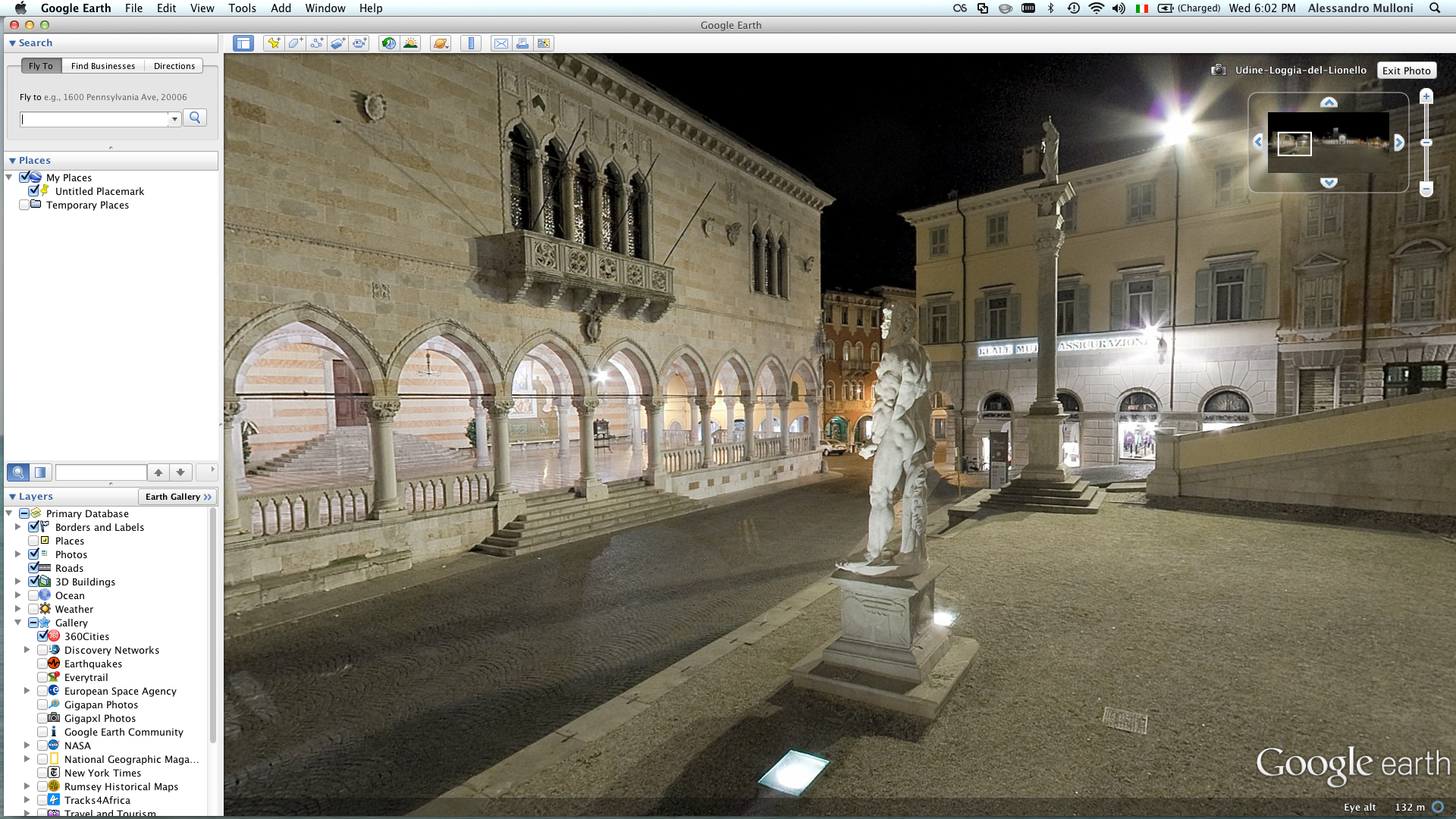 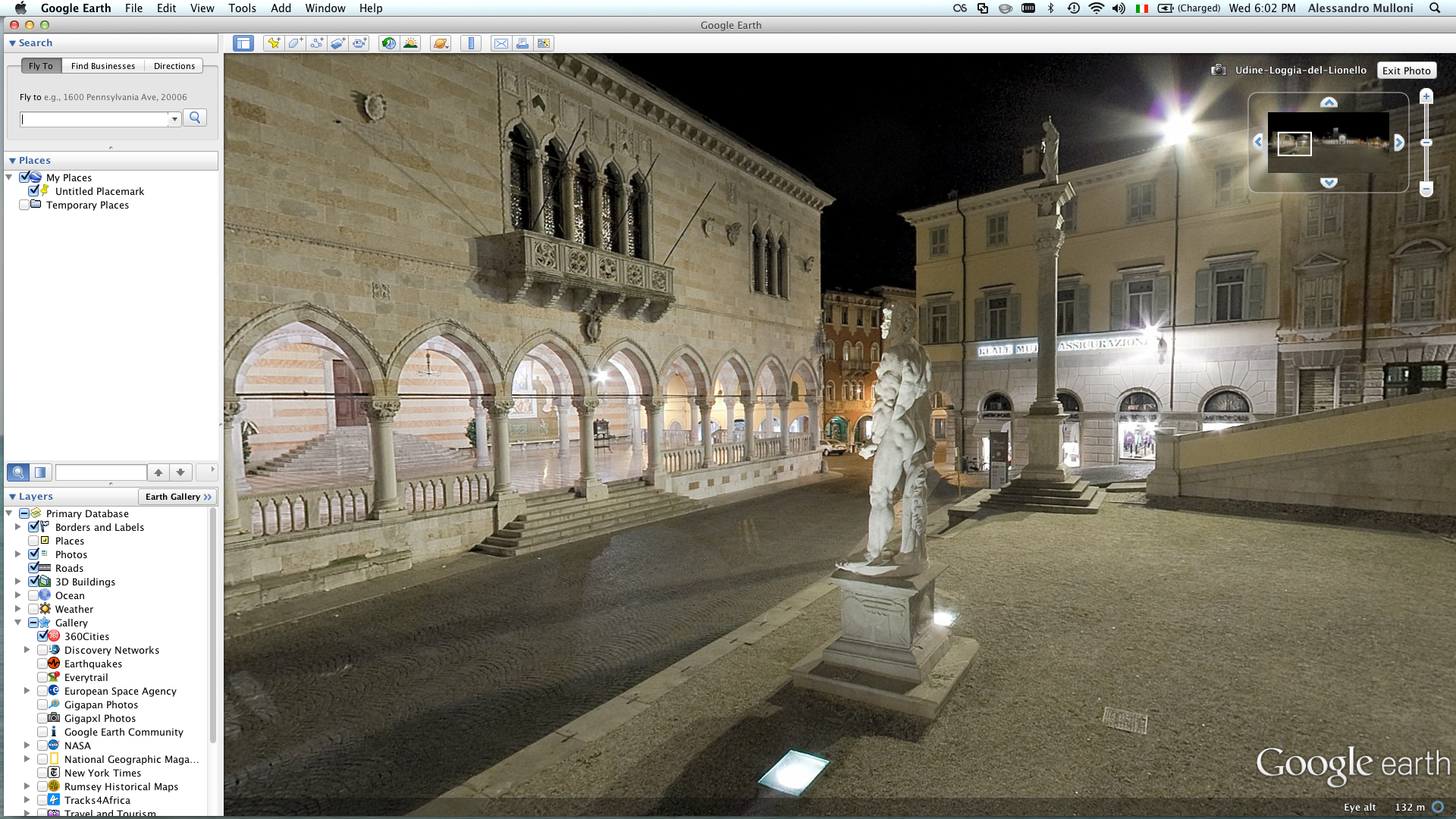 [Google Earth]
related work
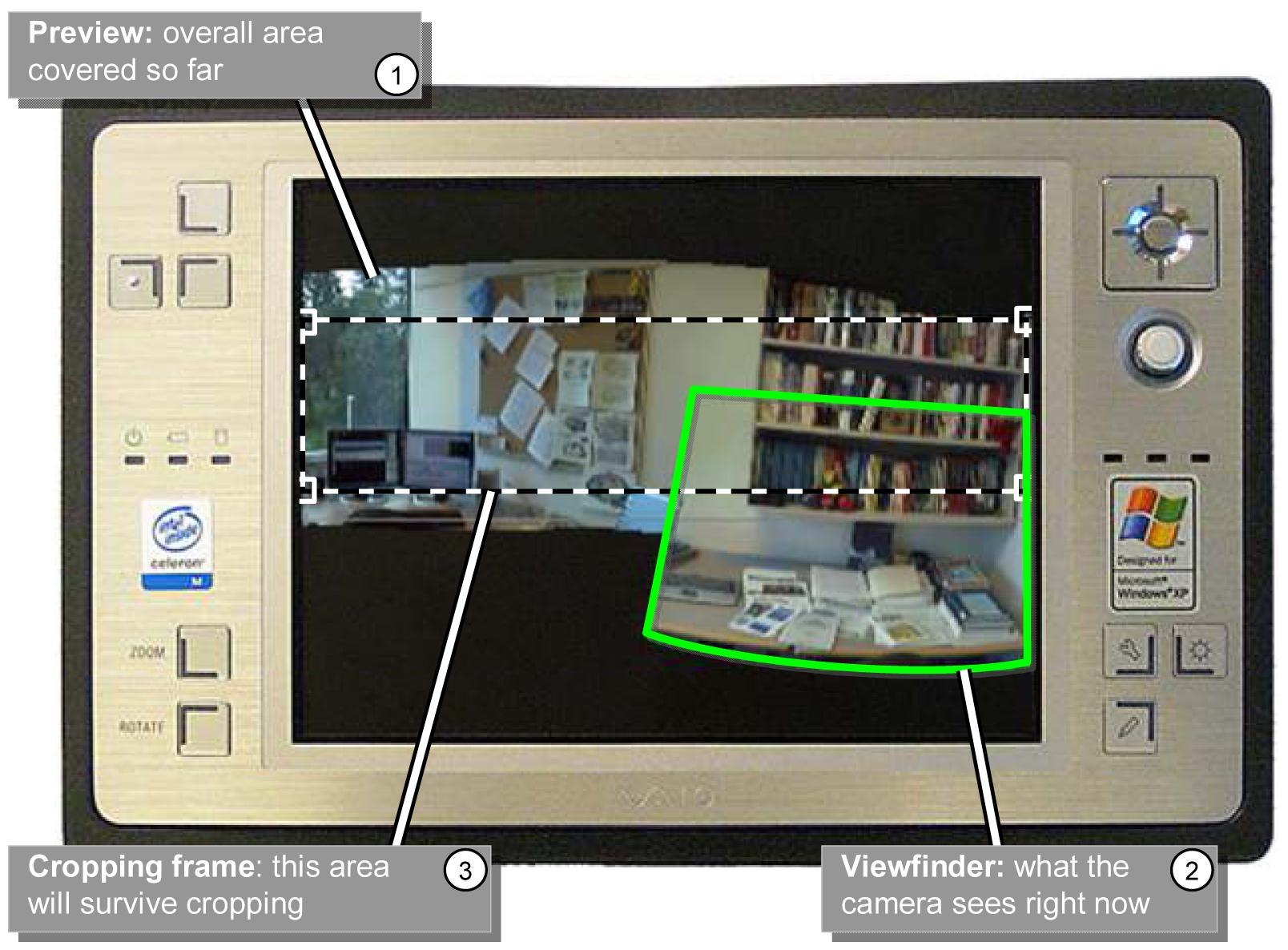 [Baudisch 2005]
related work
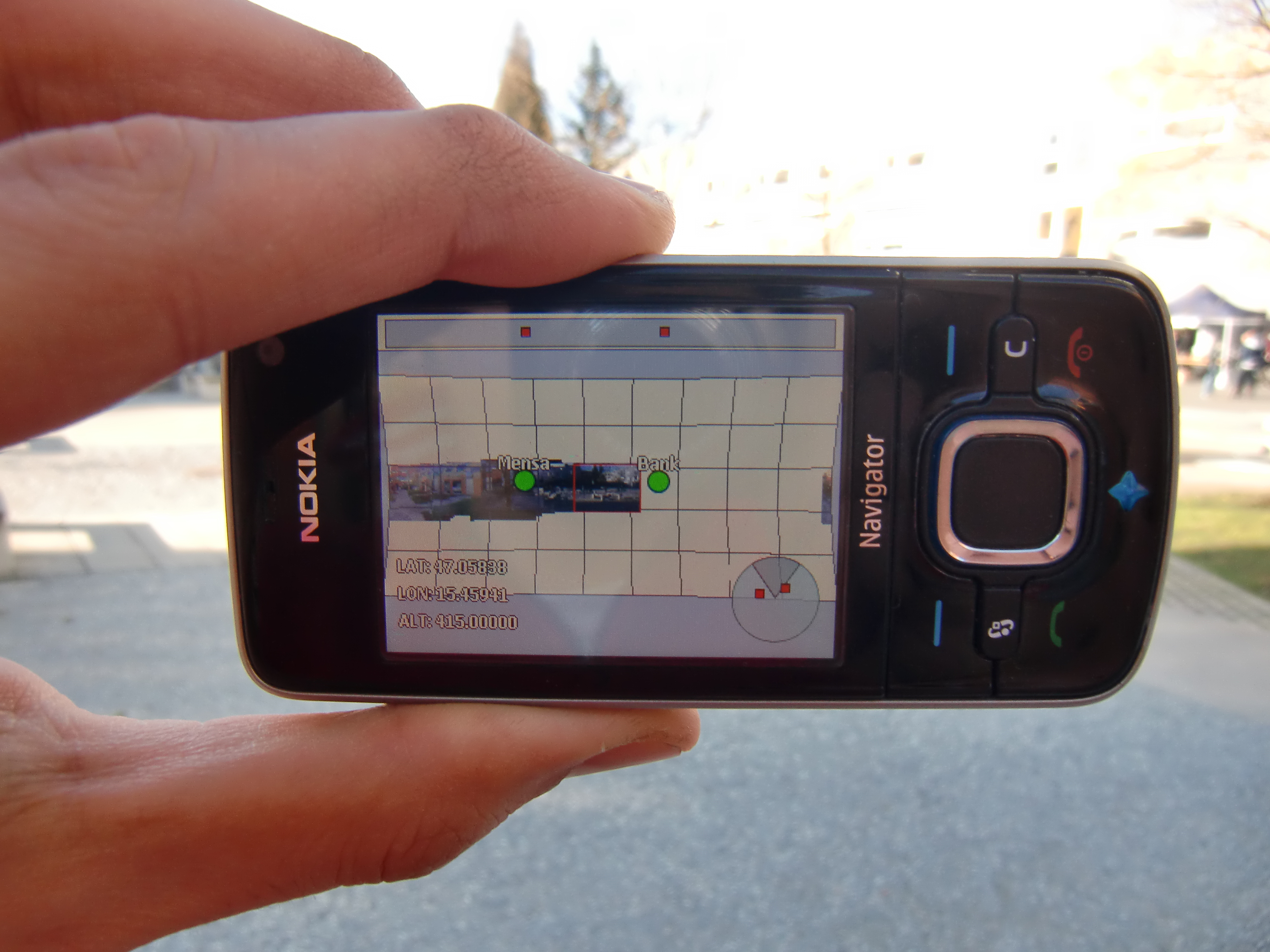 [Mulloni 2010]
problem
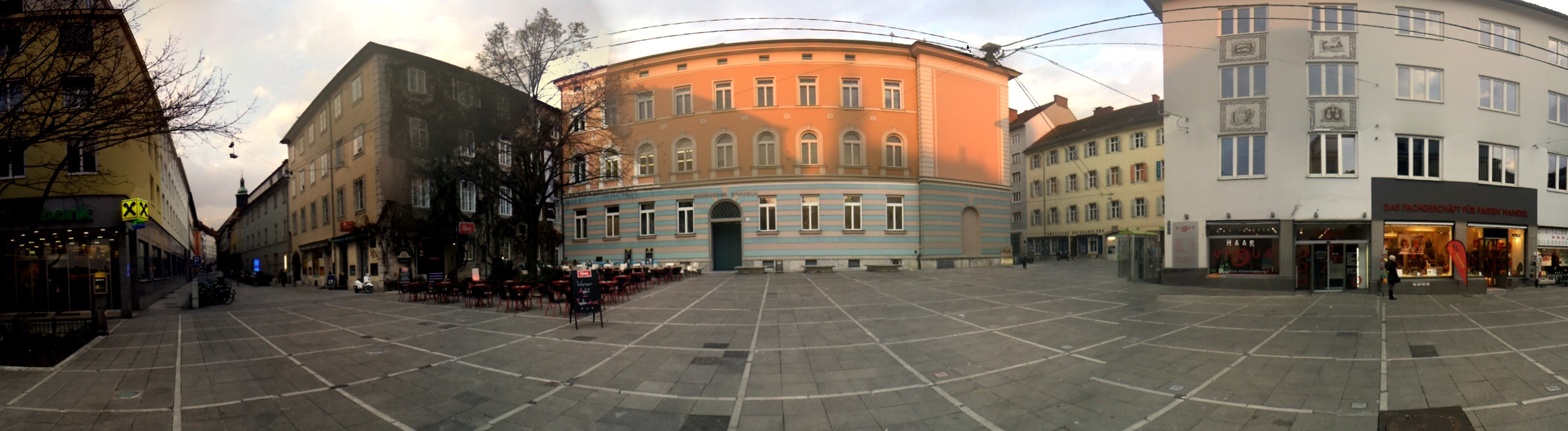 problem
left/right in the visualization are
actually behind the user
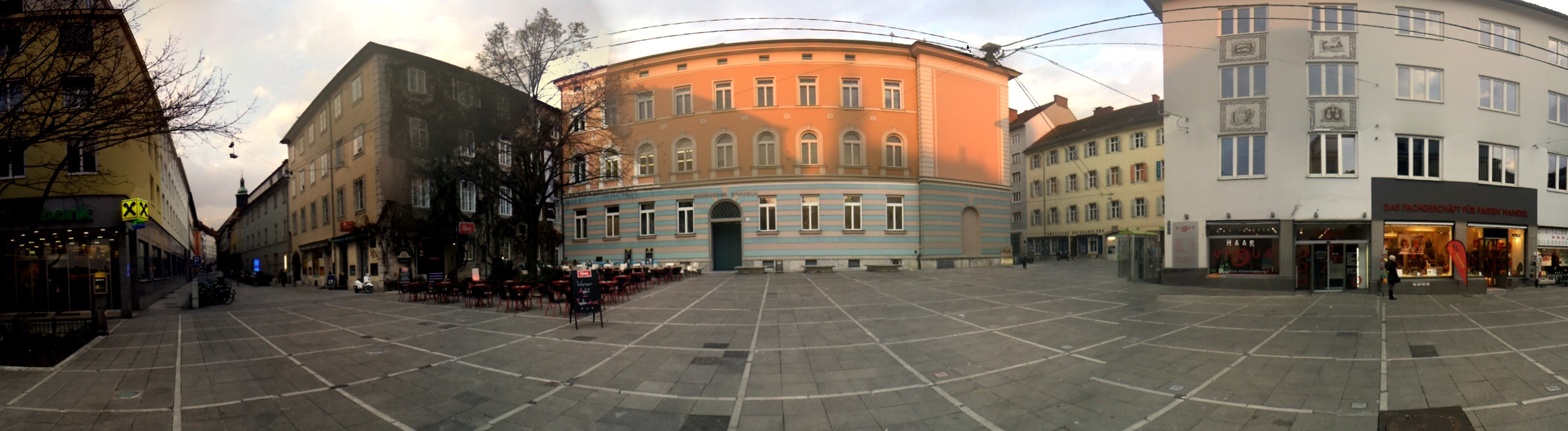 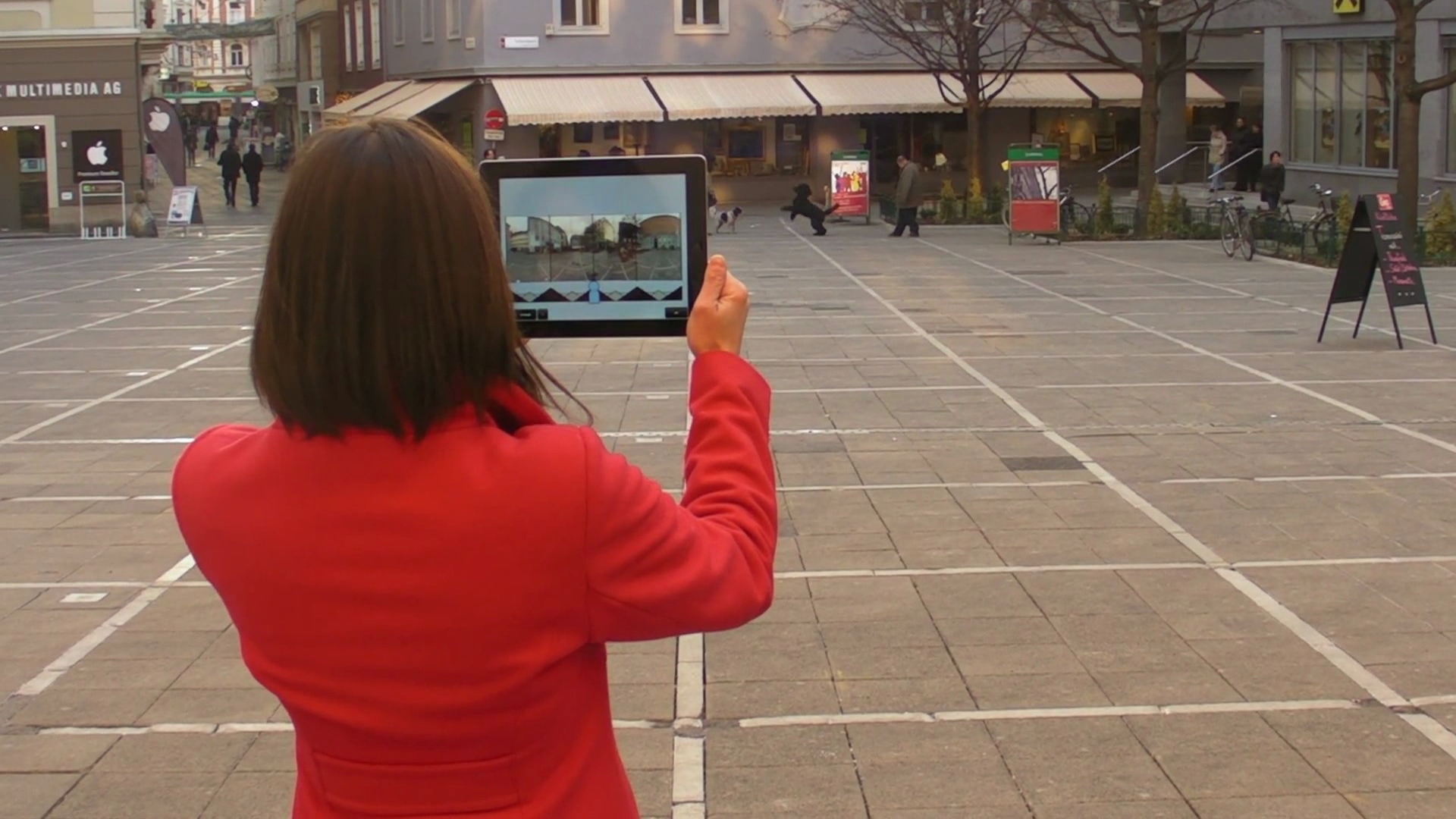 users are 		co-locatedwith the panorama
[Speaker Notes: users are IMMERSED in the environment]
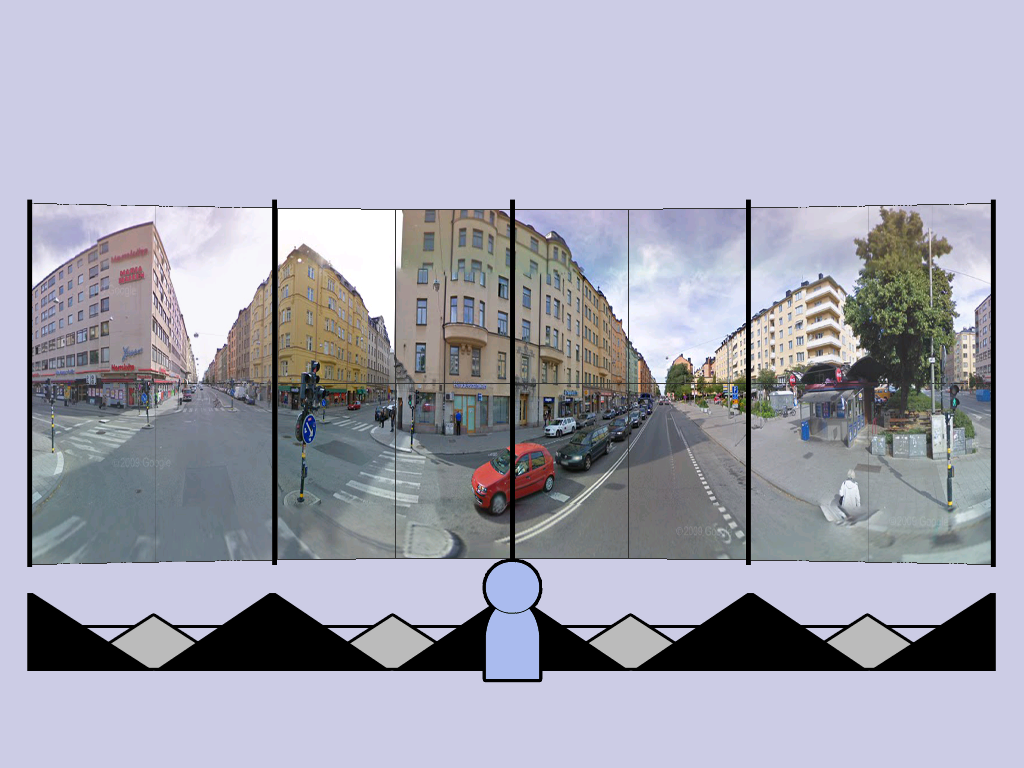 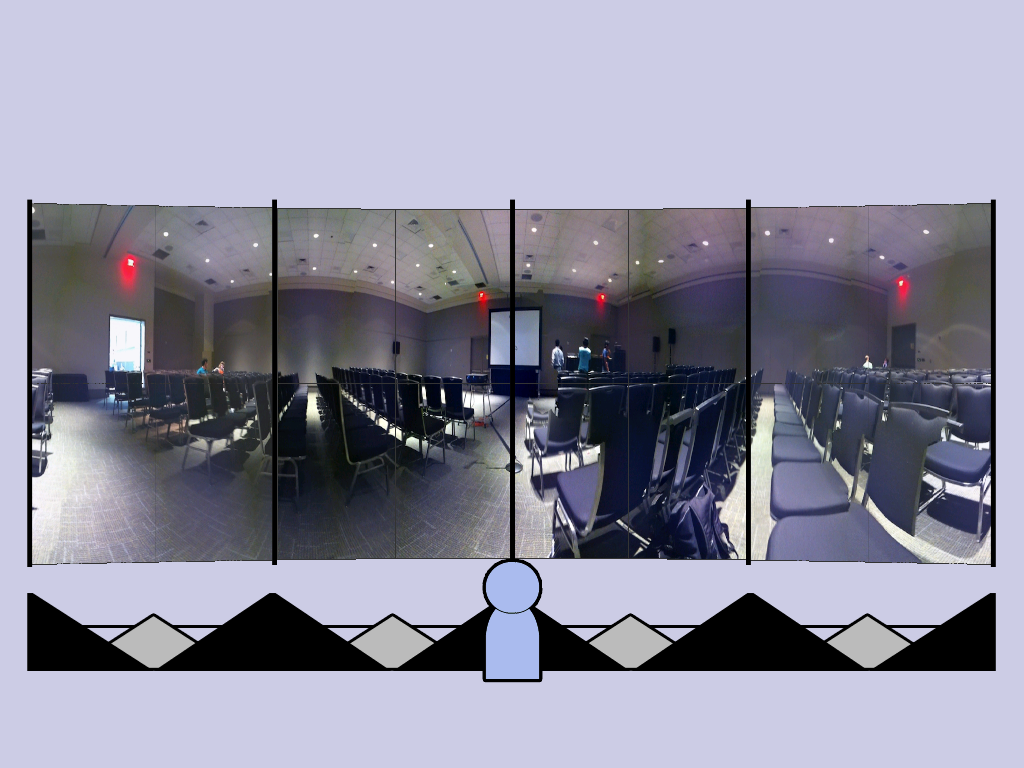 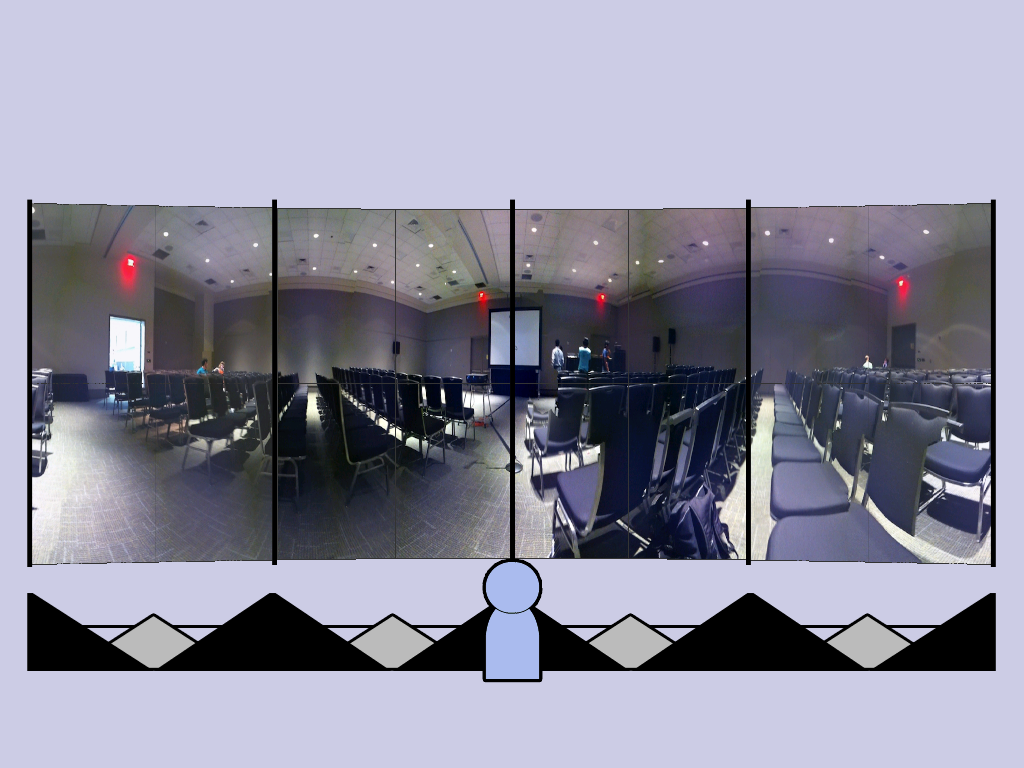 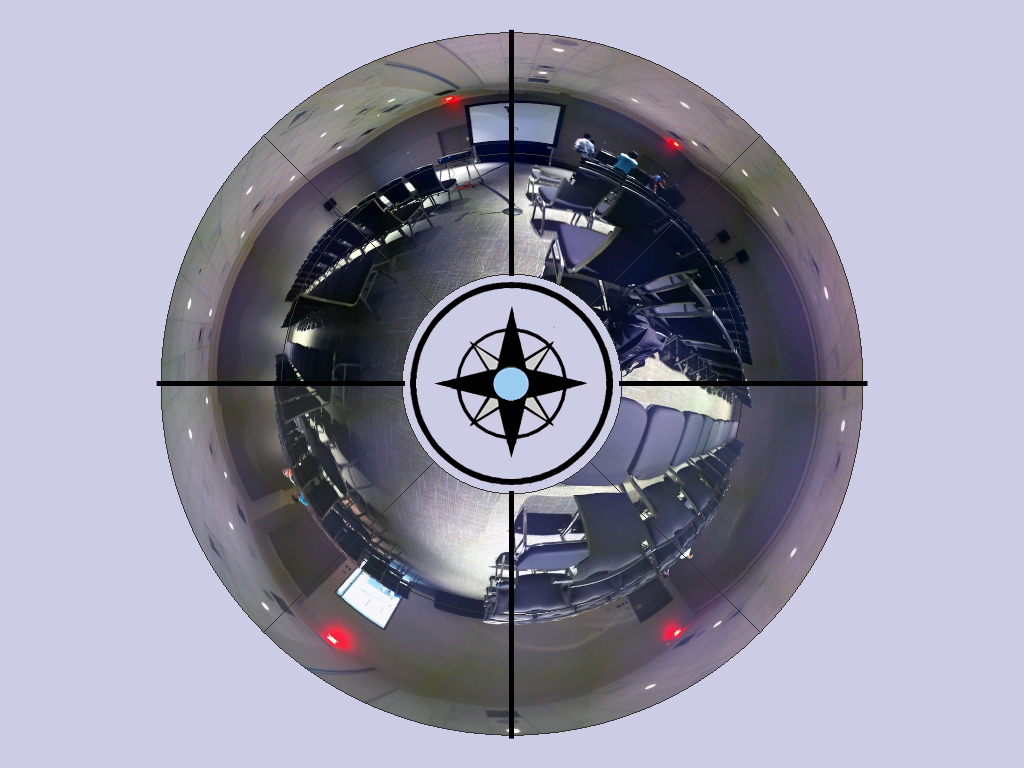 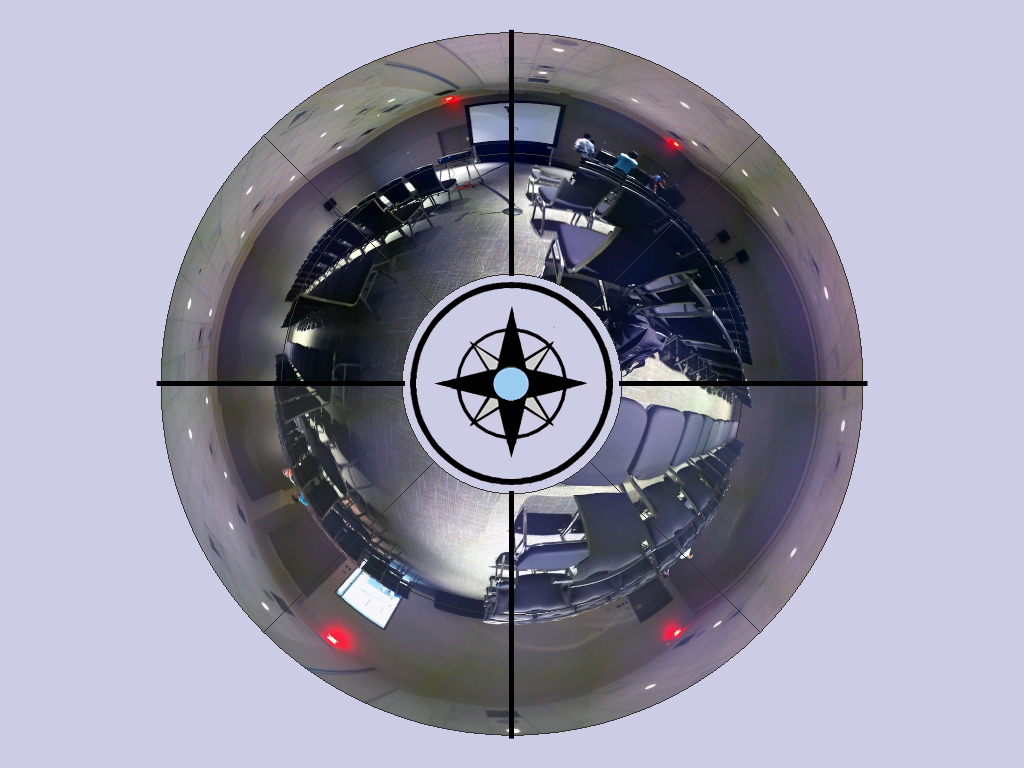 interface design
panoramic image
[Speaker Notes: ** DESIGN: image AND shape]
interface design
panoramic image
+
its spatial orientation
[Speaker Notes: Different compromises]
frontal
bird’s eye
top-down
research question
how do people use these overviews to locate points in the environment?
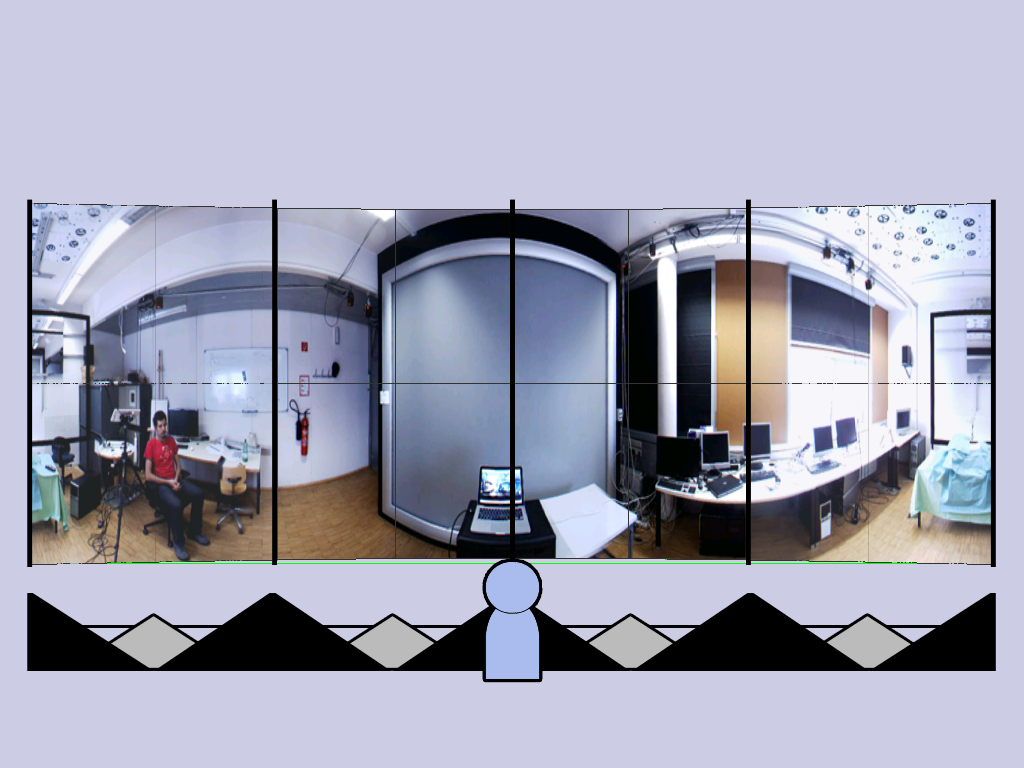 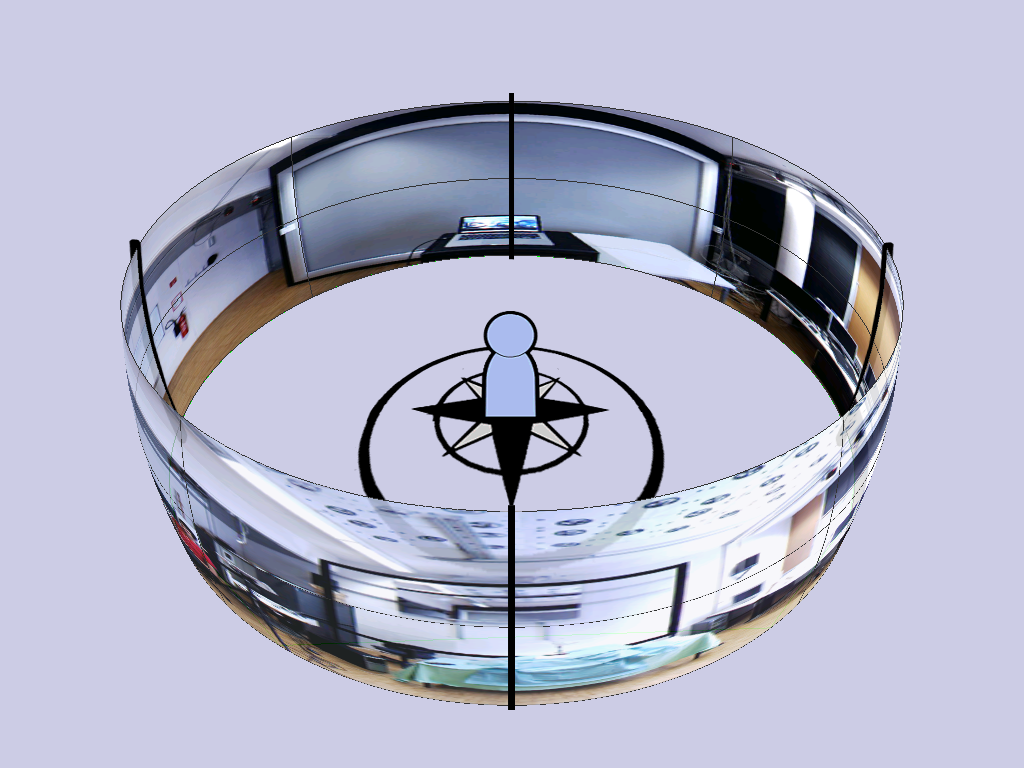 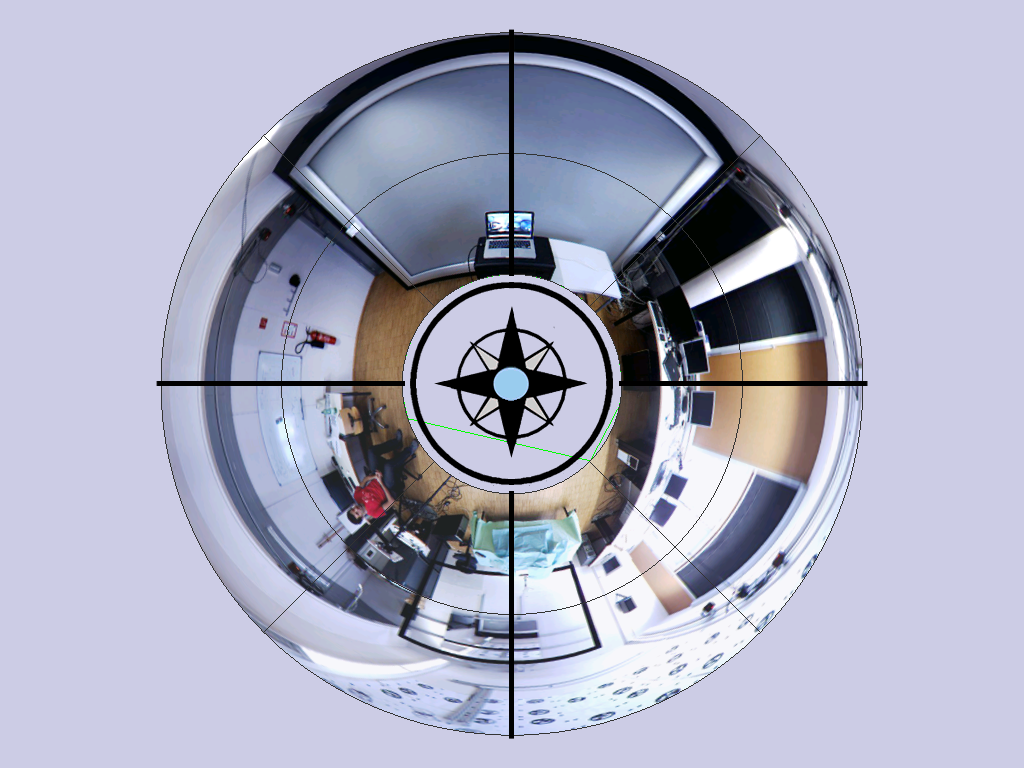 [Speaker Notes: ** QUESTION]
experimental setup
pointing task (as accurate as possible)
experimental setup
pointing task (as accurate as possible)
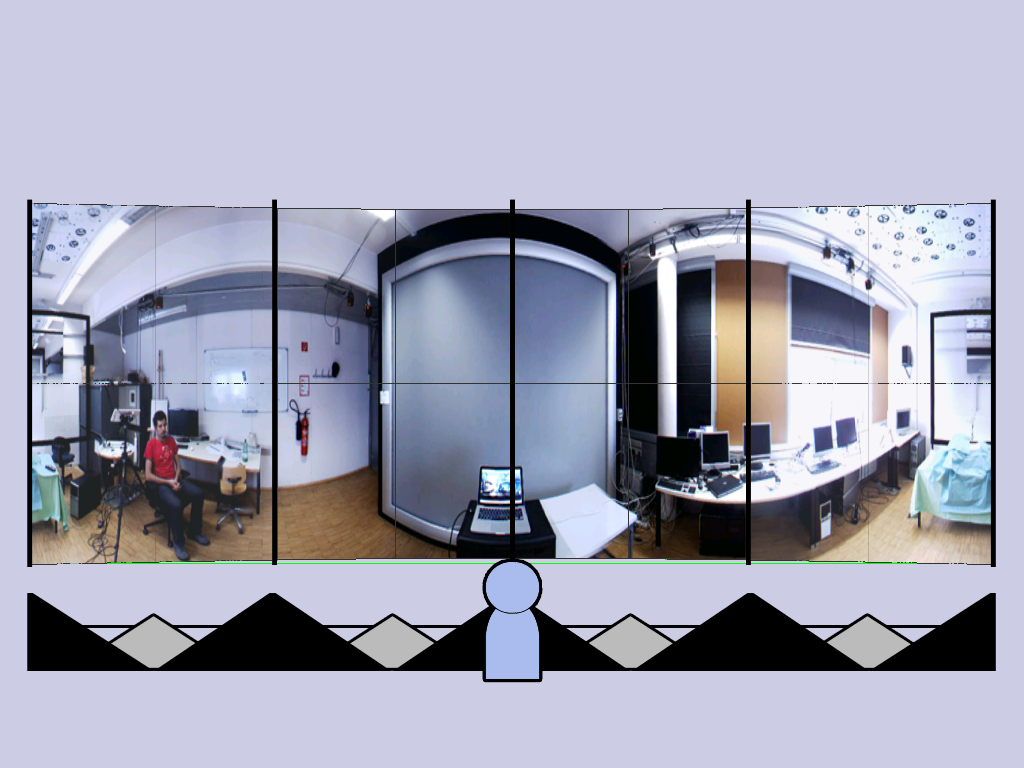 experimental setup
pointing task (as accurate as possible)
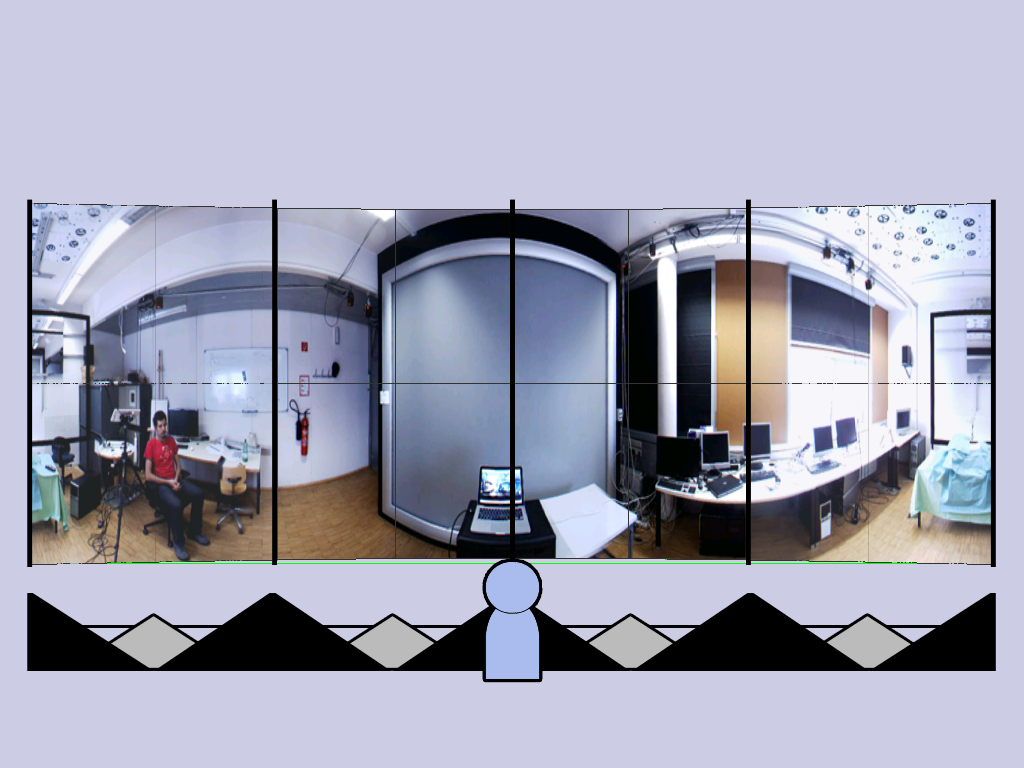 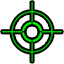 experimental setup
pointing task (as accurate as possible)
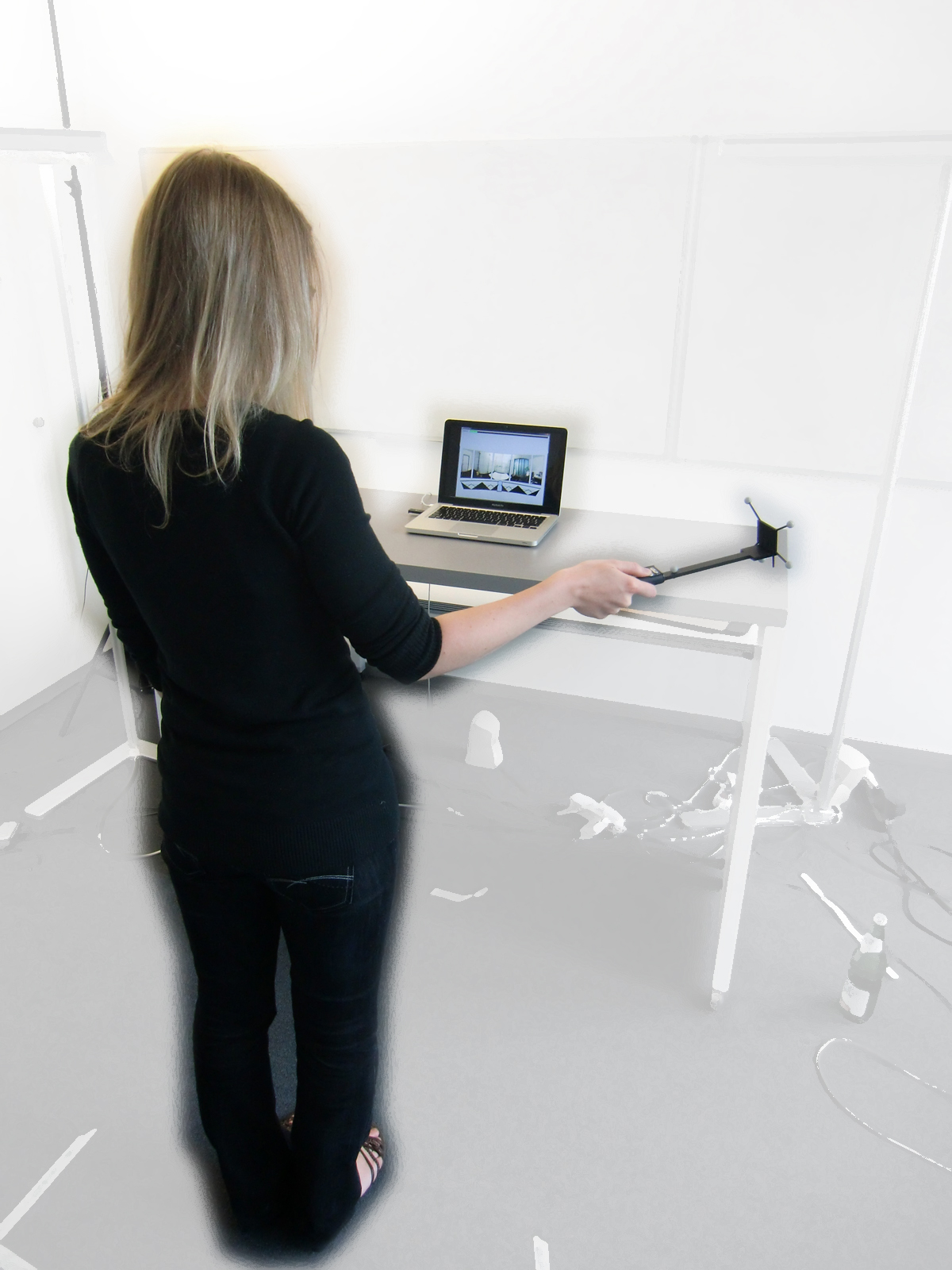 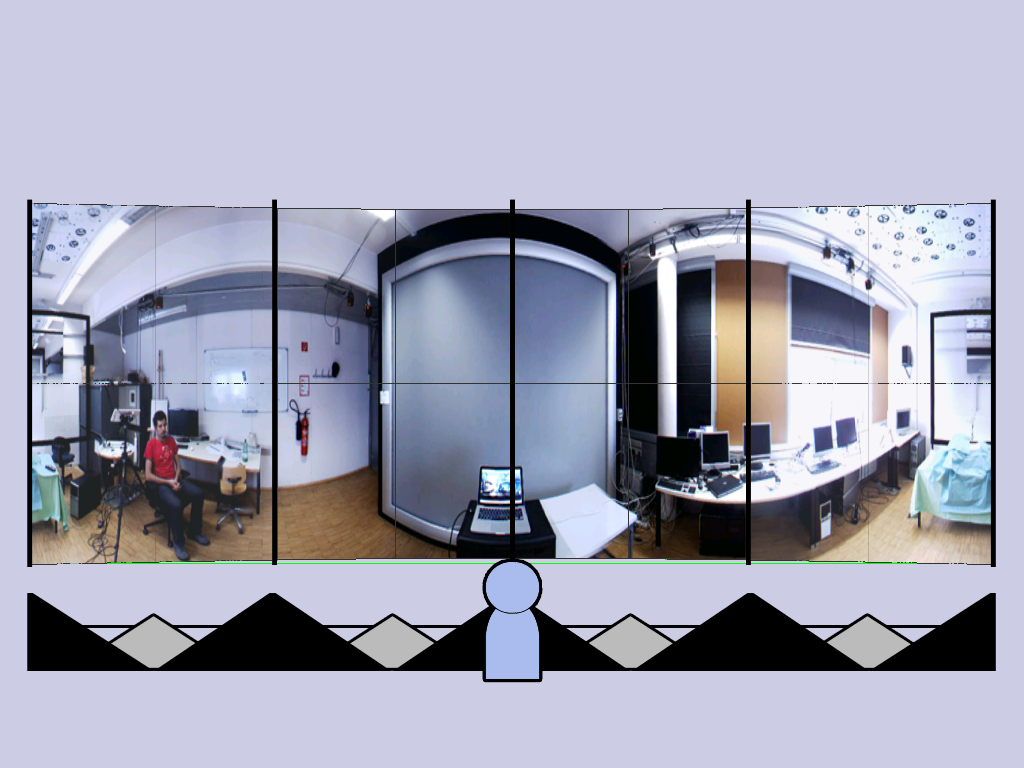 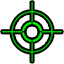 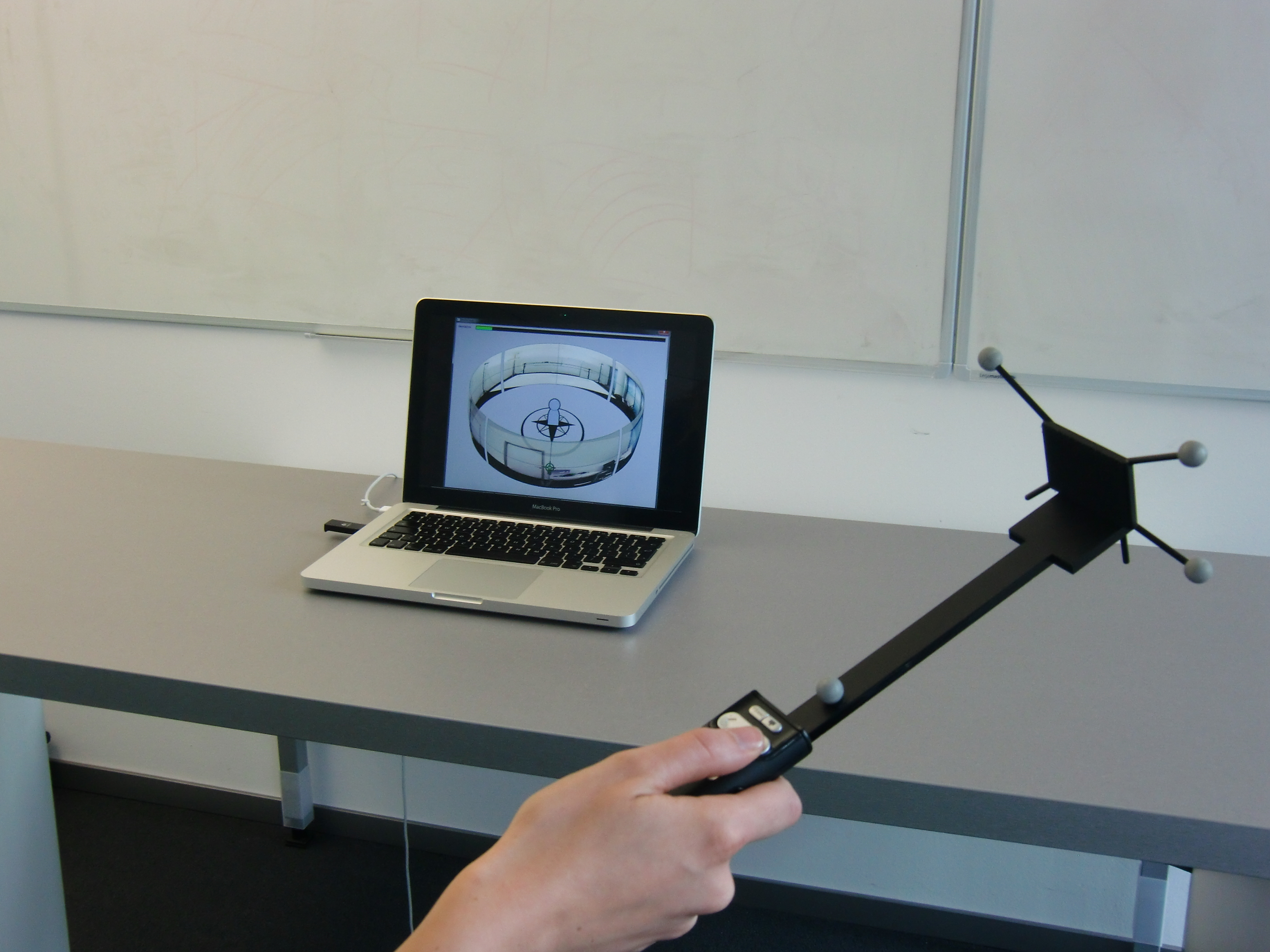 controlled setup
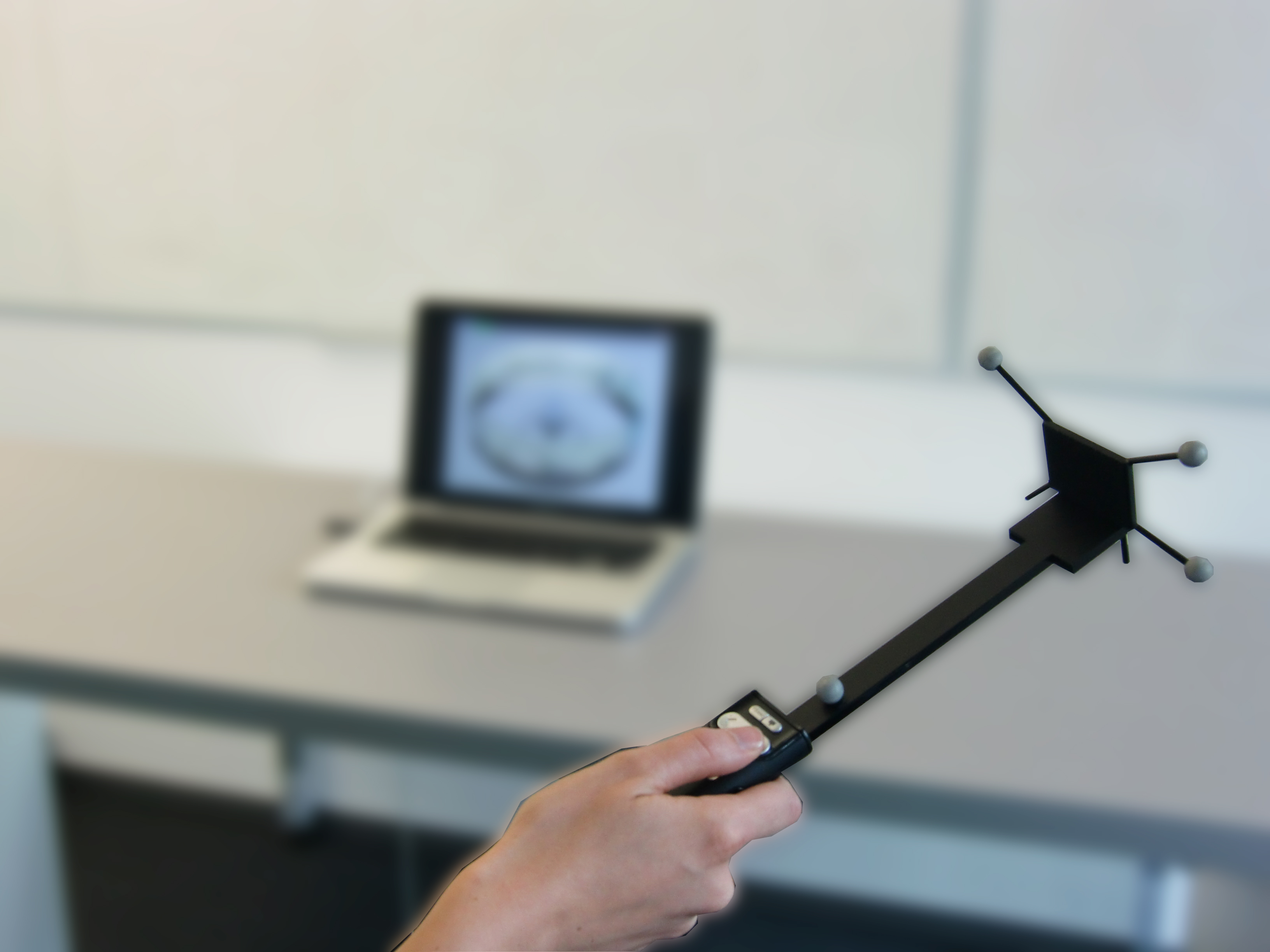 accurately measure timing and motion data
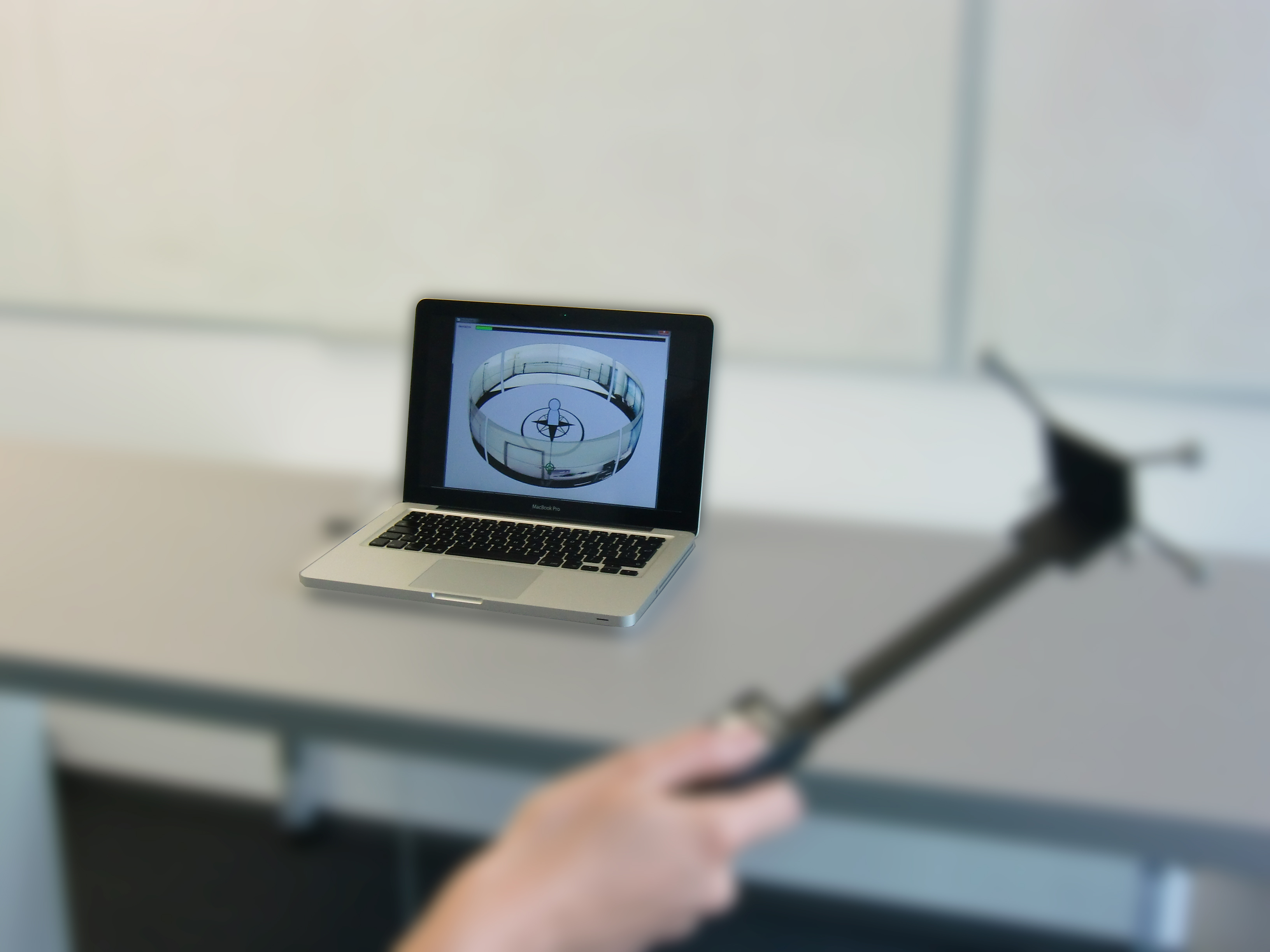 no effect of interactionwith the device
research question
how do people use these overviews to locate points in the environment?
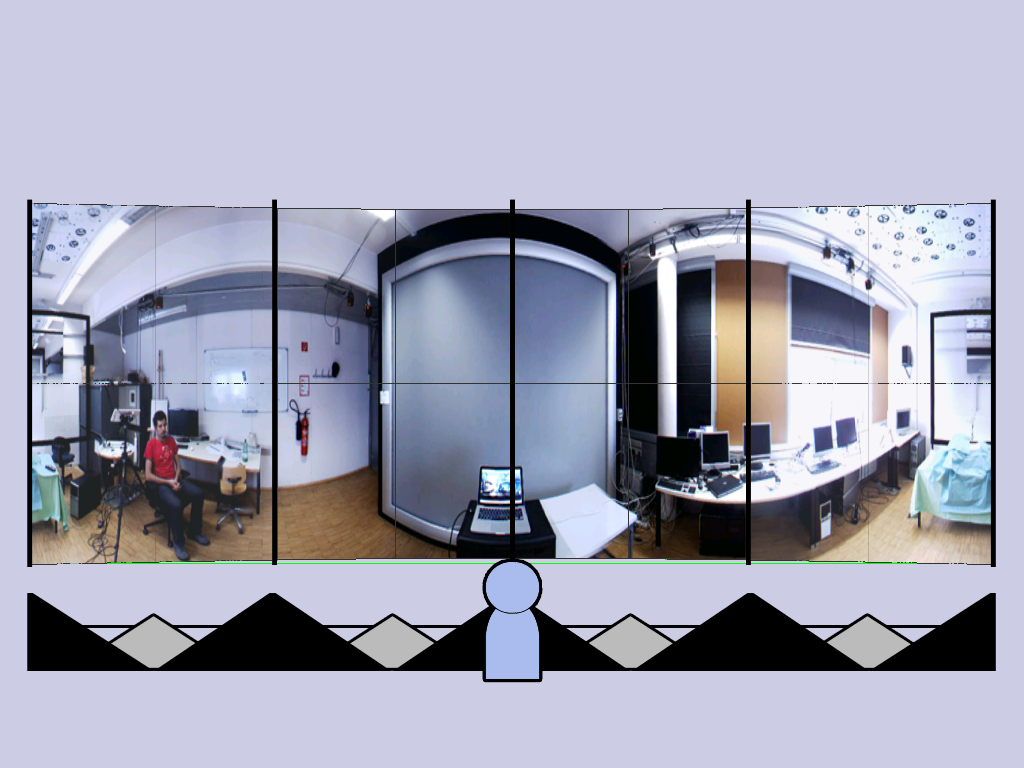 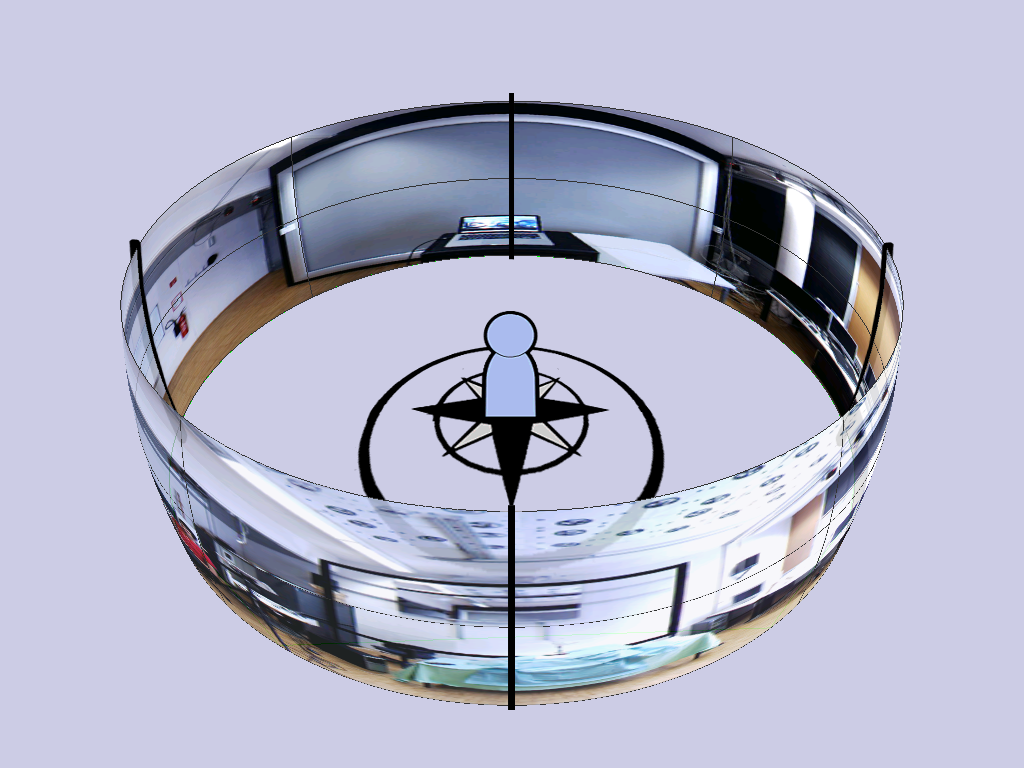 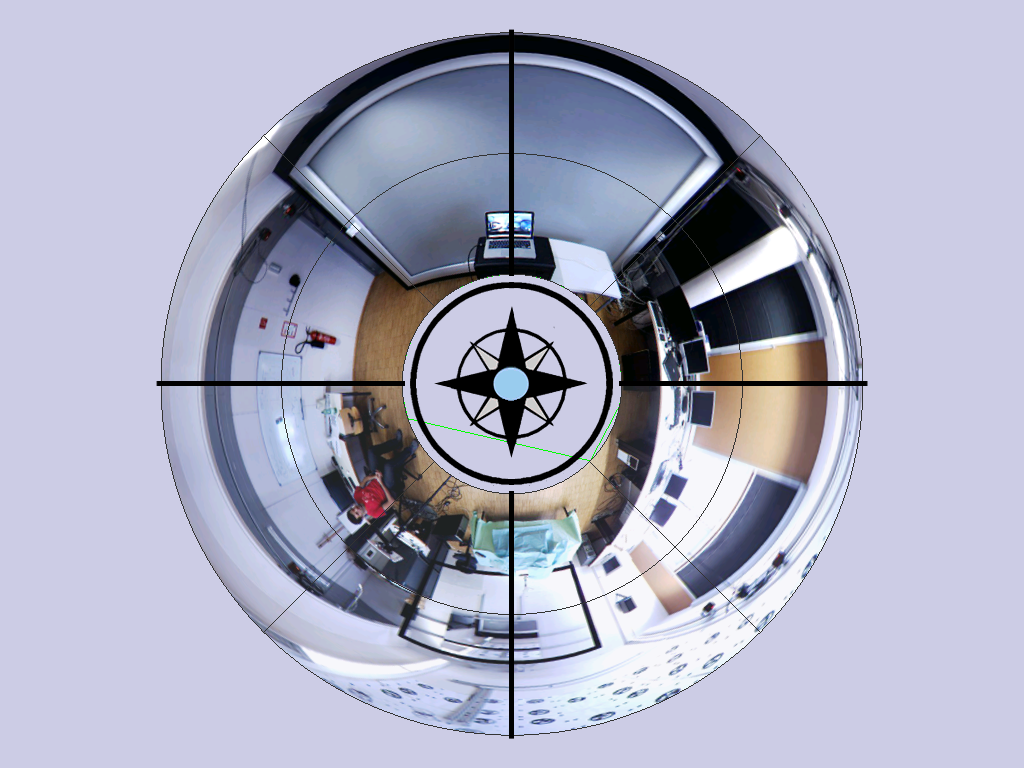 [Speaker Notes: ** QUESTION]
pilot study
pilot (4 participants)
[Speaker Notes: ** FIRST ANSWER]
pilot study
pilot (4 participants)

1. find body-aligned directions
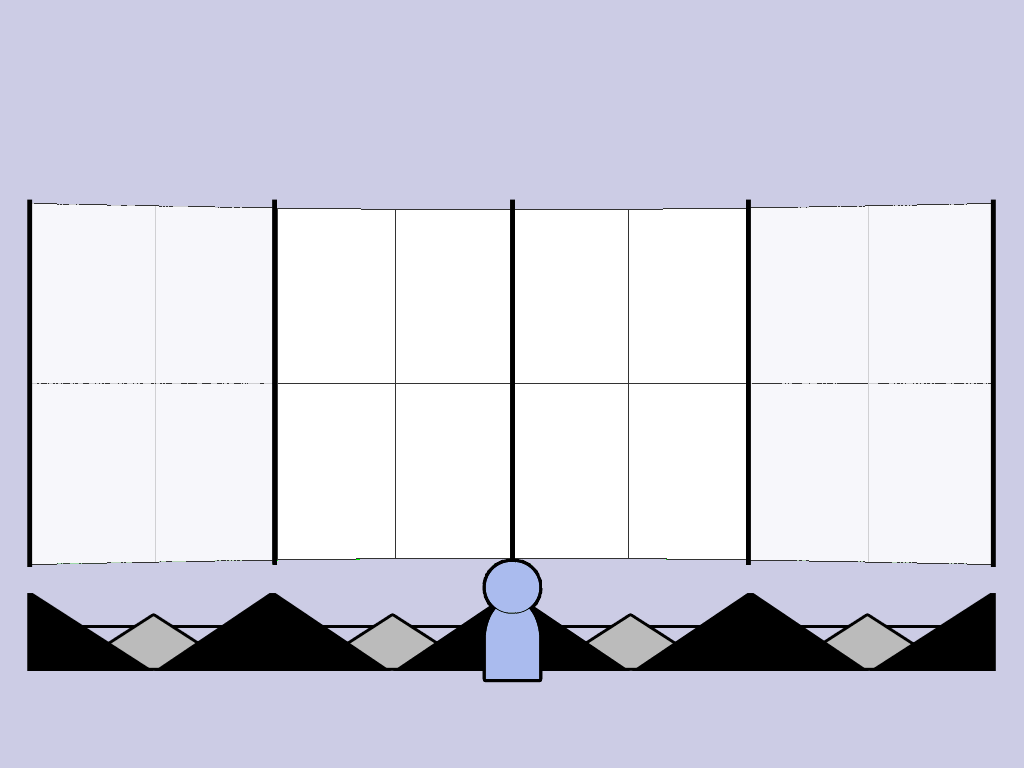 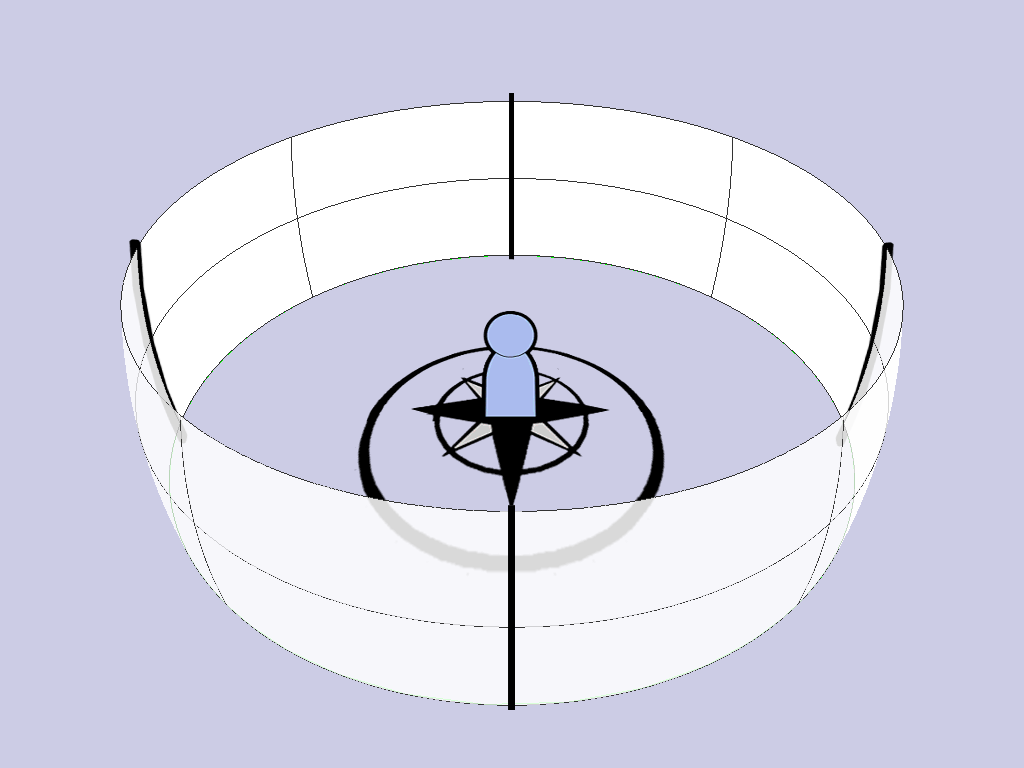 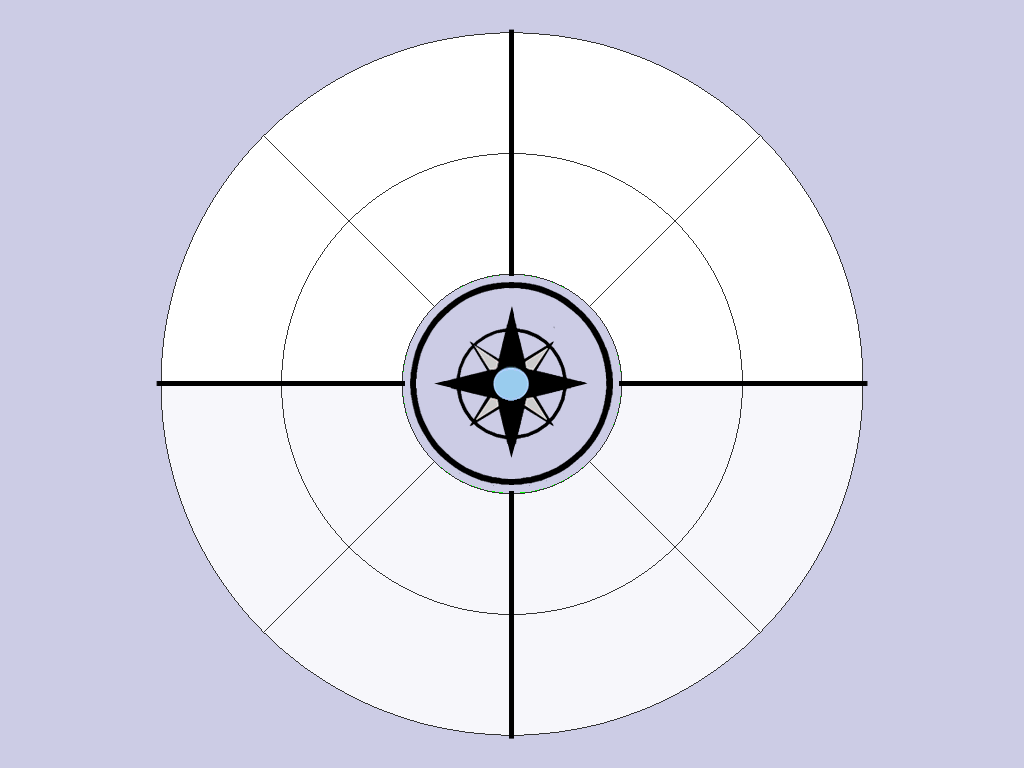 [Speaker Notes: ** FIRST ANSWER]
pilot study
pilot (4 participants)

1. find body-aligned directions
2. visual matching of objects
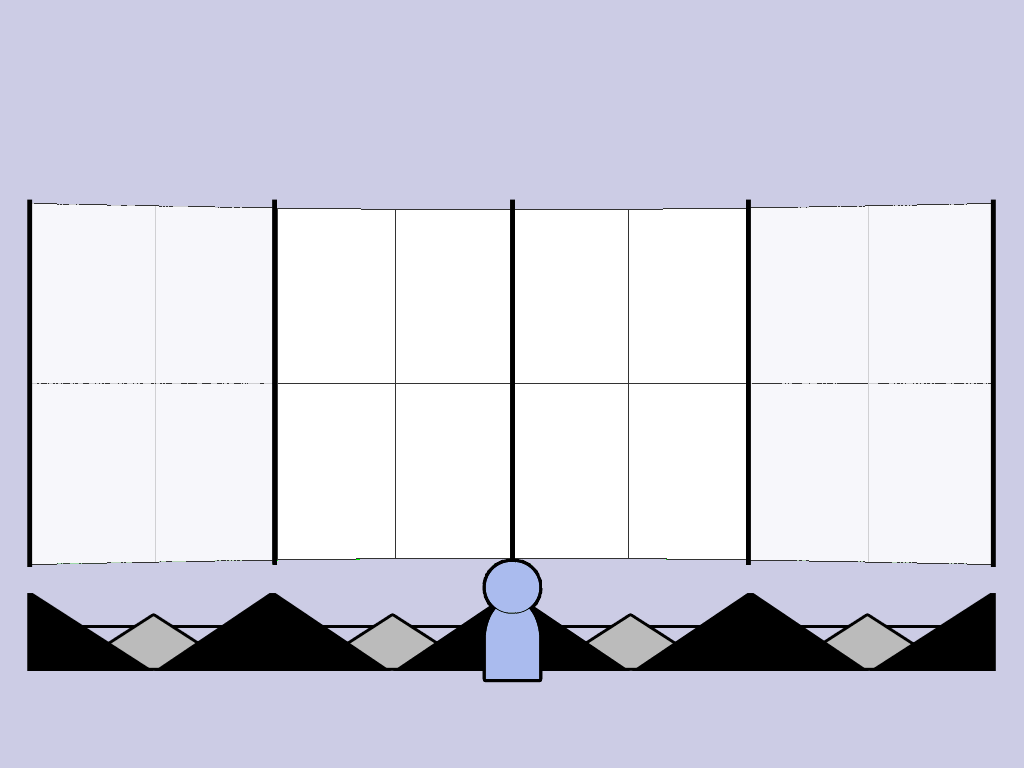 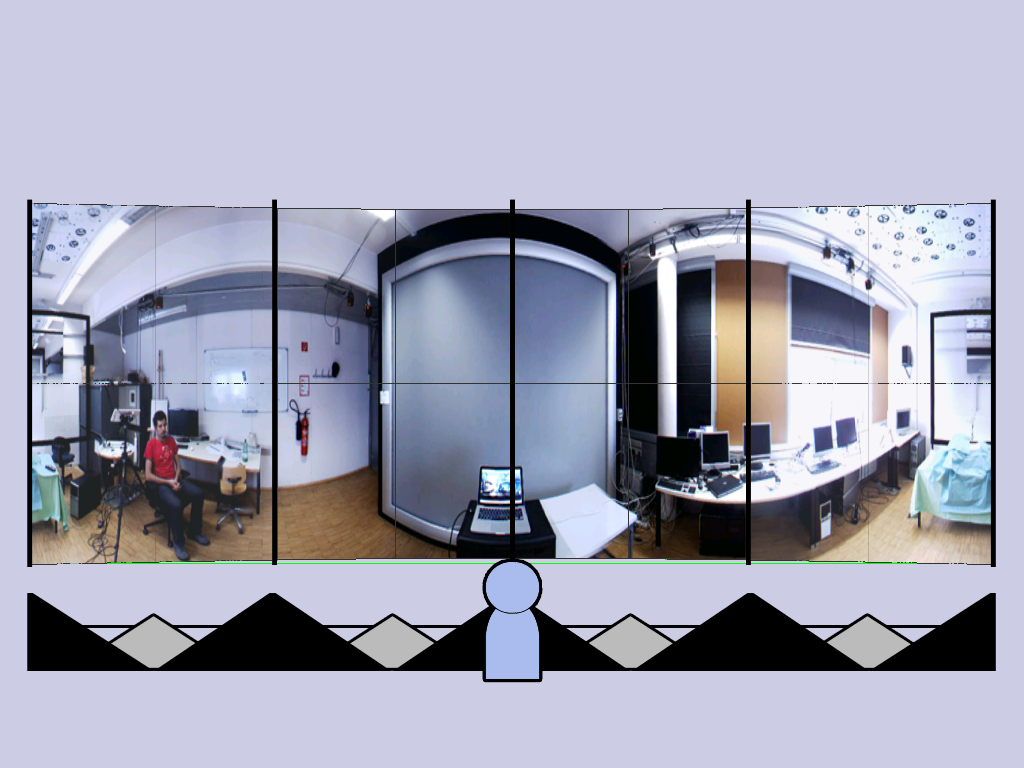 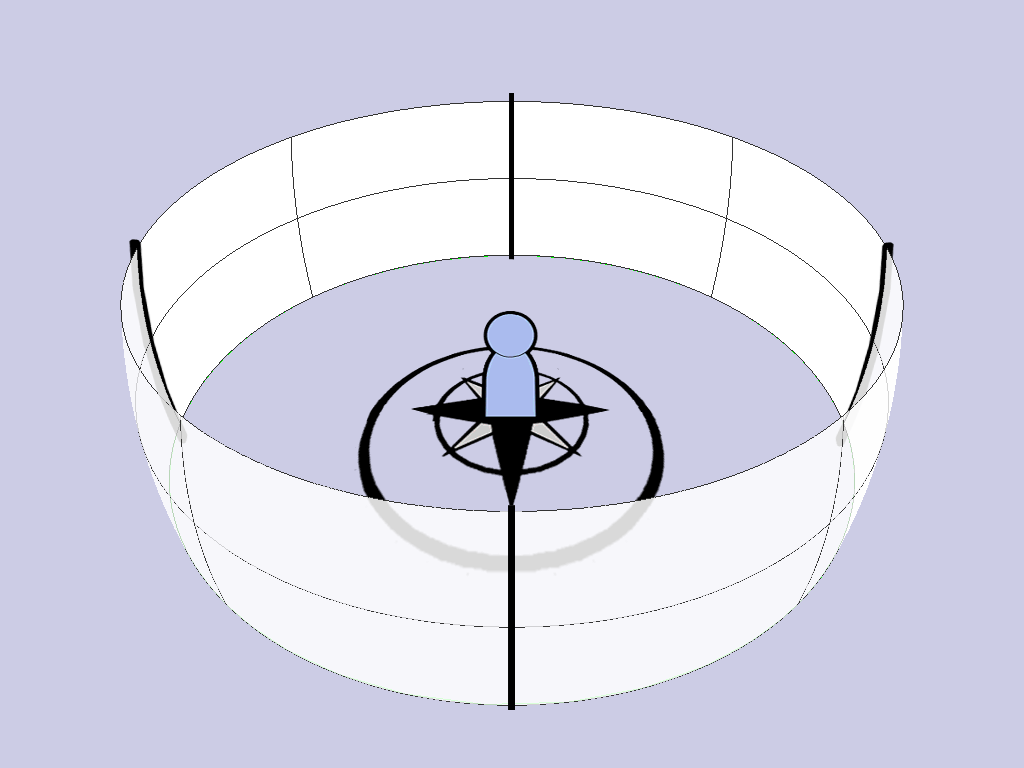 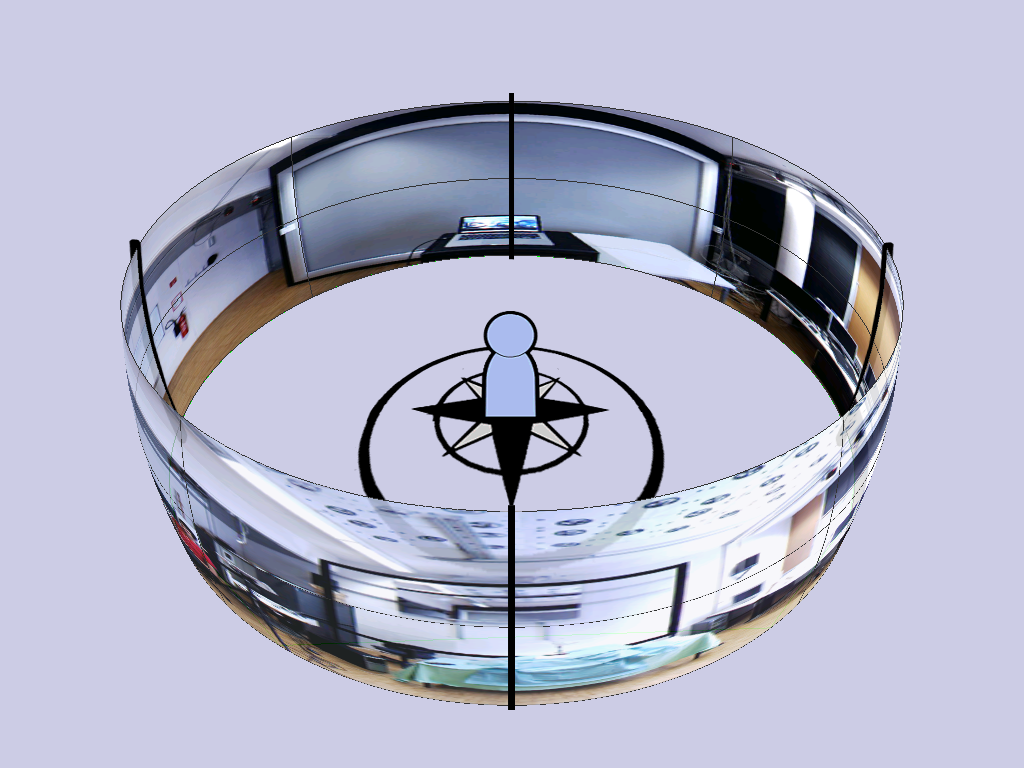 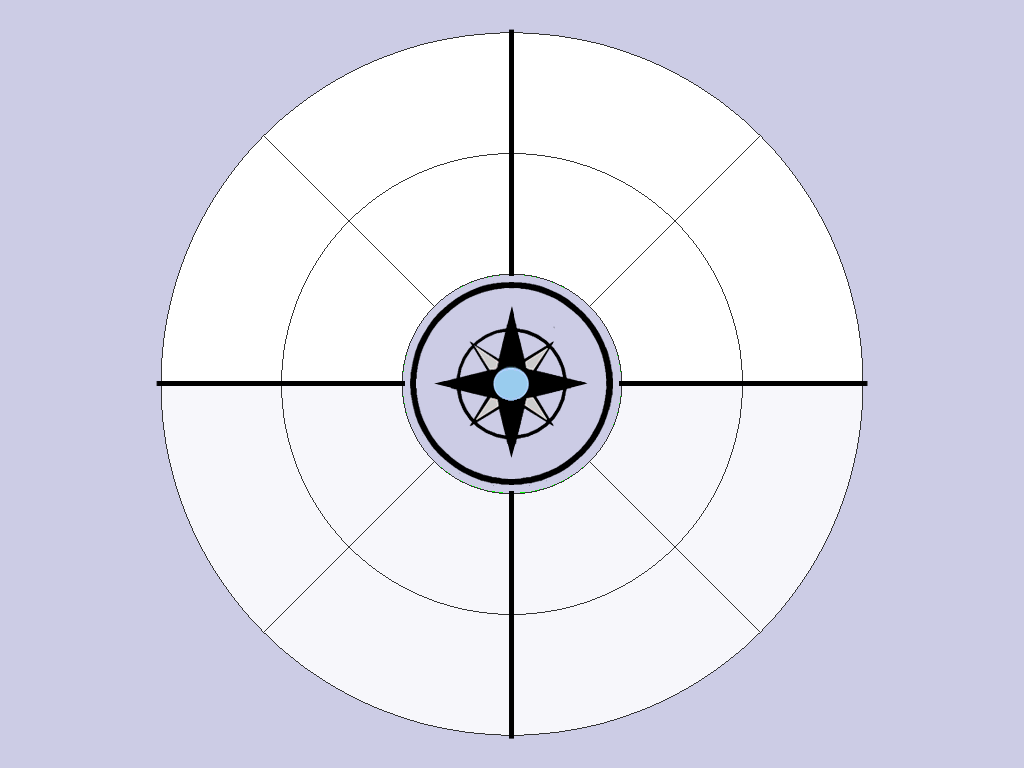 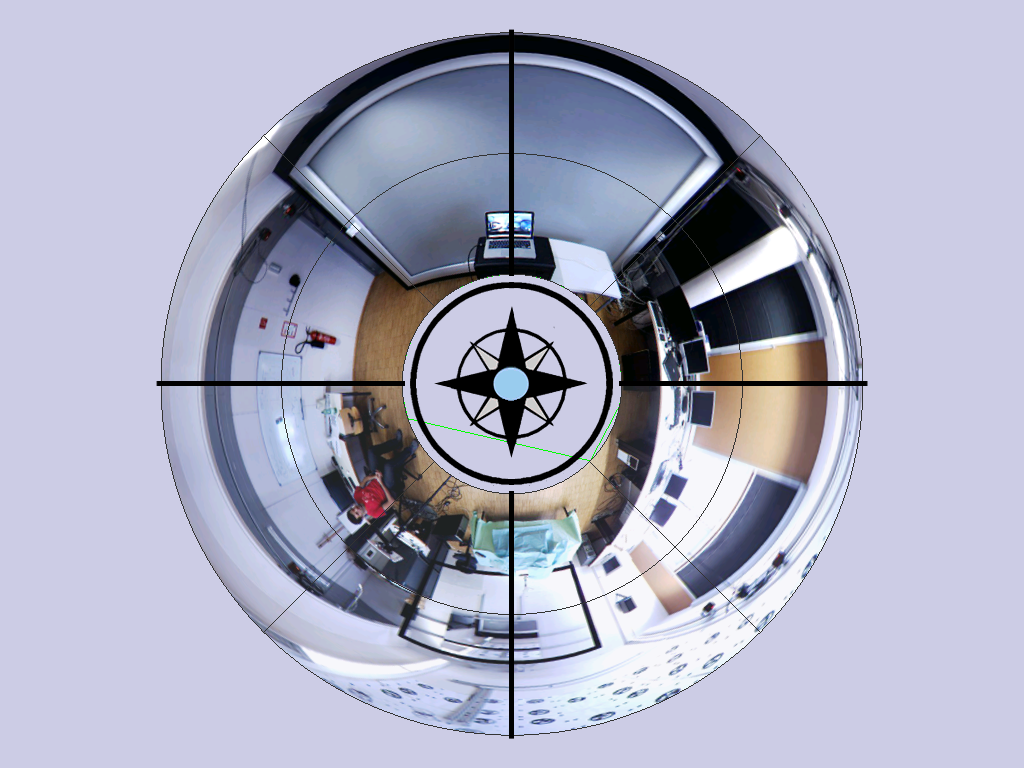 [Speaker Notes: ** FIRST ANSWER]
pilot study
pilot (4 participants)

1. find body-aligned directions
2. visual matching of objects

isolate the effect of the two strategies
[Speaker Notes: ** FIRST ANSWER]
user study 1
user study 1 (12 participants)
no support for visual matching
[Speaker Notes: ** FIRST ANSWER]
user study 1
user study 1 (12 participants)
no support for visual matching
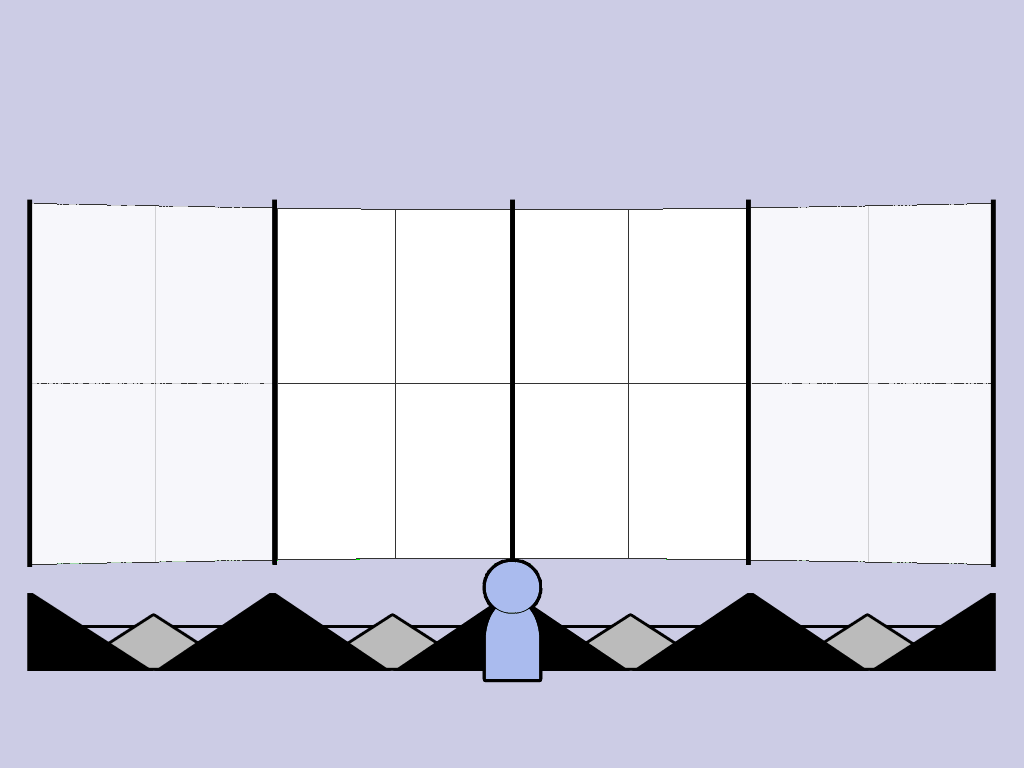 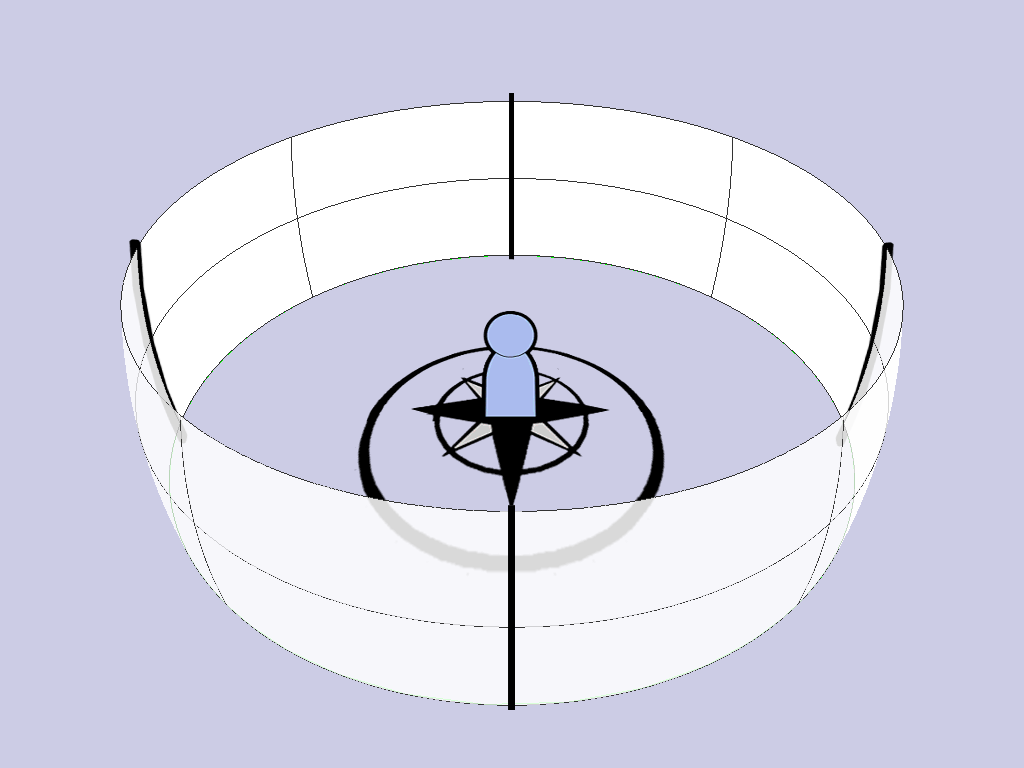 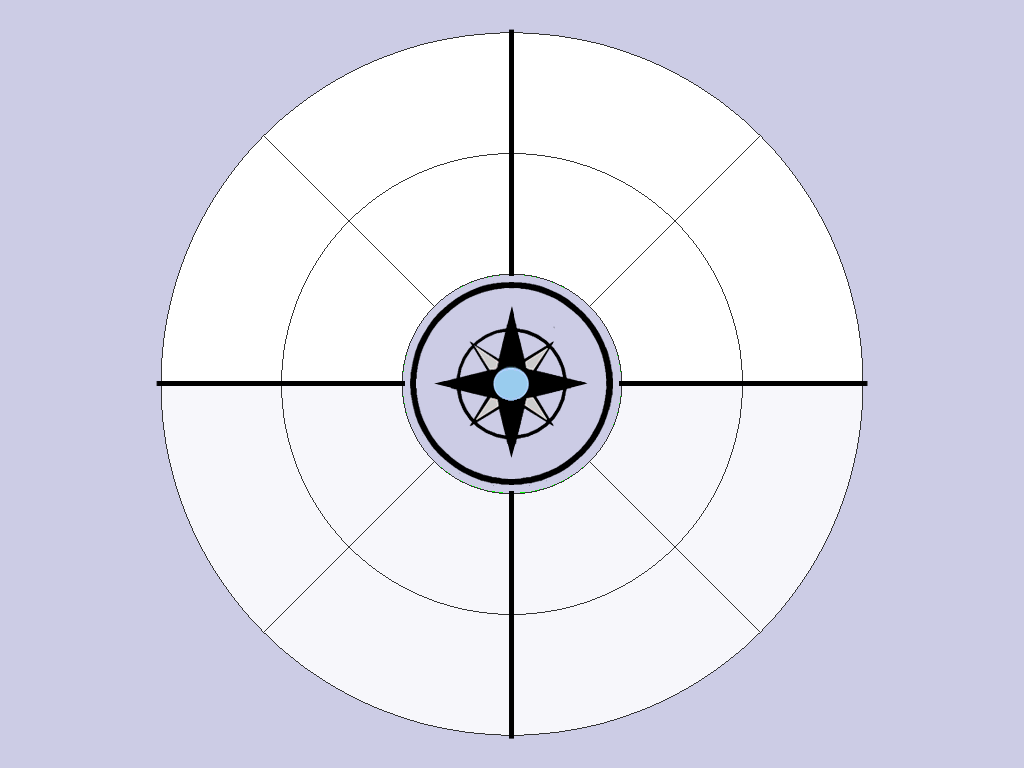 [Speaker Notes: ** FIRST ANSWER]
user study 1
user study 1 (12 participants)
no support for visual matching
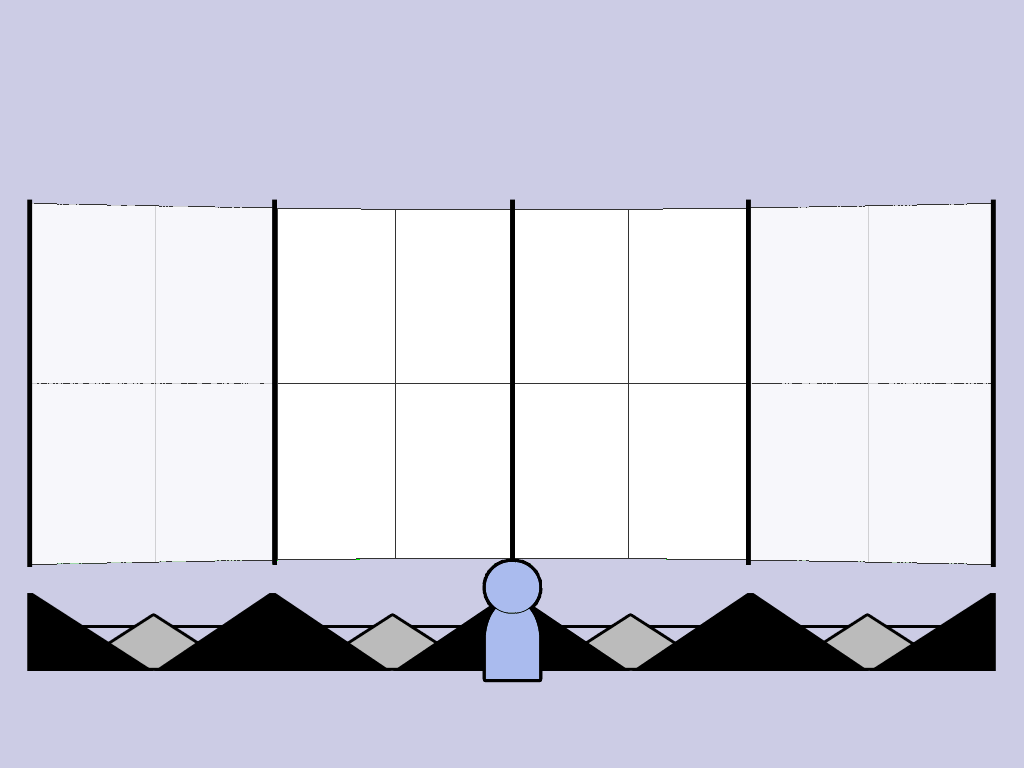 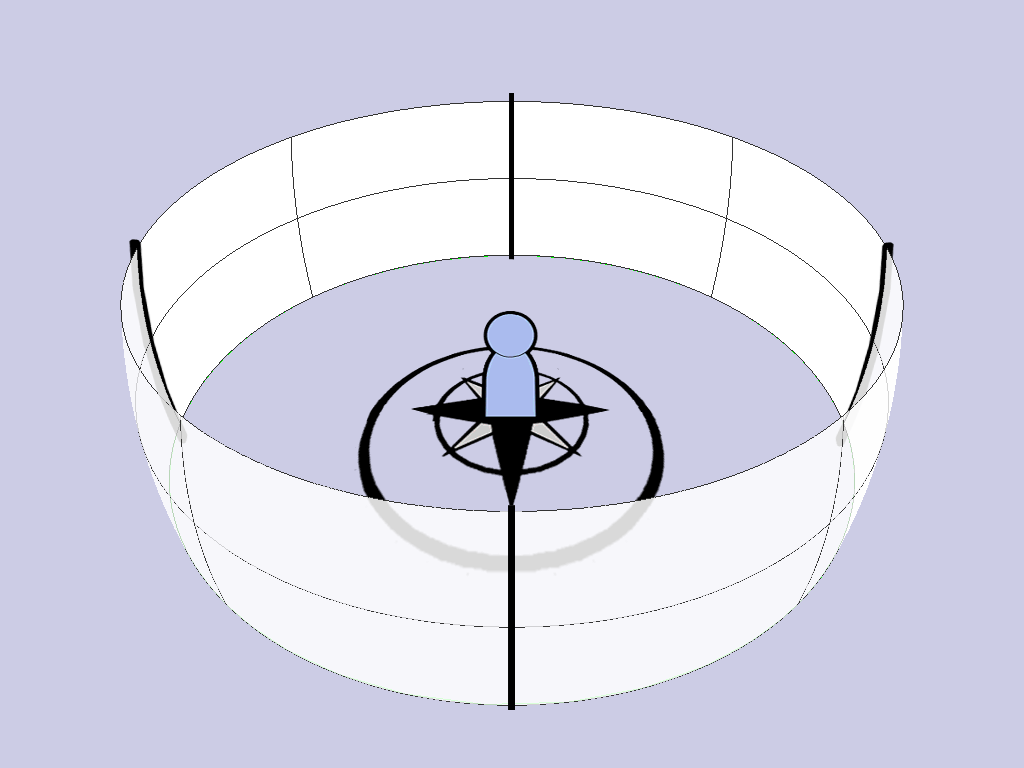 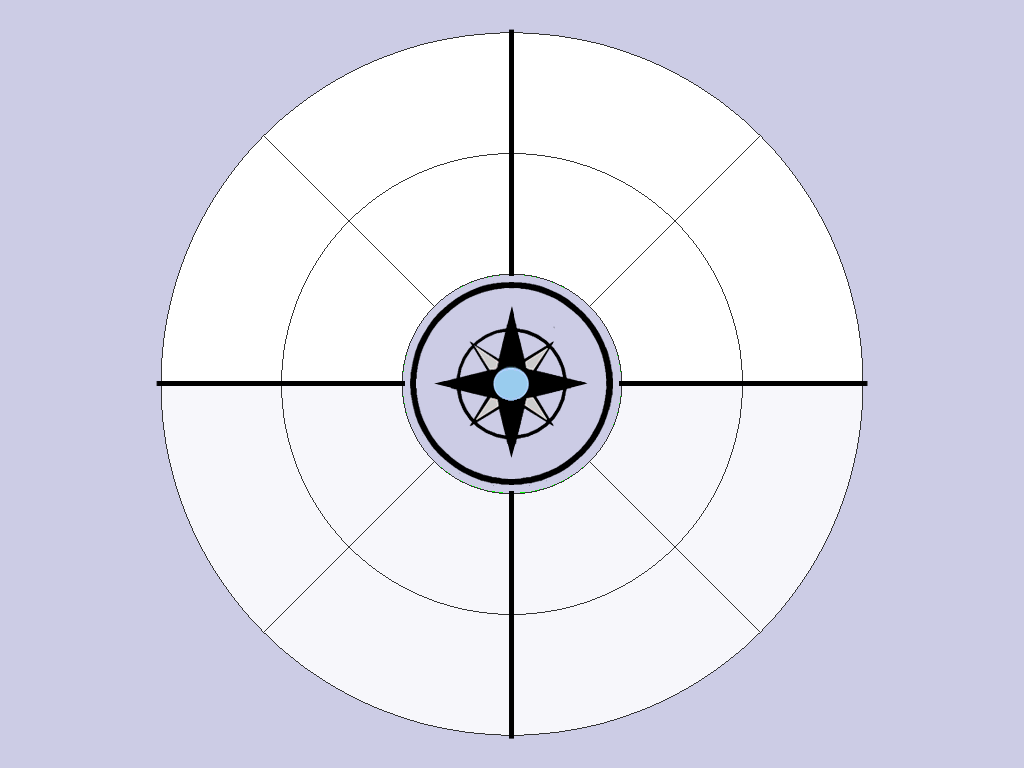 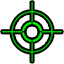 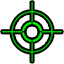 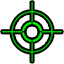 [Speaker Notes: ** FIRST ANSWER]
results
“I imagined myself
  in the middle
  of the visualization”
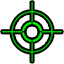 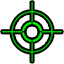 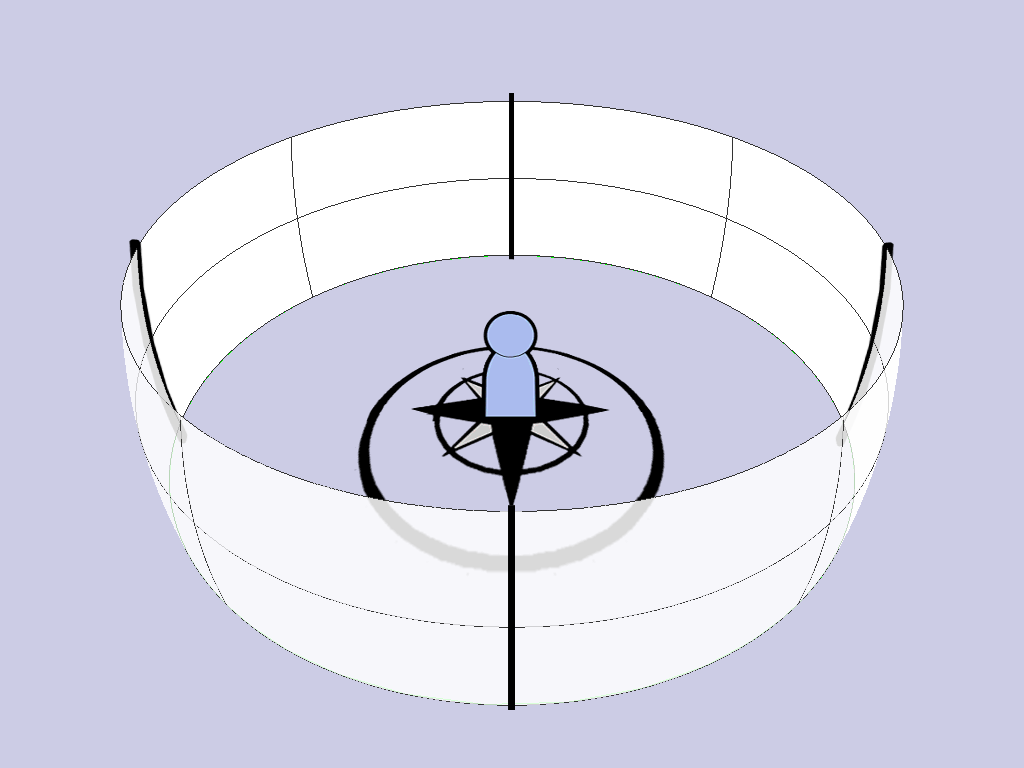 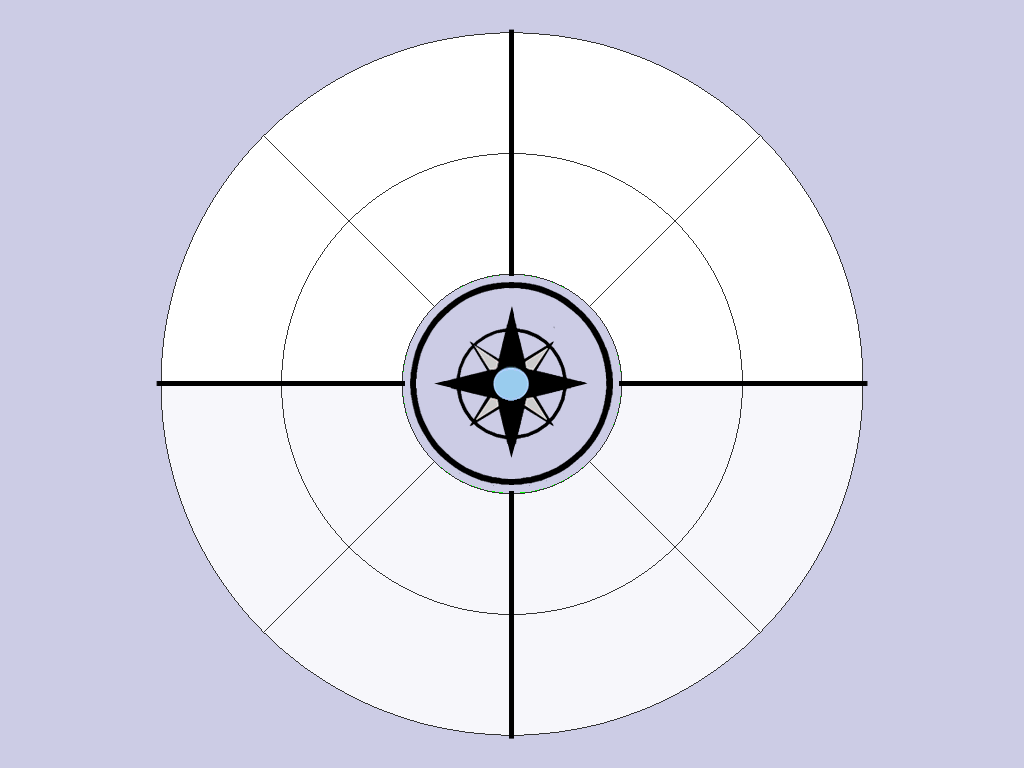 results
“I imagined myself
  in the middle
  of the visualization”

 more “thinking” 
 was required
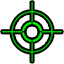 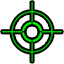 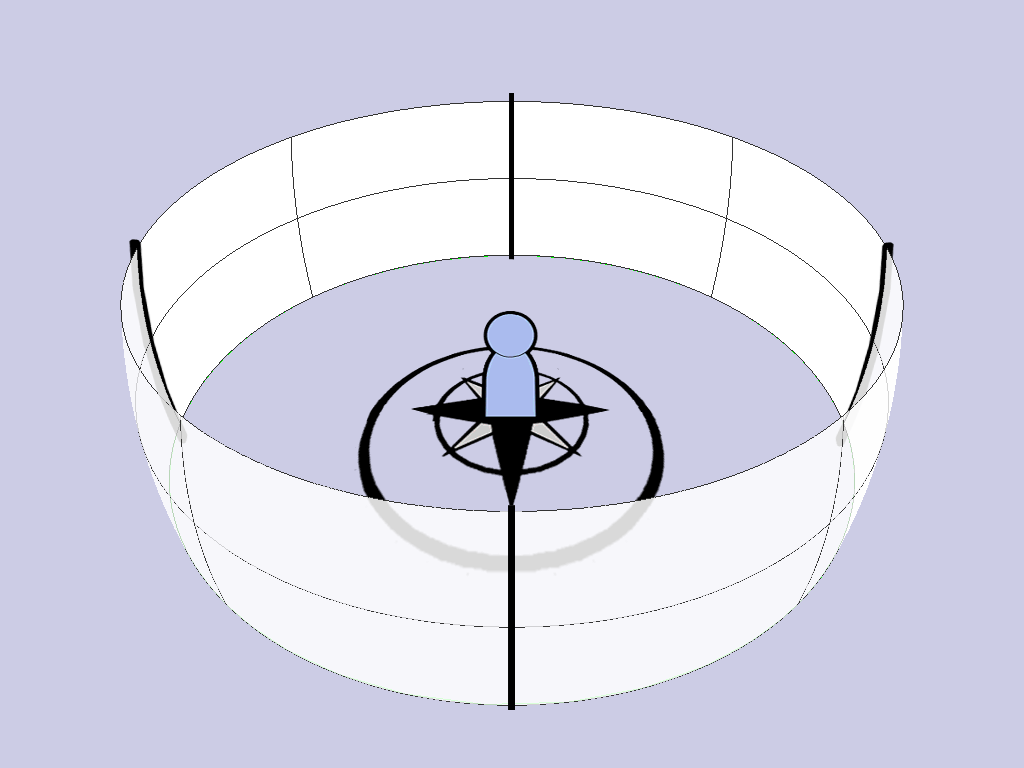 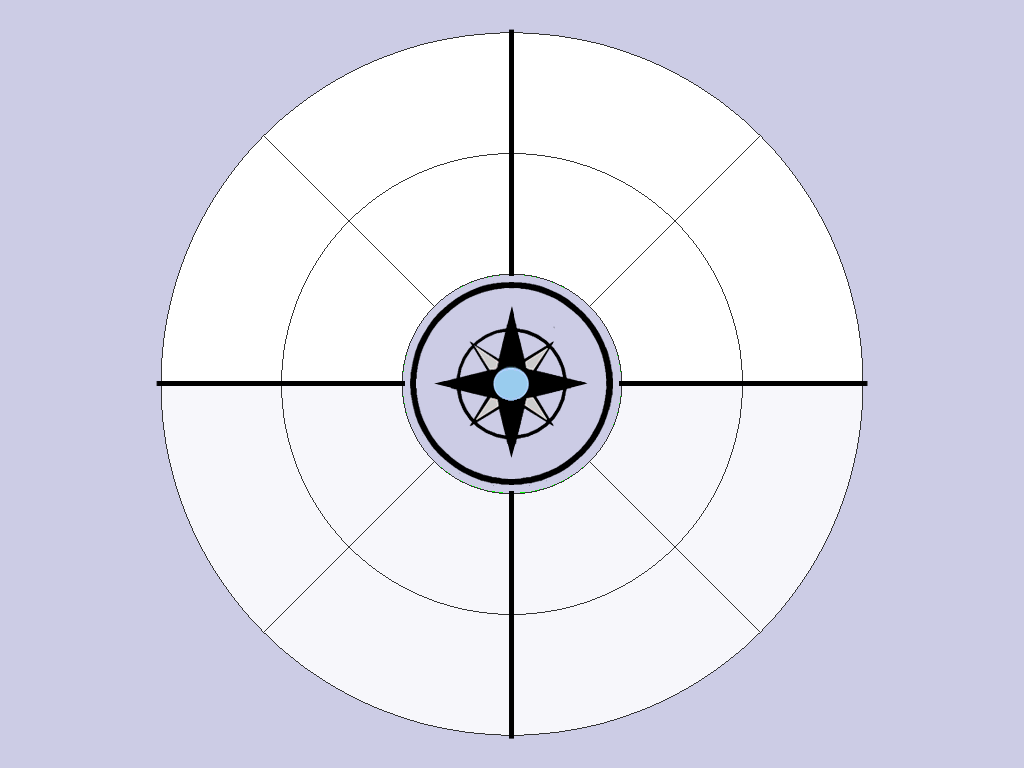 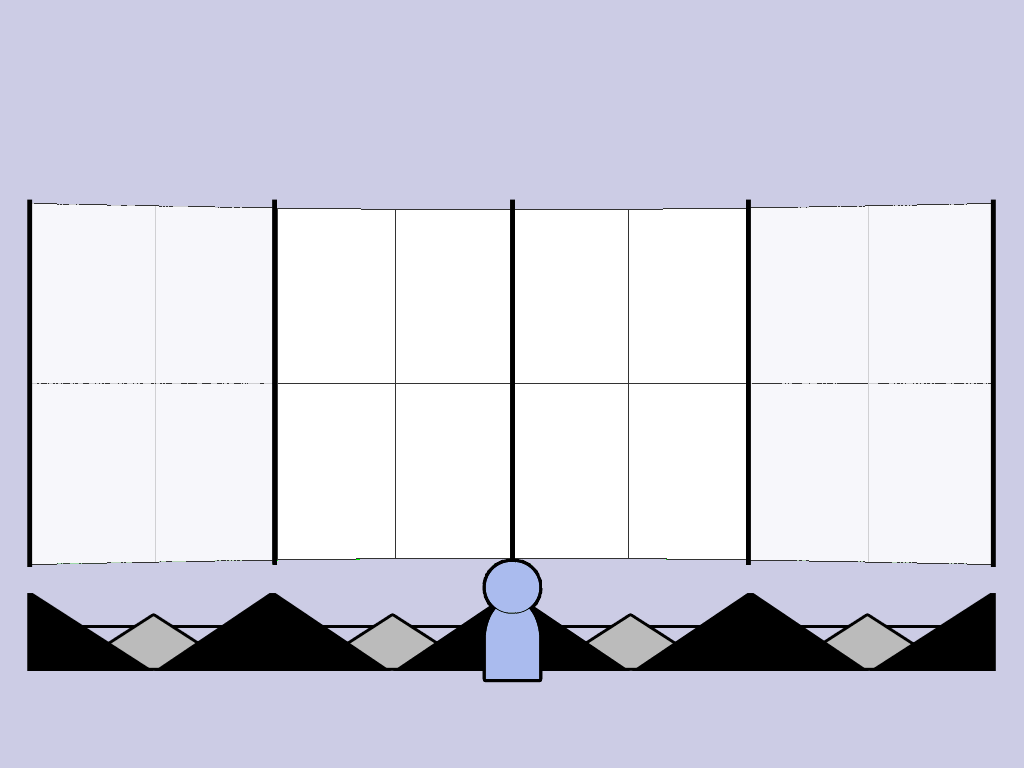 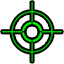 results
timings (with comparable accuracy)
top-down
bird’s eye
frontal
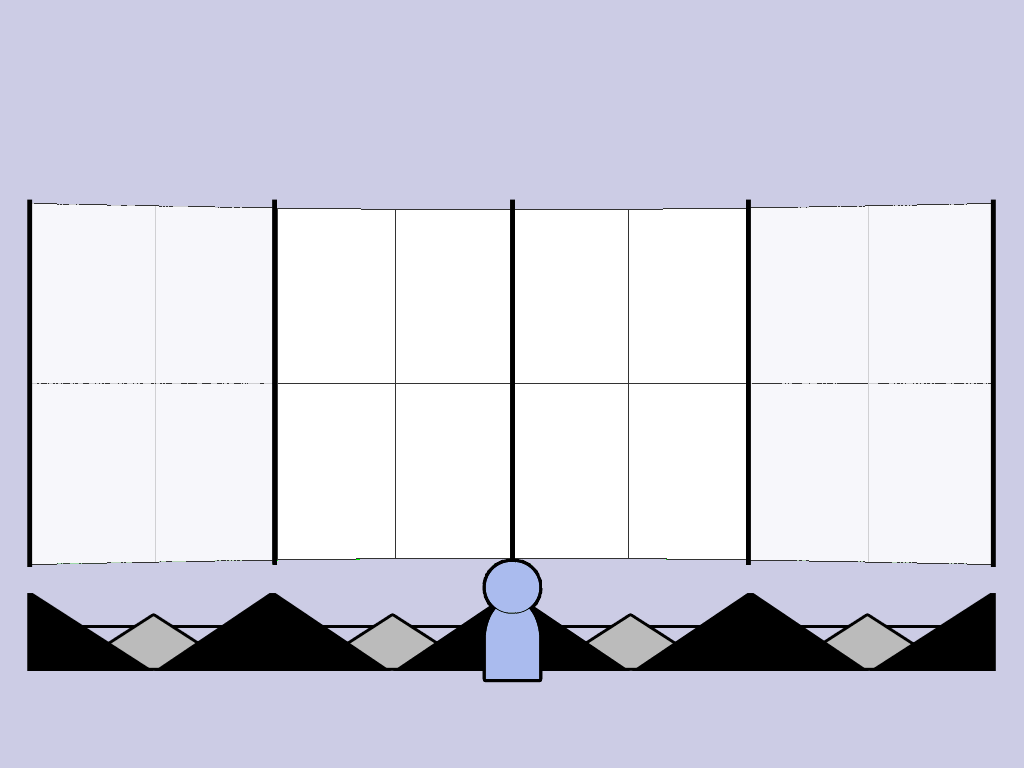 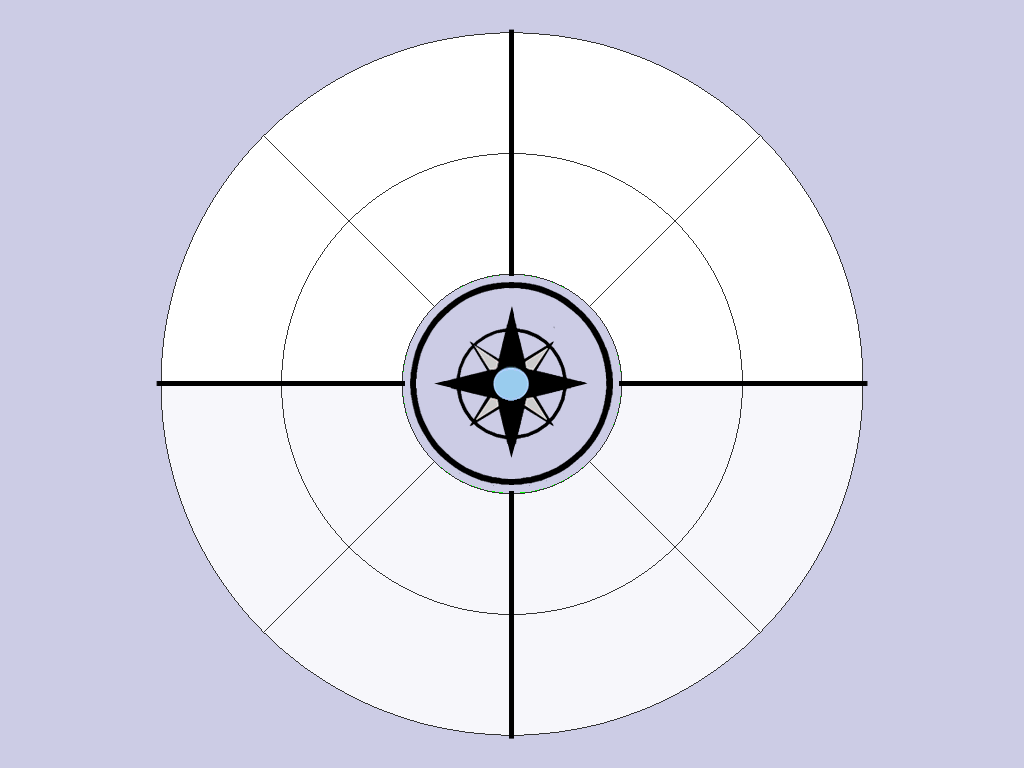 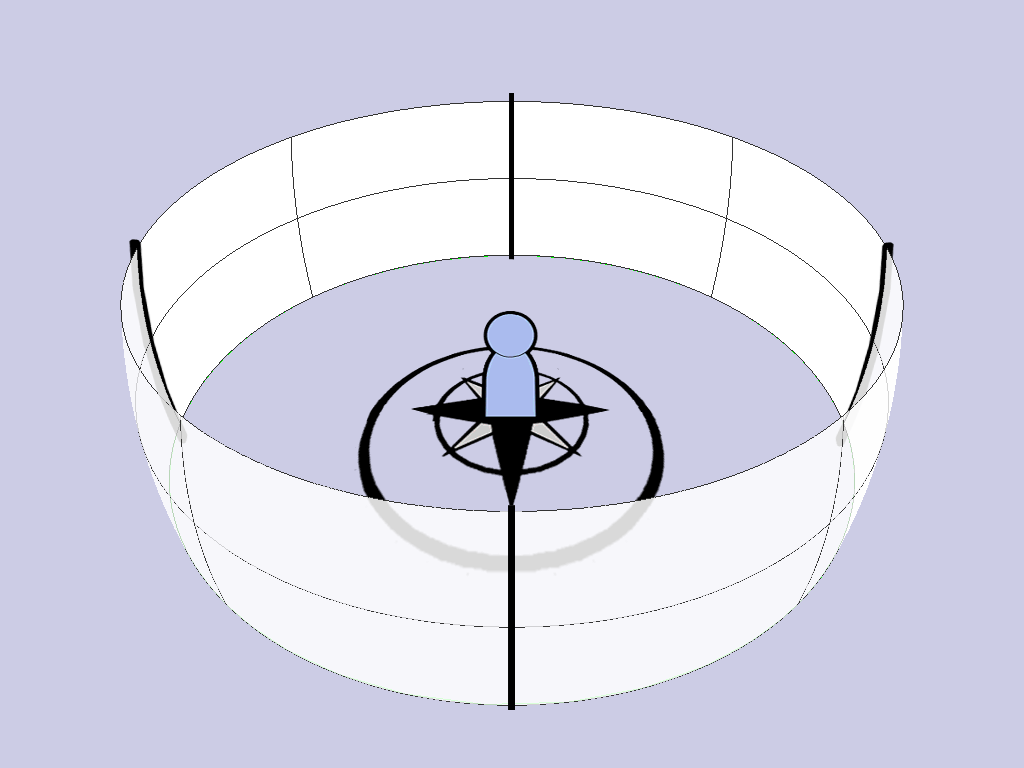 user study 2-3
user study 2-3 (12+12 participants)
same design as study 1
[Speaker Notes: ** FIRST ANSWER]
user study 2-3
user study 2-3 (12+12 participants)
same design as study 1
support for visual matching
[Speaker Notes: ** FIRST ANSWER]
user study 2-3
user study 2-3 (12+12 participants)
same design as study 1
support for visual matching
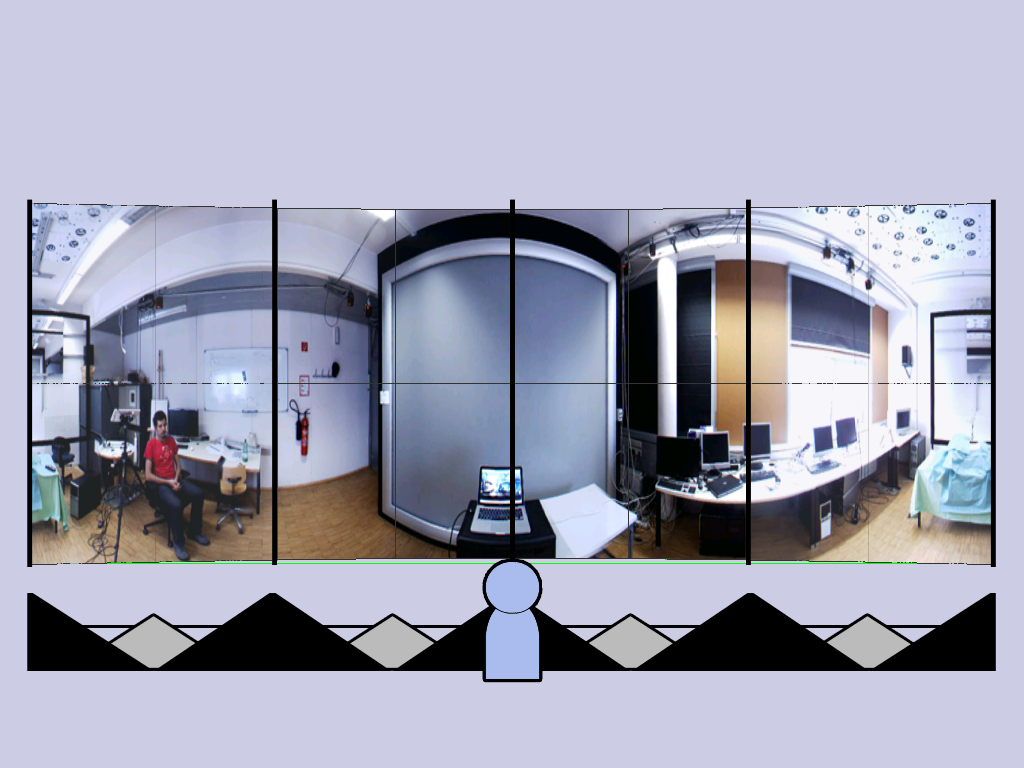 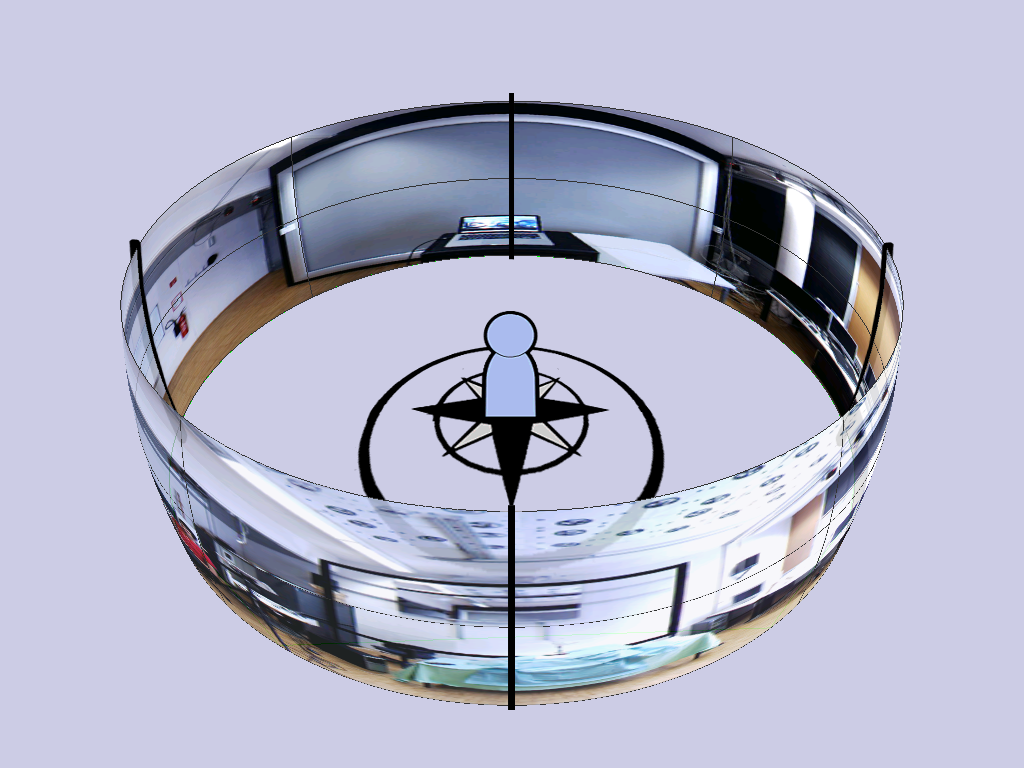 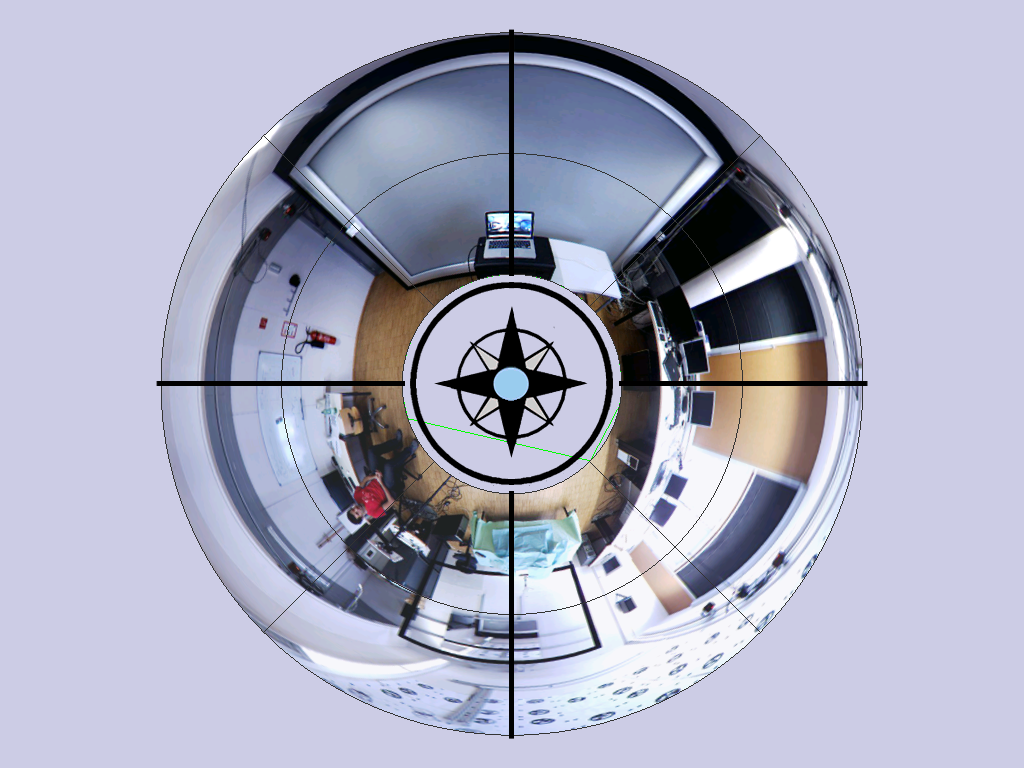 [Speaker Notes: ** FIRST ANSWER]
user study 2-3
user study 2-3 (12+12 participants)
same design as study 1
support for visual matching
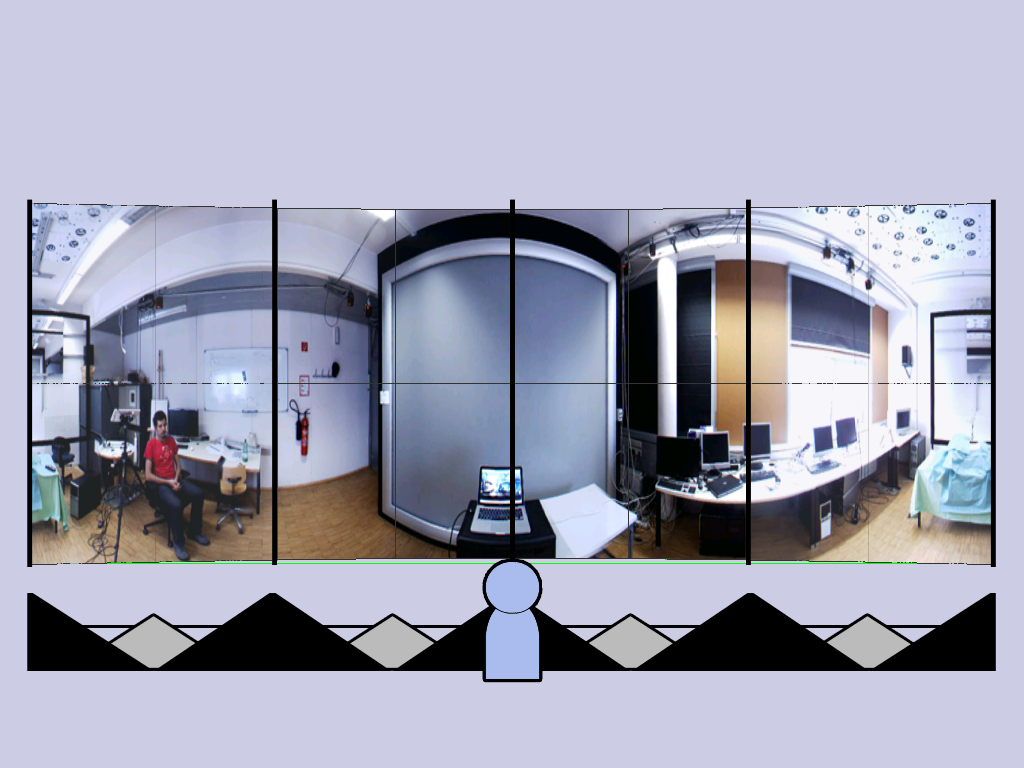 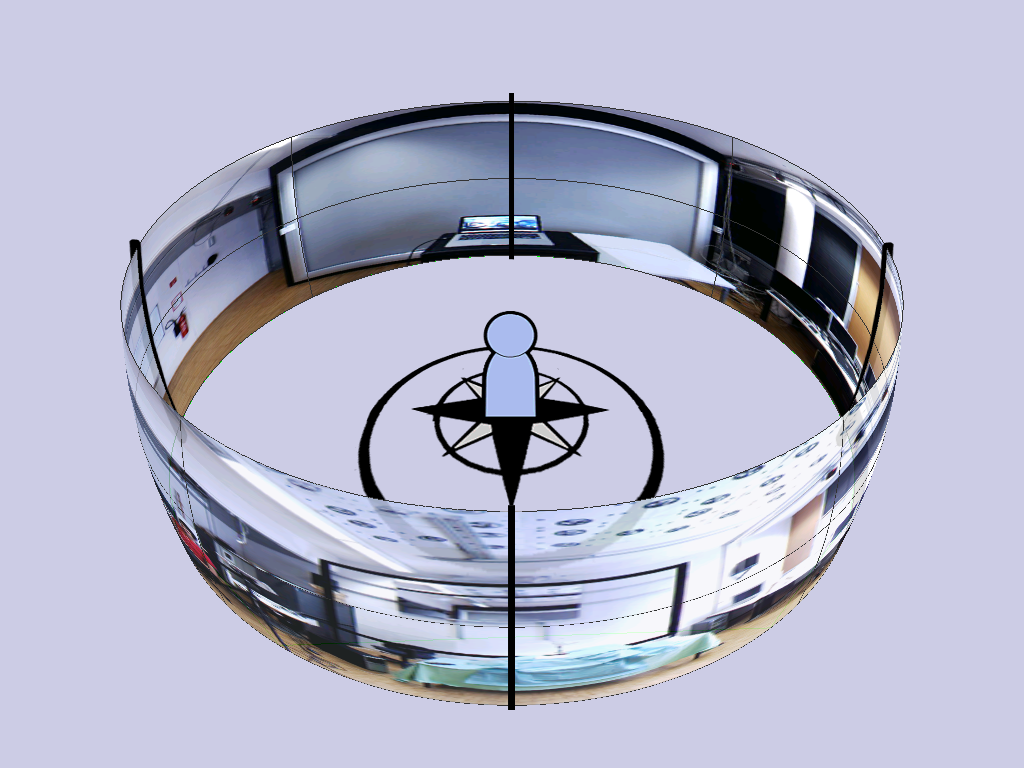 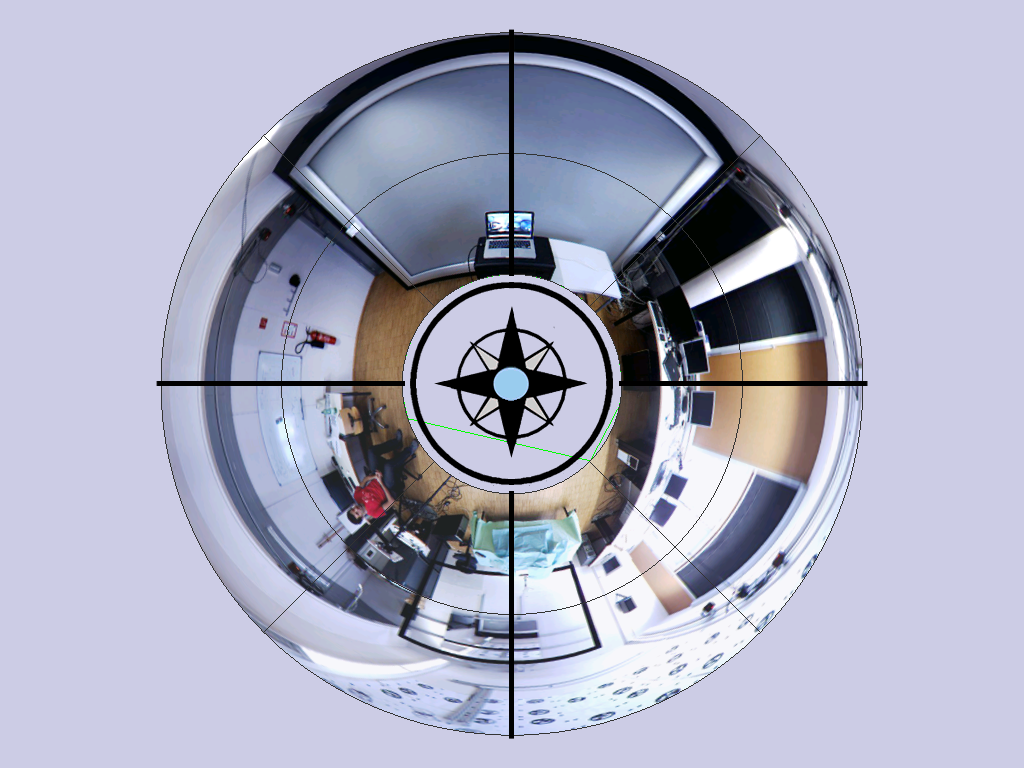 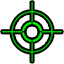 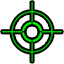 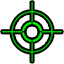 [Speaker Notes: Pitch angle = 0]
results
participants mainly resort to visual matching
independently of the shape
results
participants mainly resort to visual matching
independently of the shape

bird’s eye inconvenient, as the
sides are not visible or warped
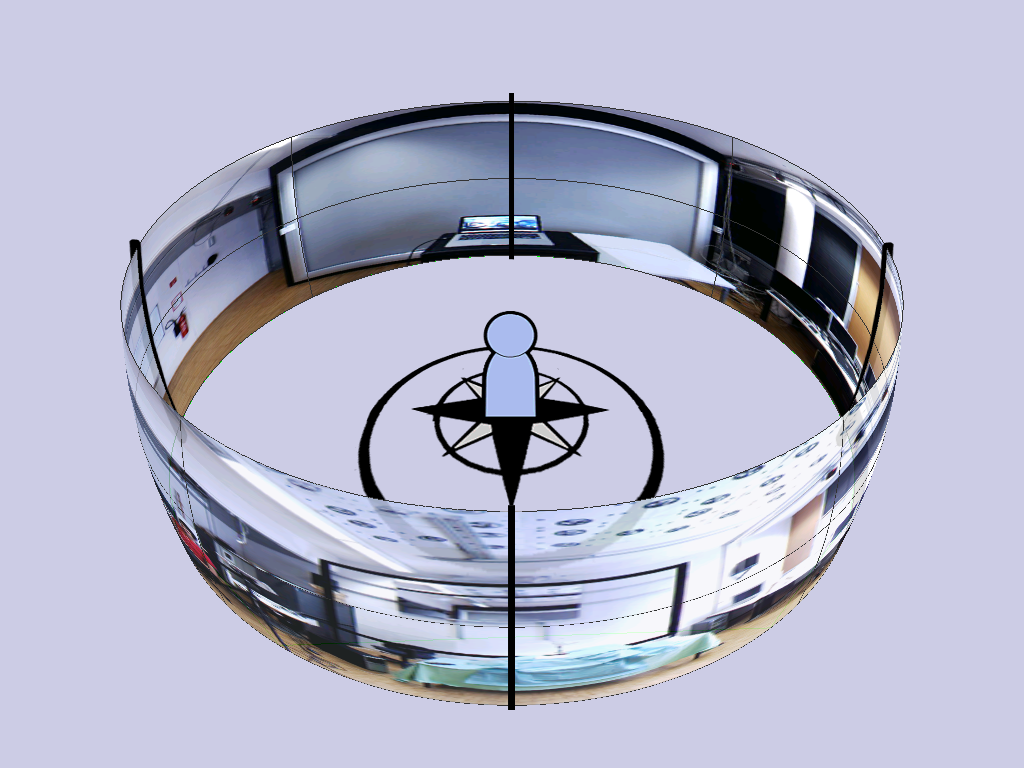 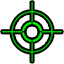 results
timings (with comparable accuracy)
study 1
study 2
study 3
top-down
top-down
top-down
bird’s eye
bird’s eye
bird’s eye
frontal
frontal
frontal
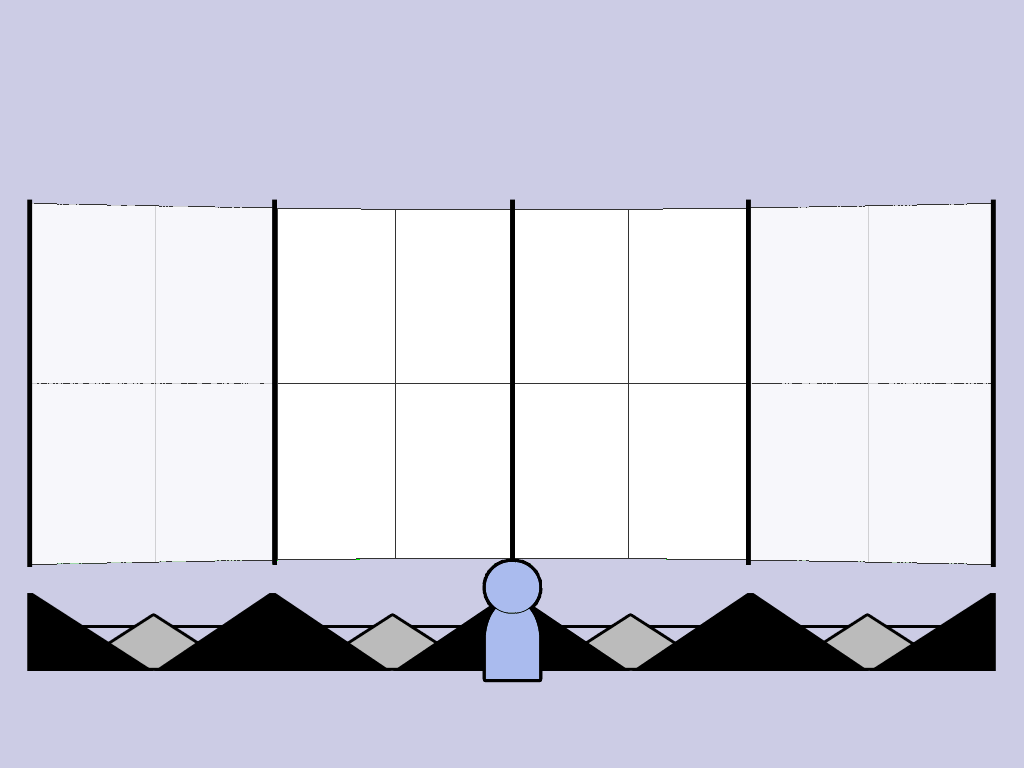 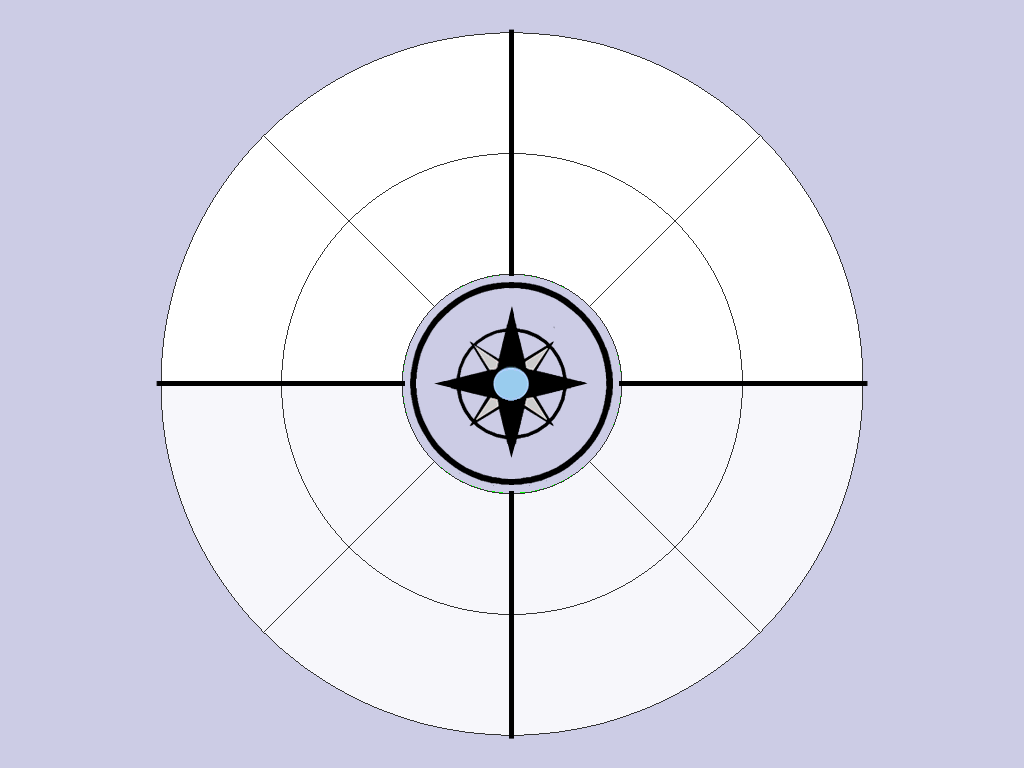 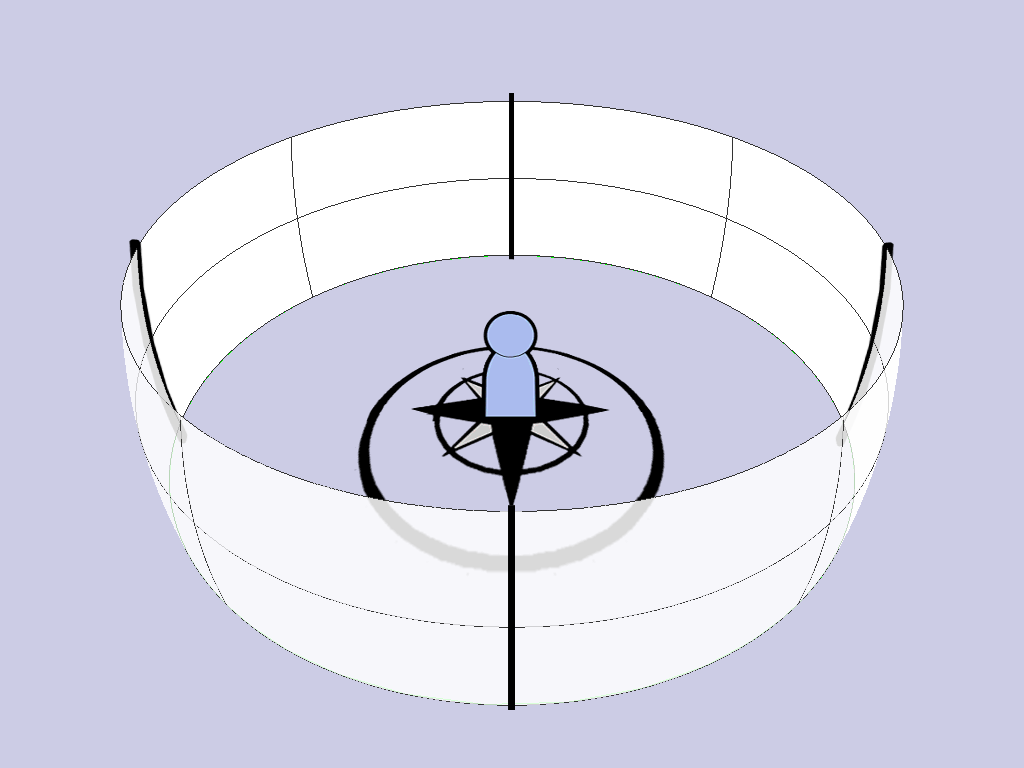 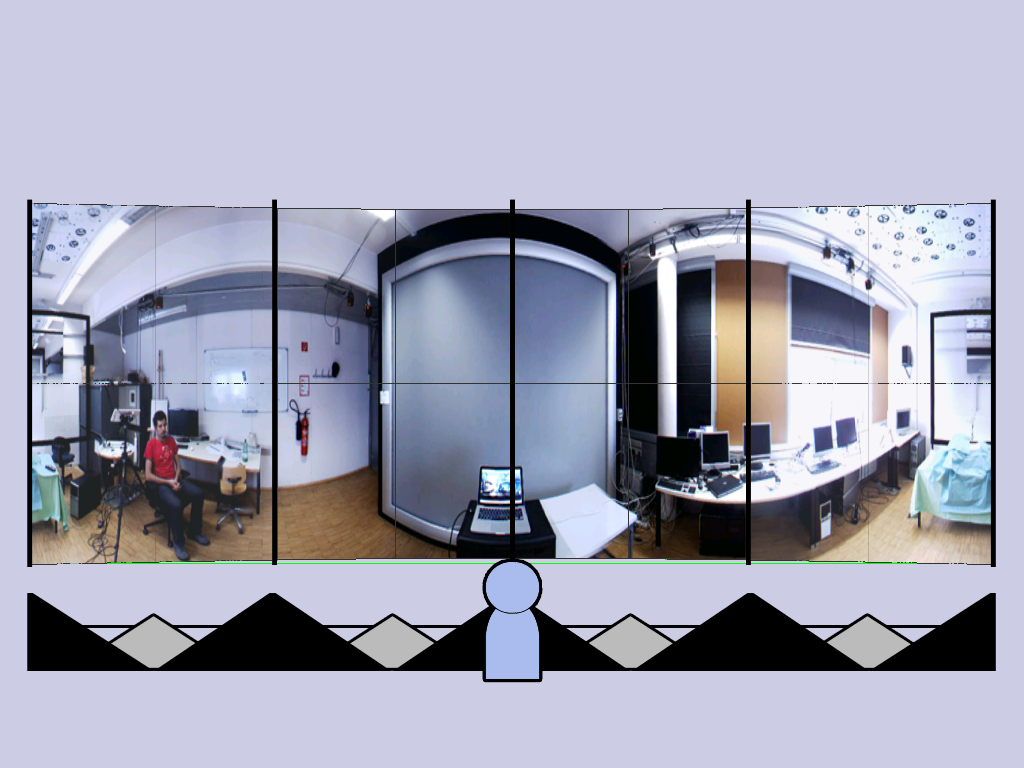 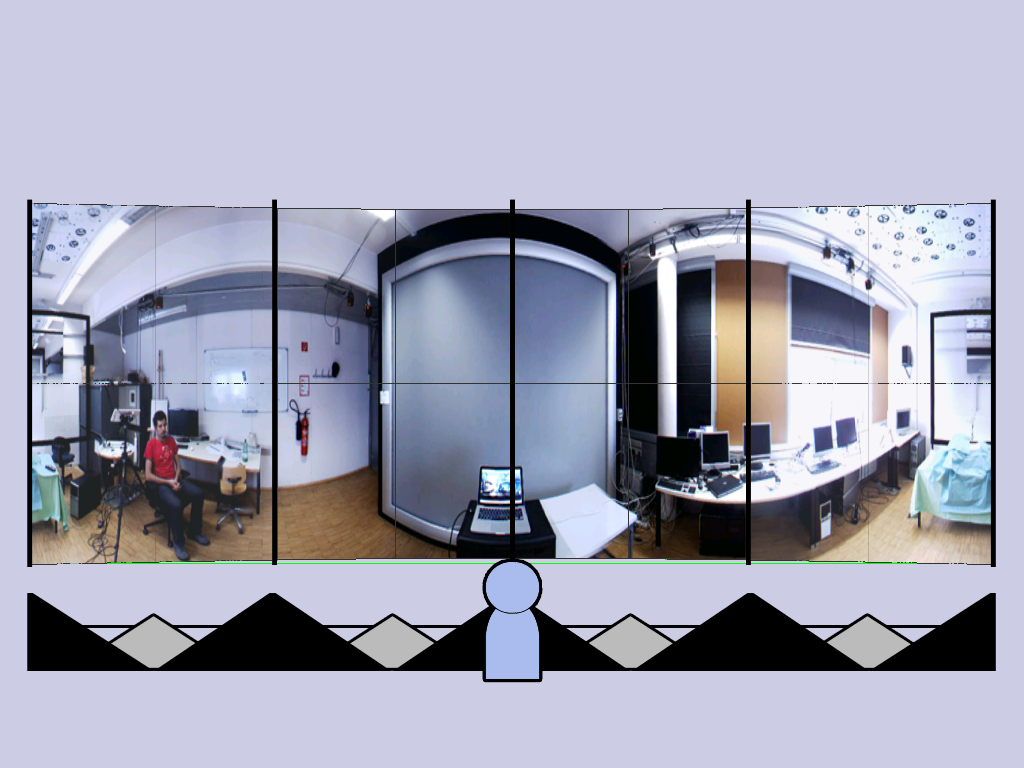 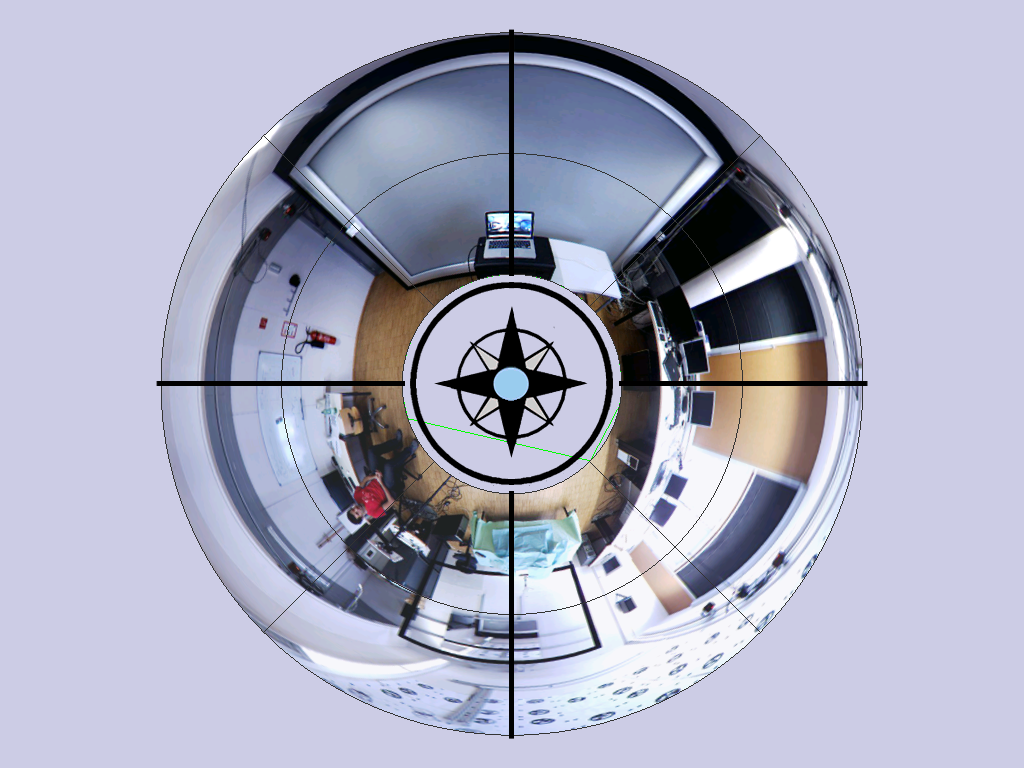 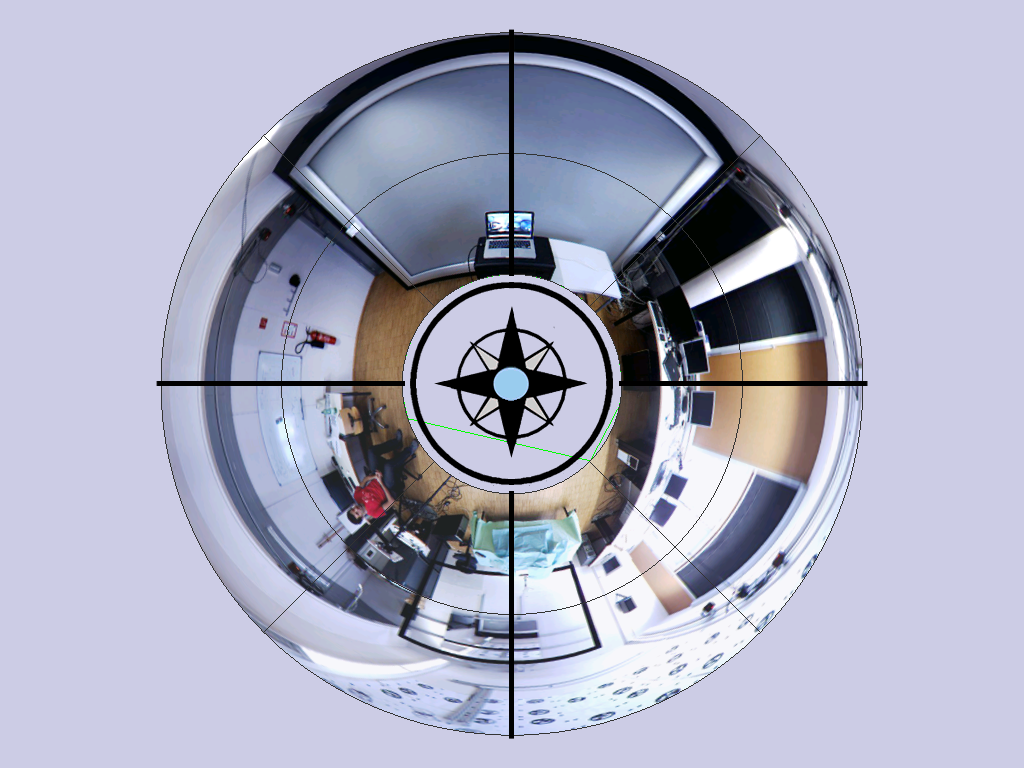 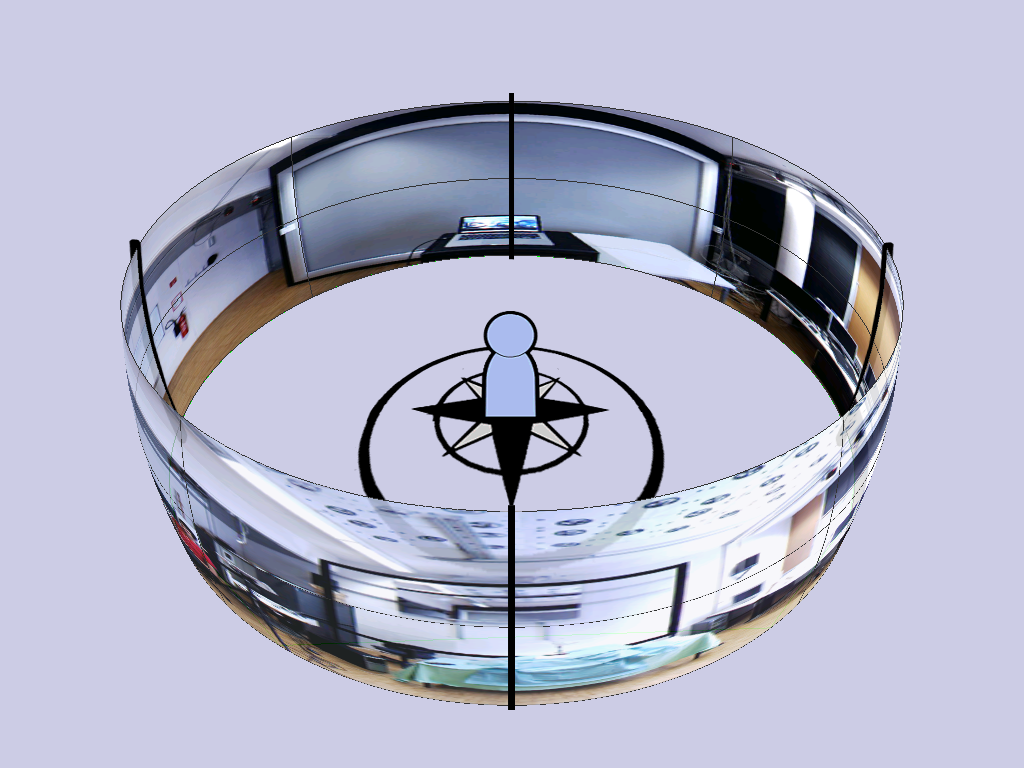 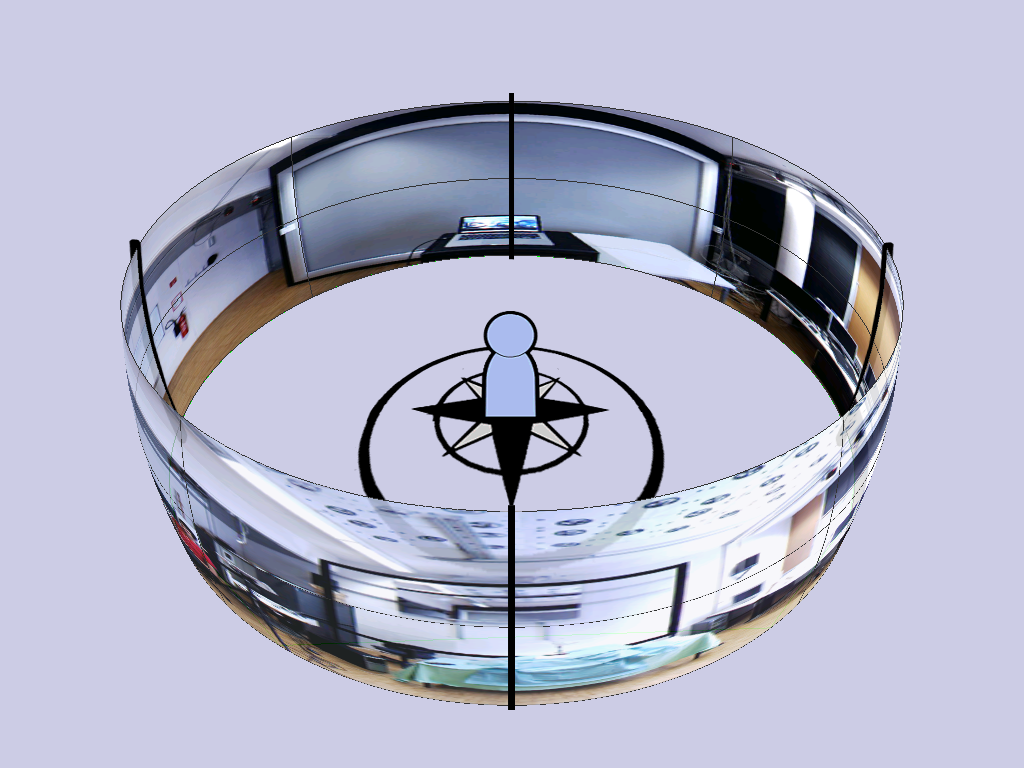 summary
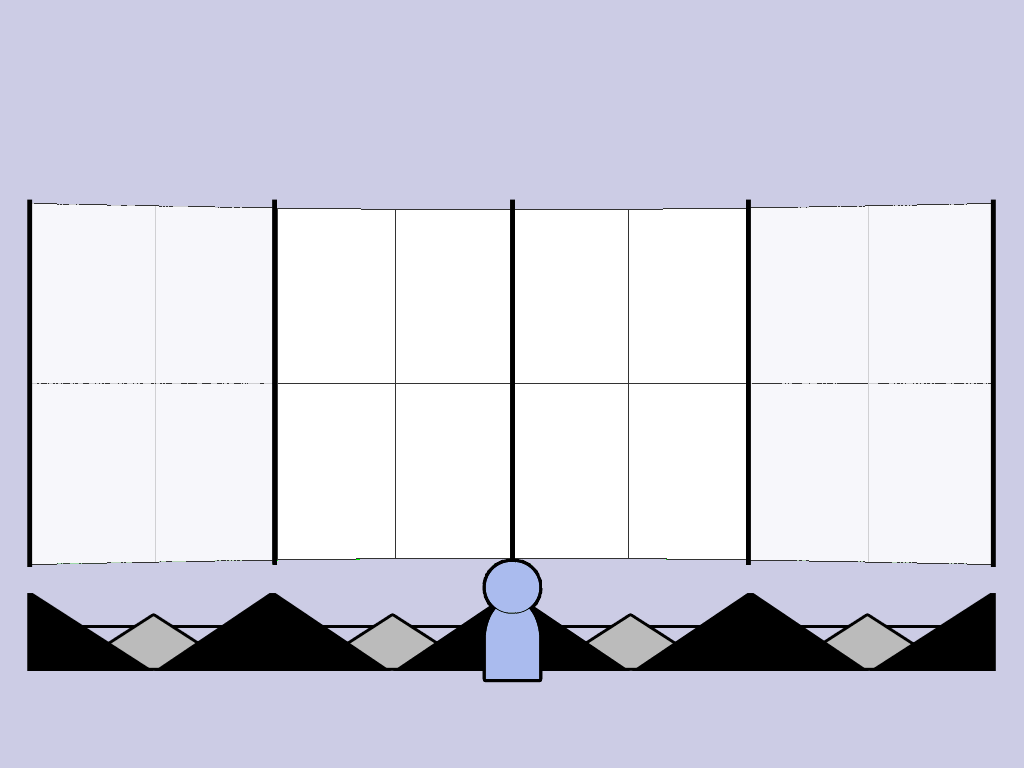 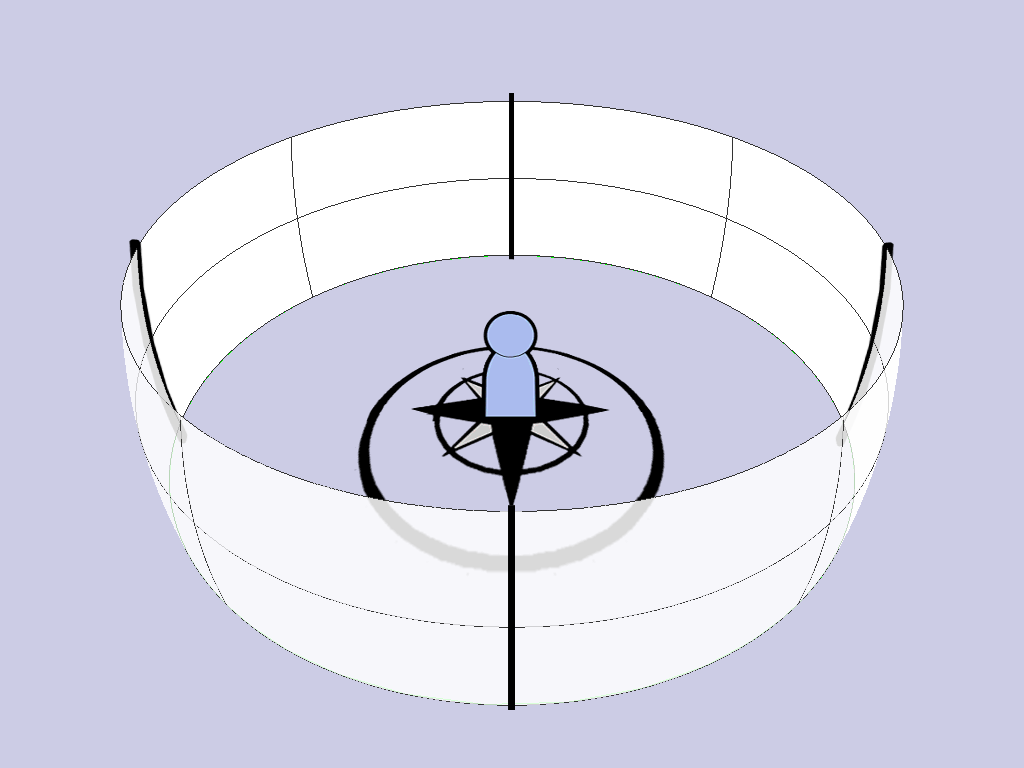 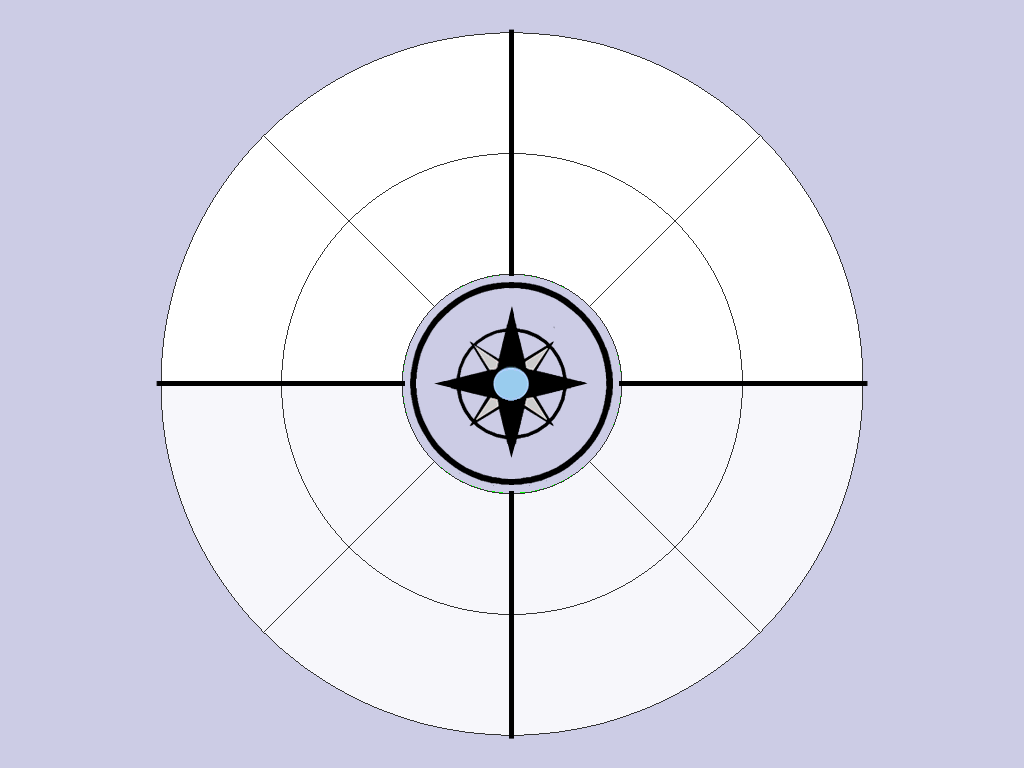 no panorama
study 1
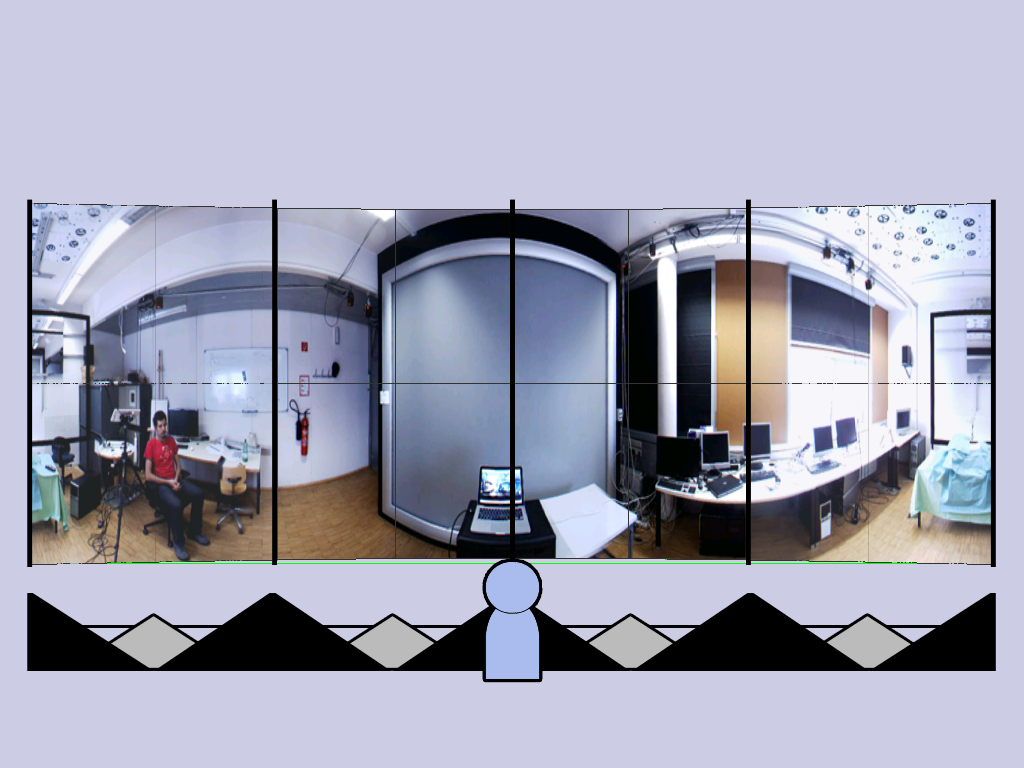 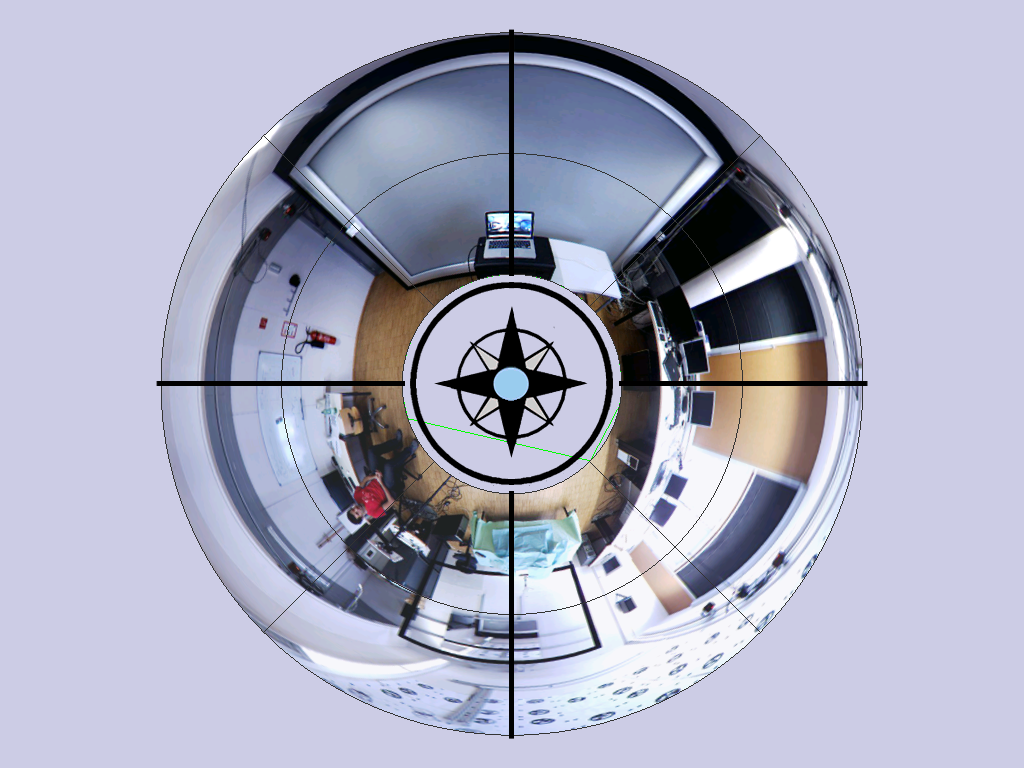 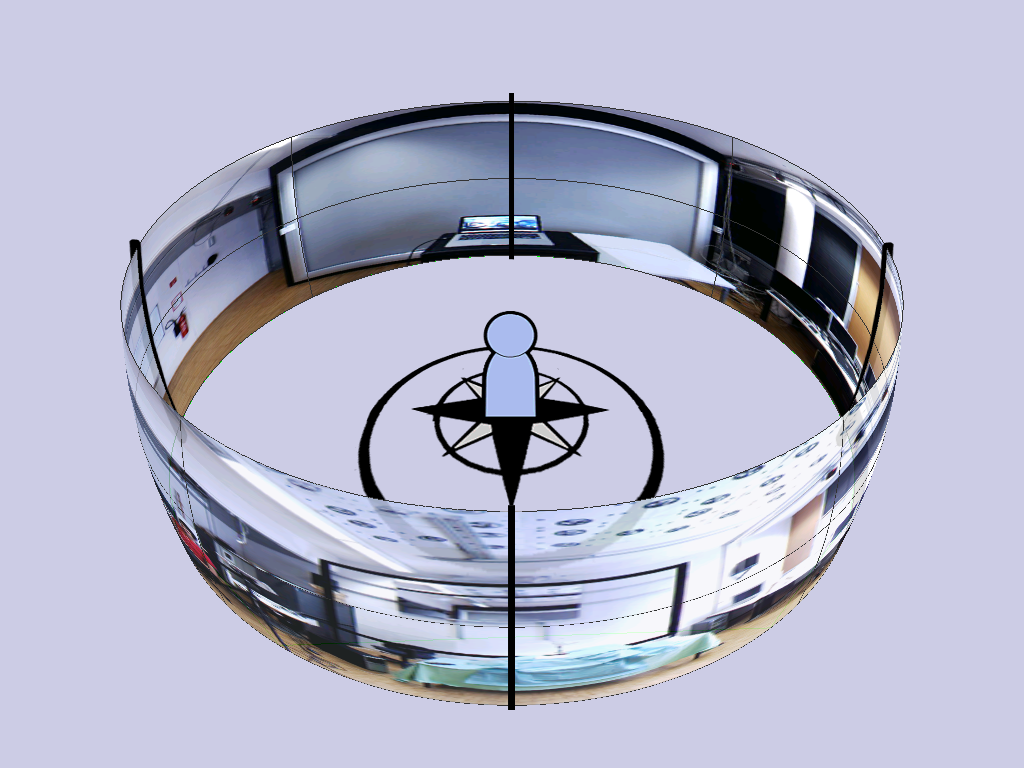 perfect panorama
study 2 – 3
[Speaker Notes: Controlled user studies]
summary
body-aligned directions
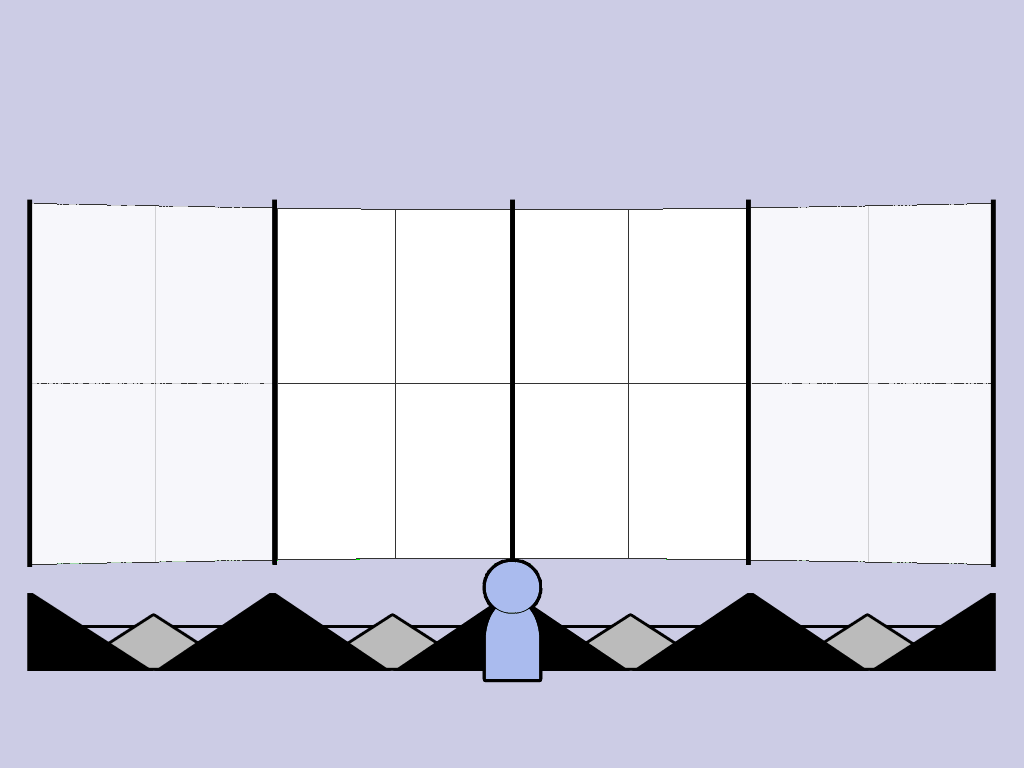 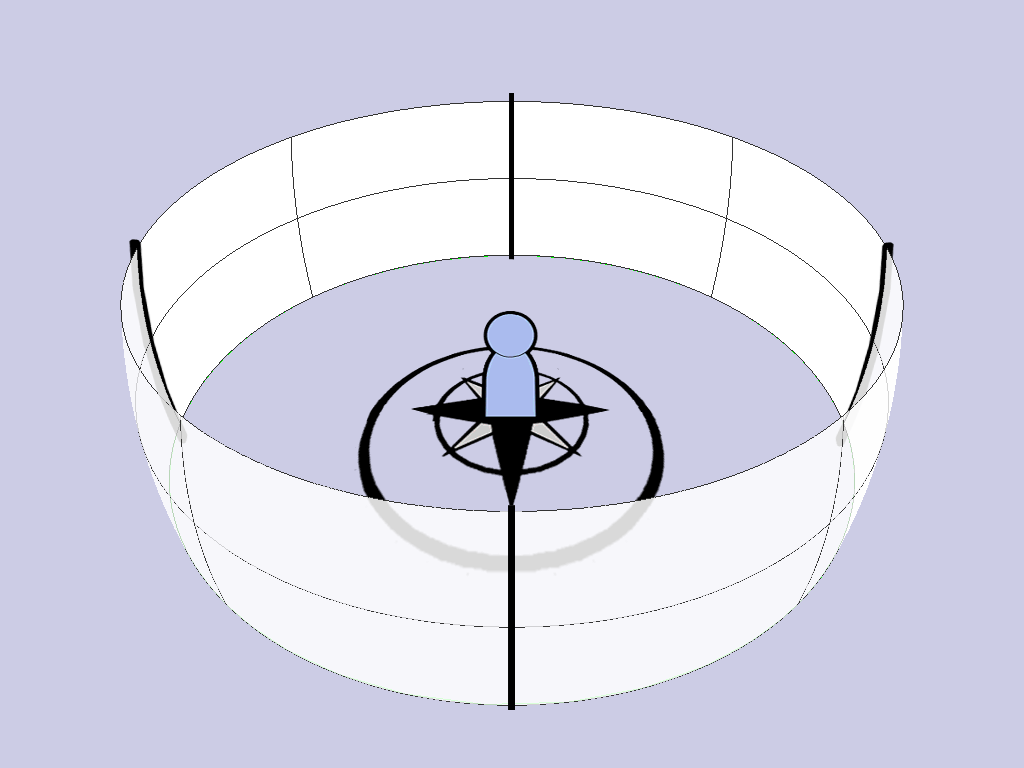 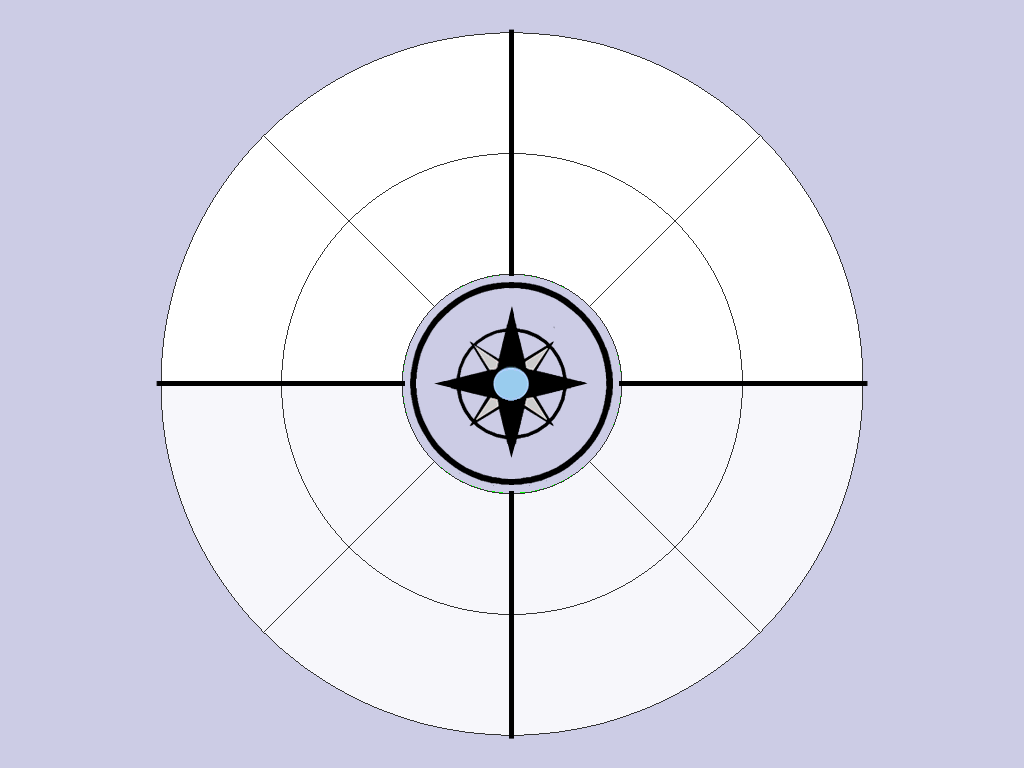 no panorama
study 1
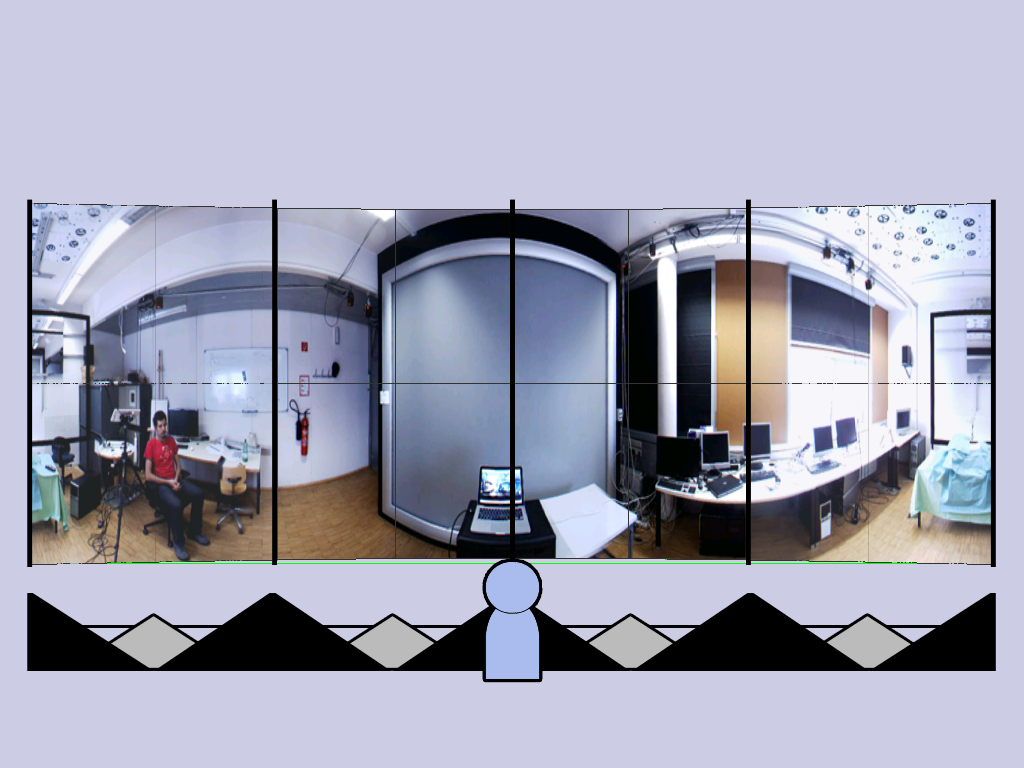 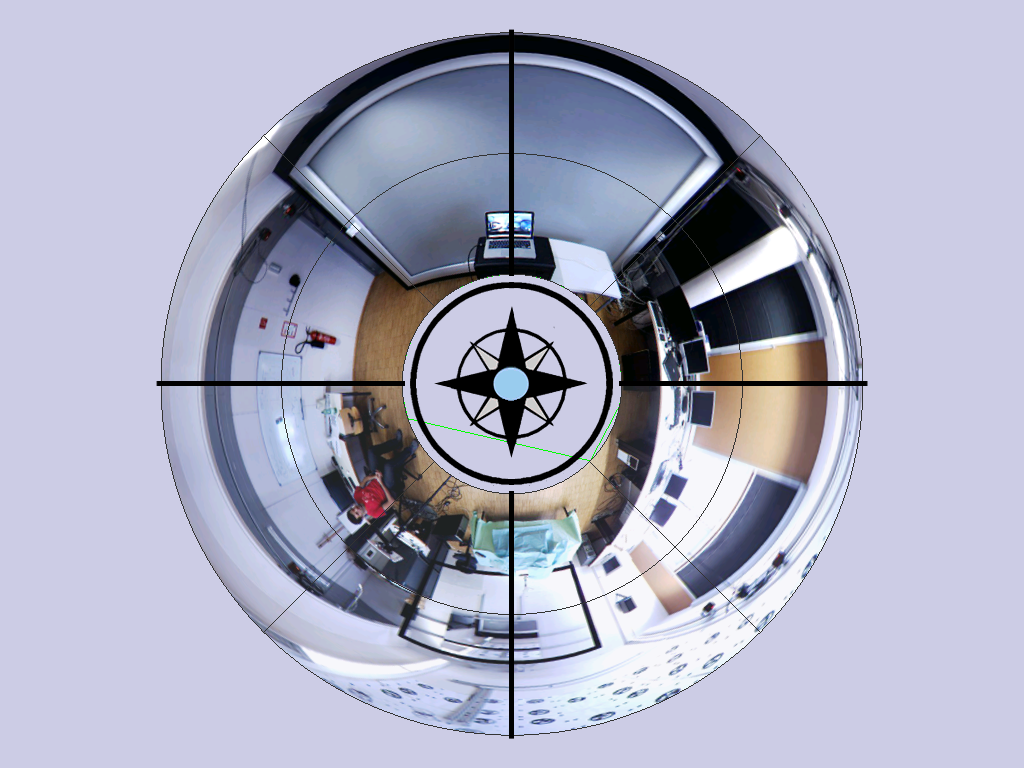 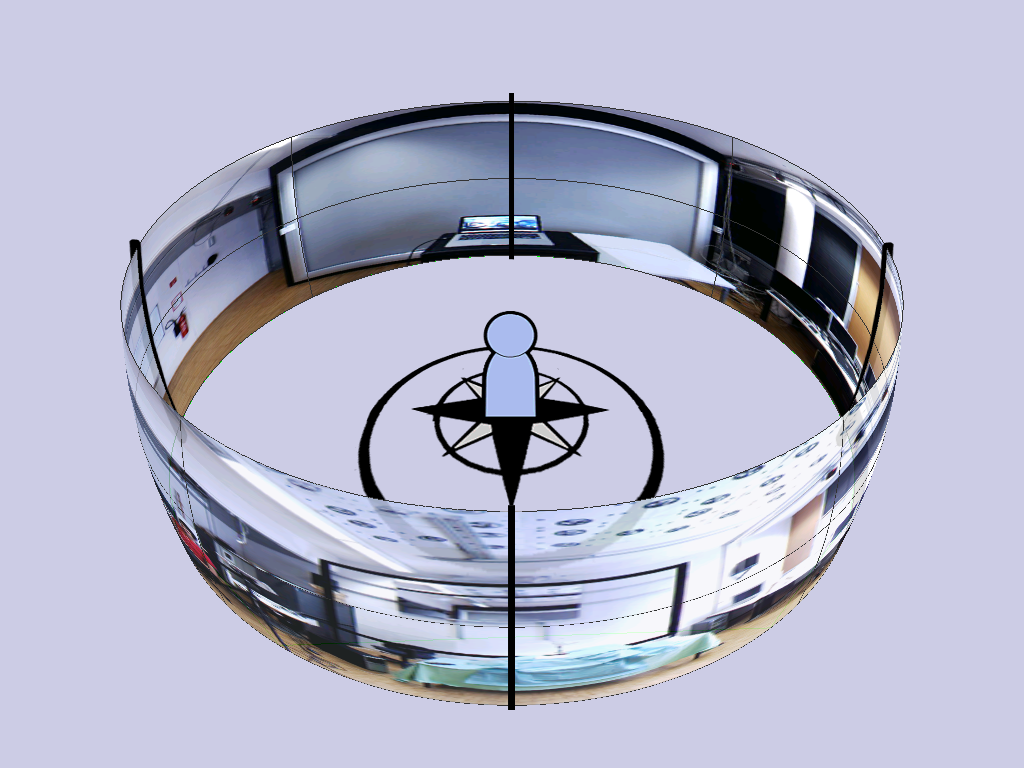 perfect panorama
study 2 – 3
[Speaker Notes: Controlled user studies]
summary
body-aligned directions
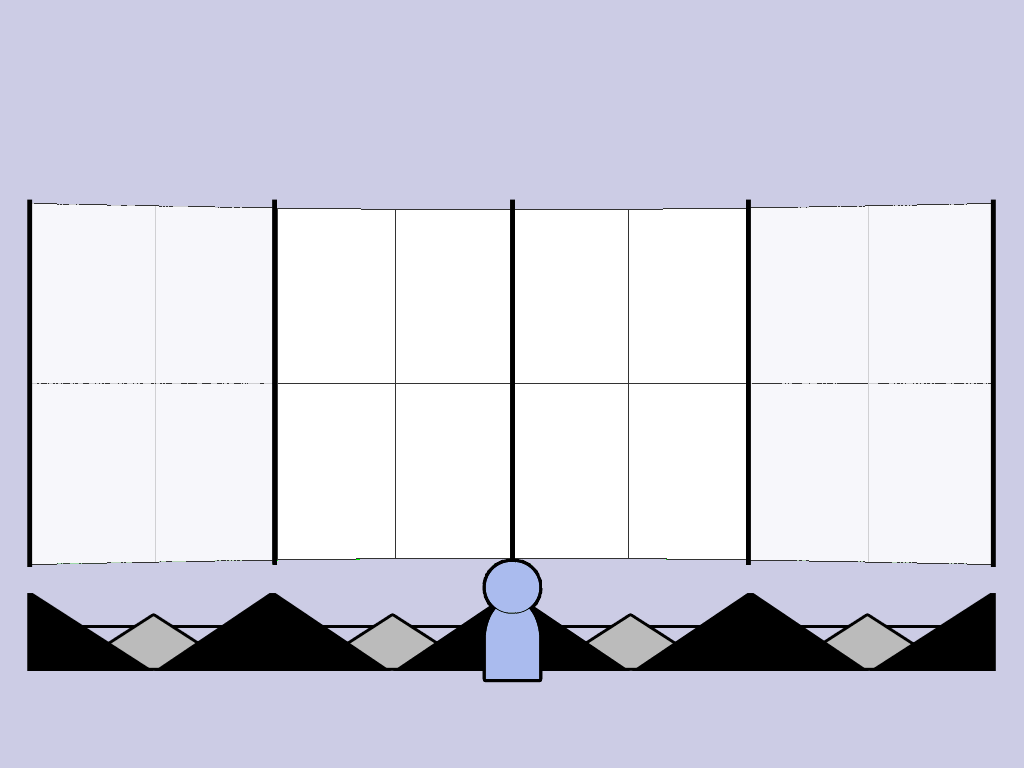 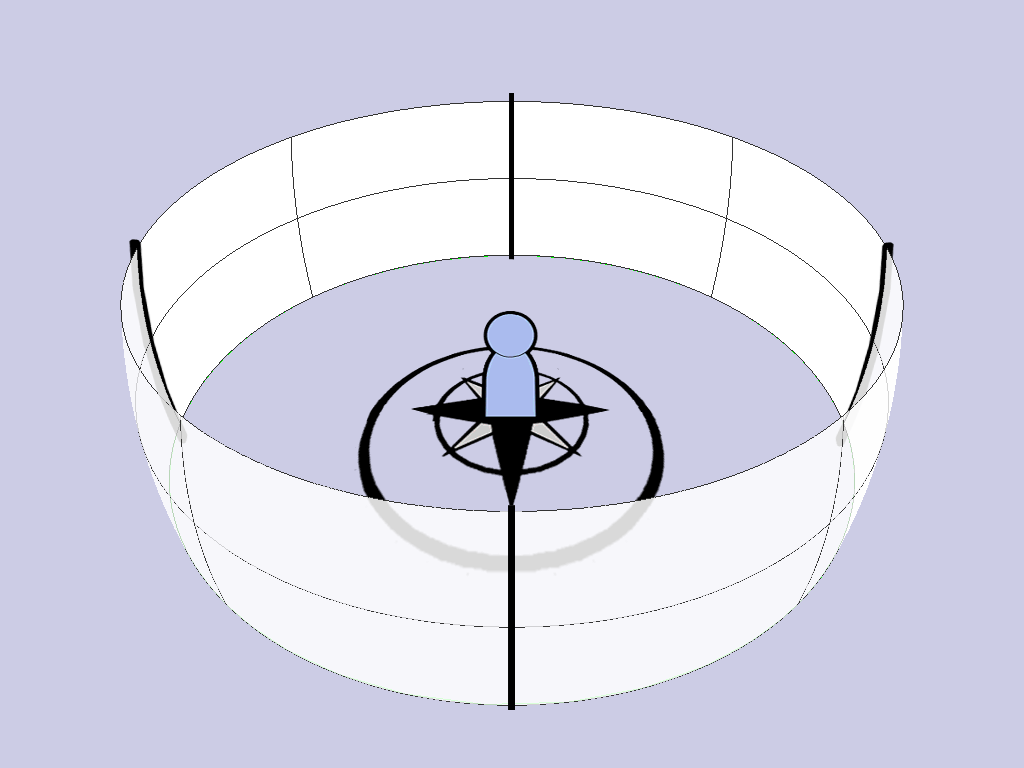 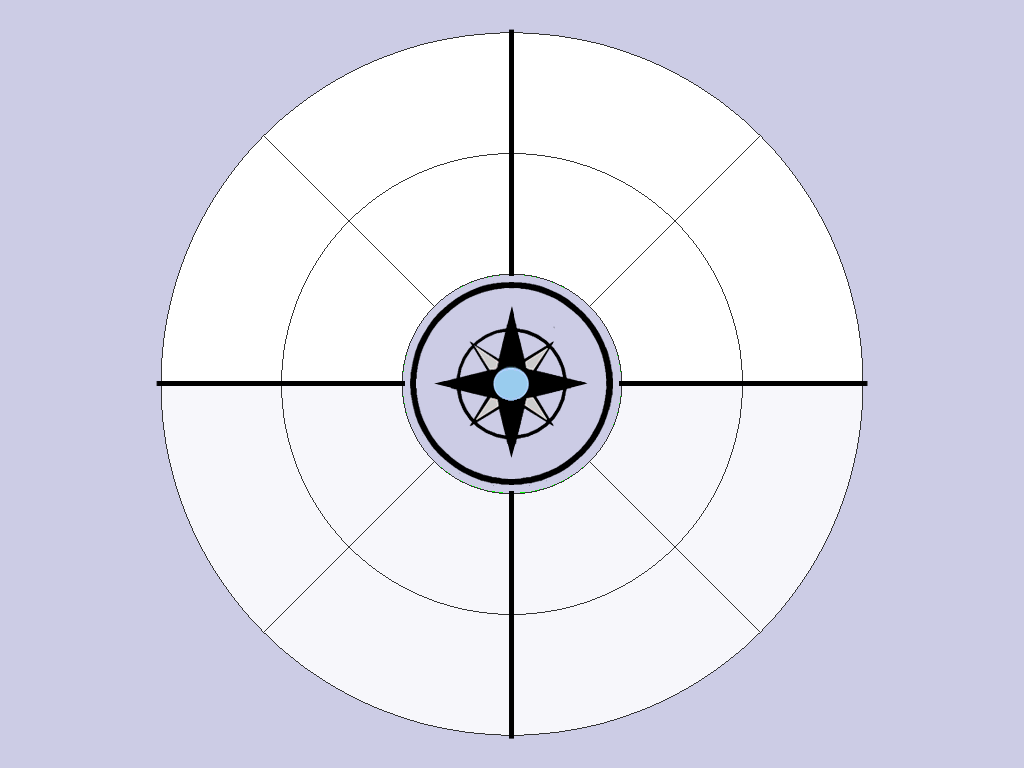 no panorama
study 1
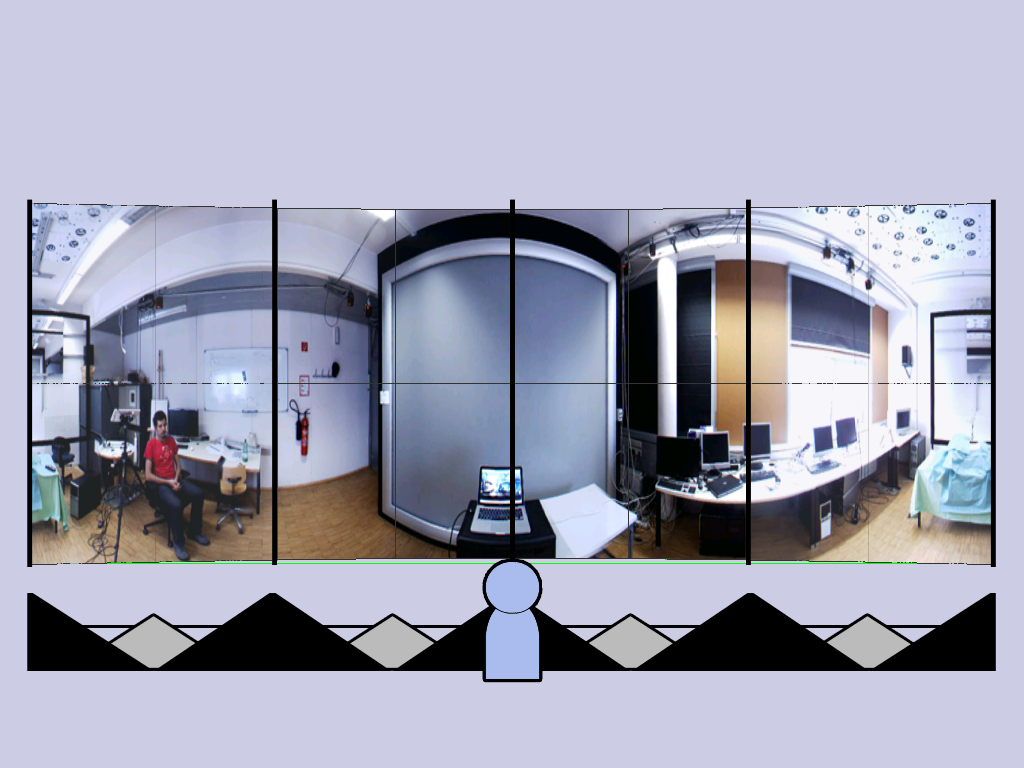 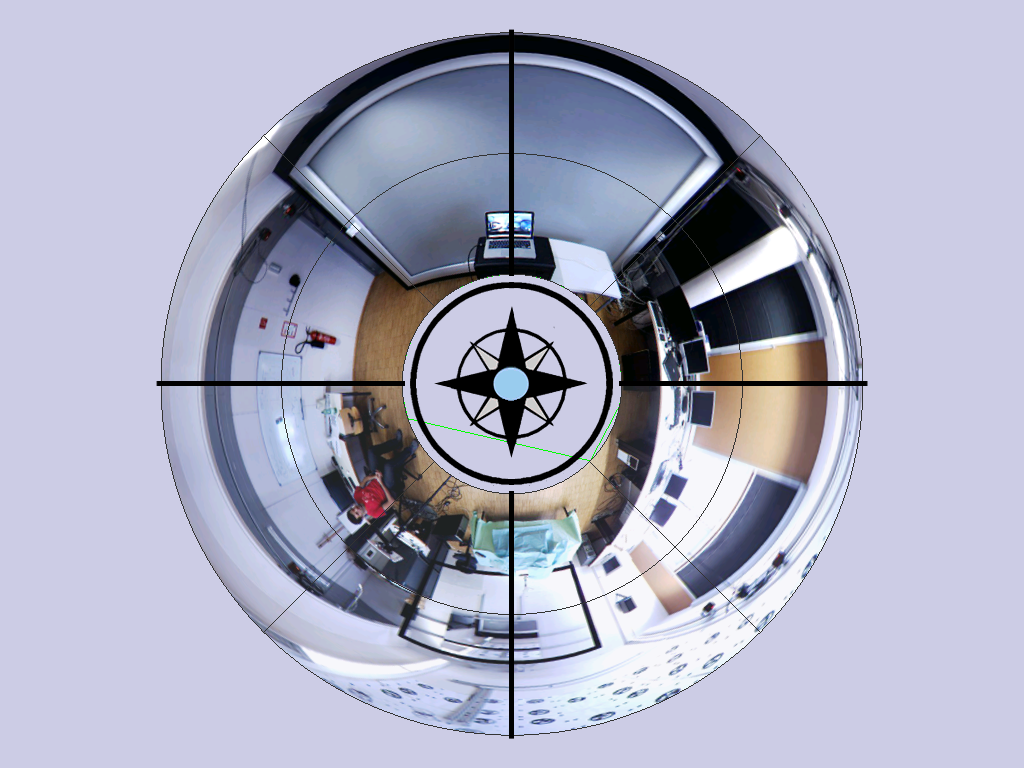 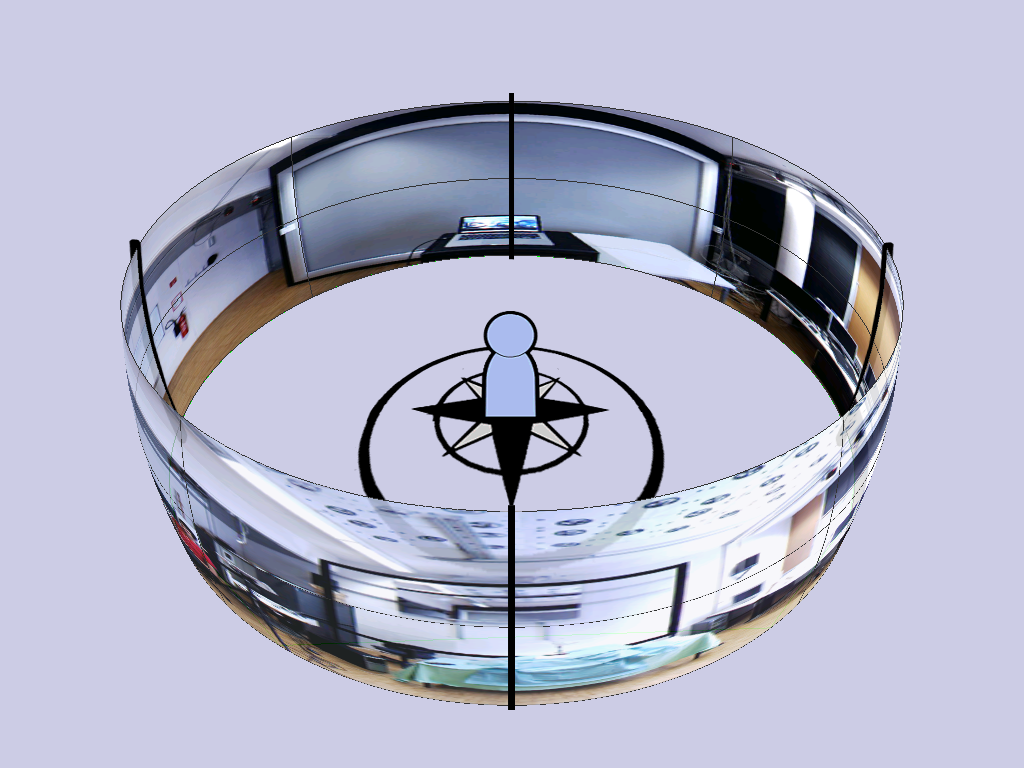 perfect panorama
study 2 – 3
visual matching
[Speaker Notes: Controlled user studies]
summary
body-aligned directions
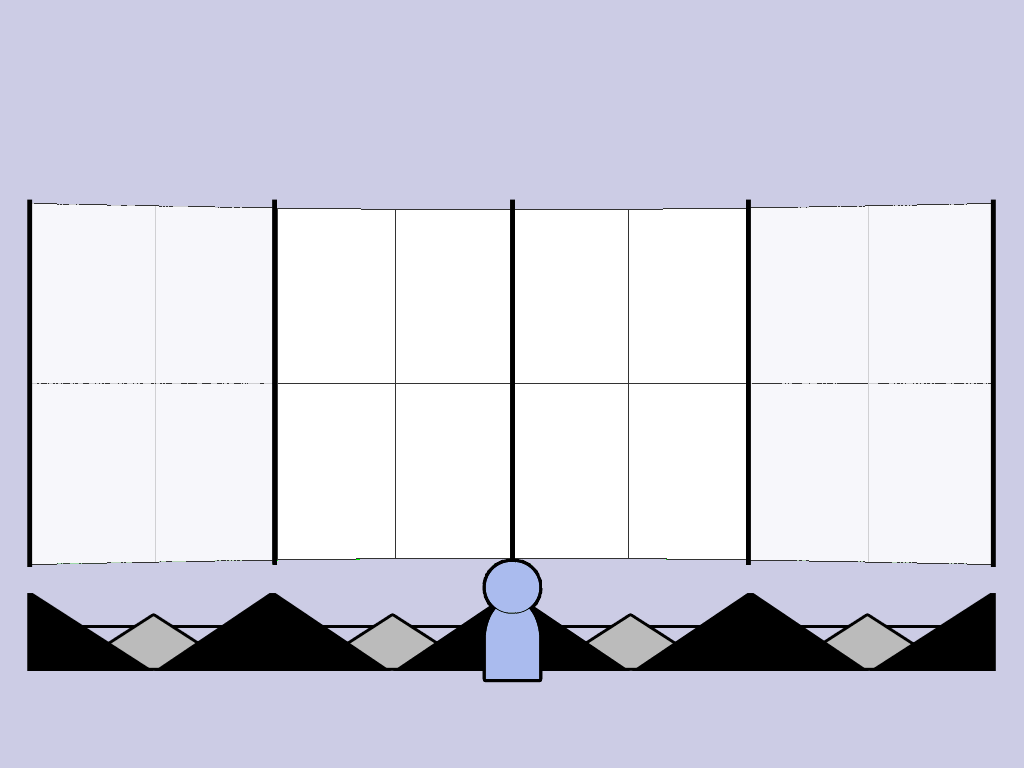 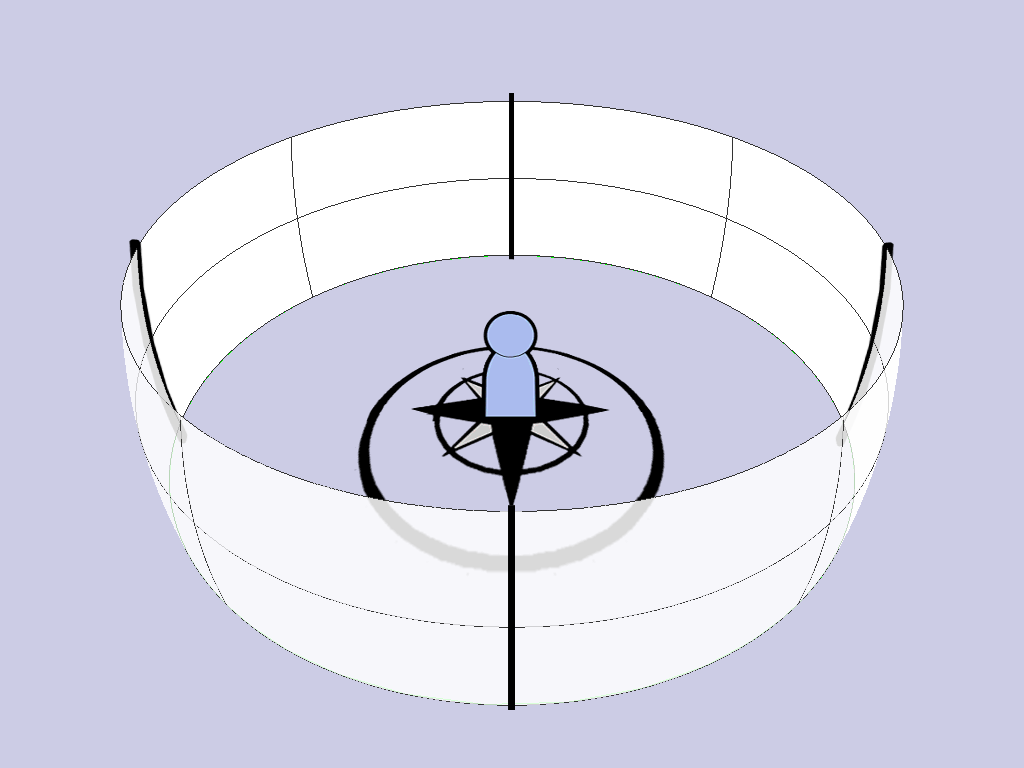 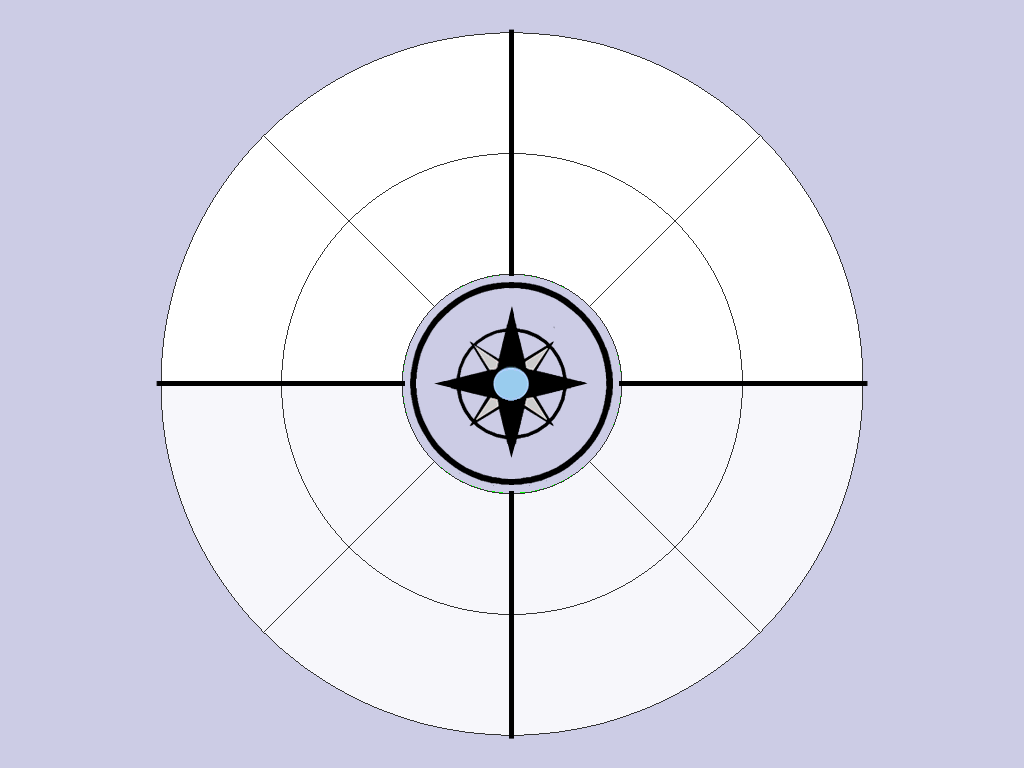 no panorama
study 1
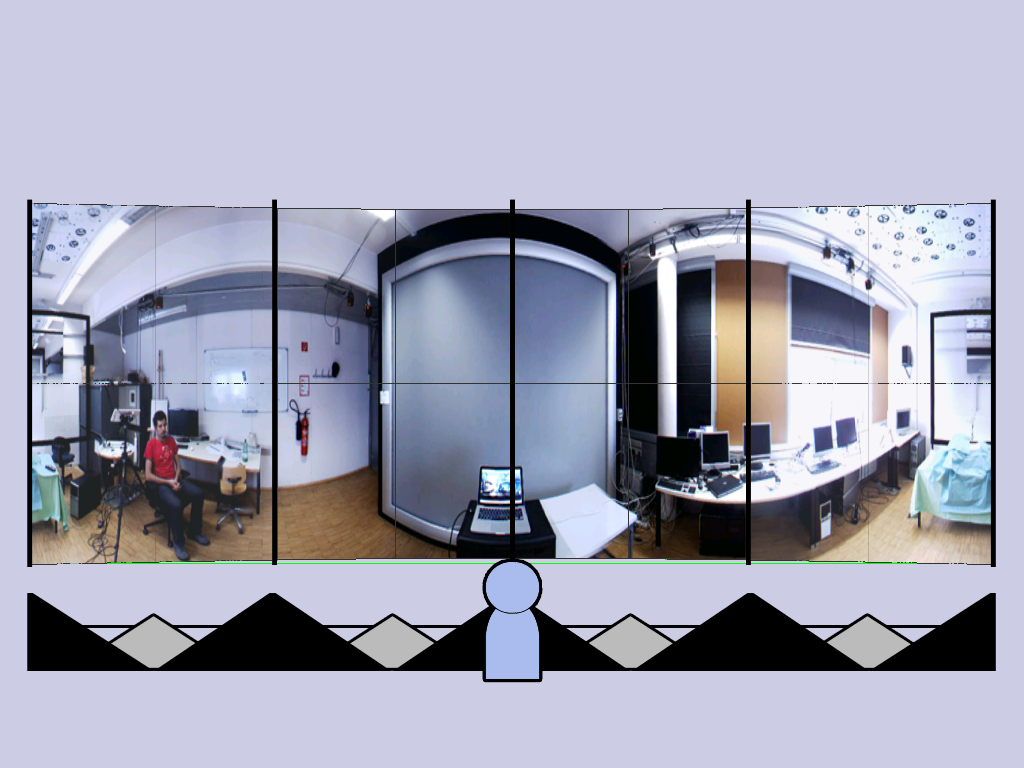 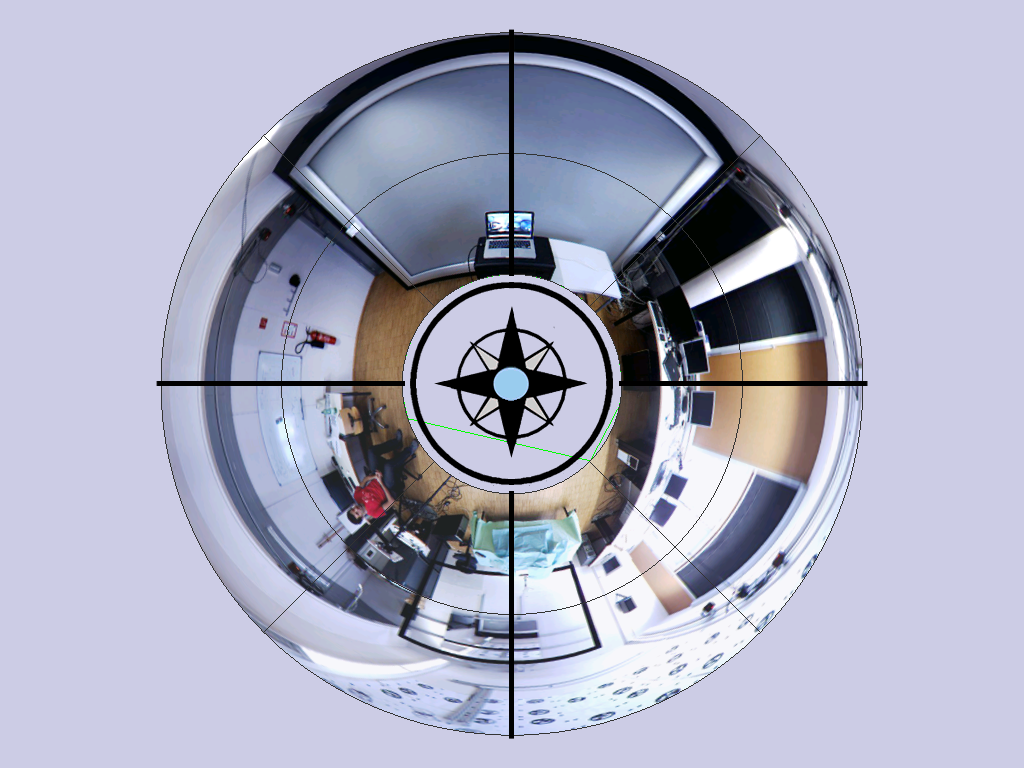 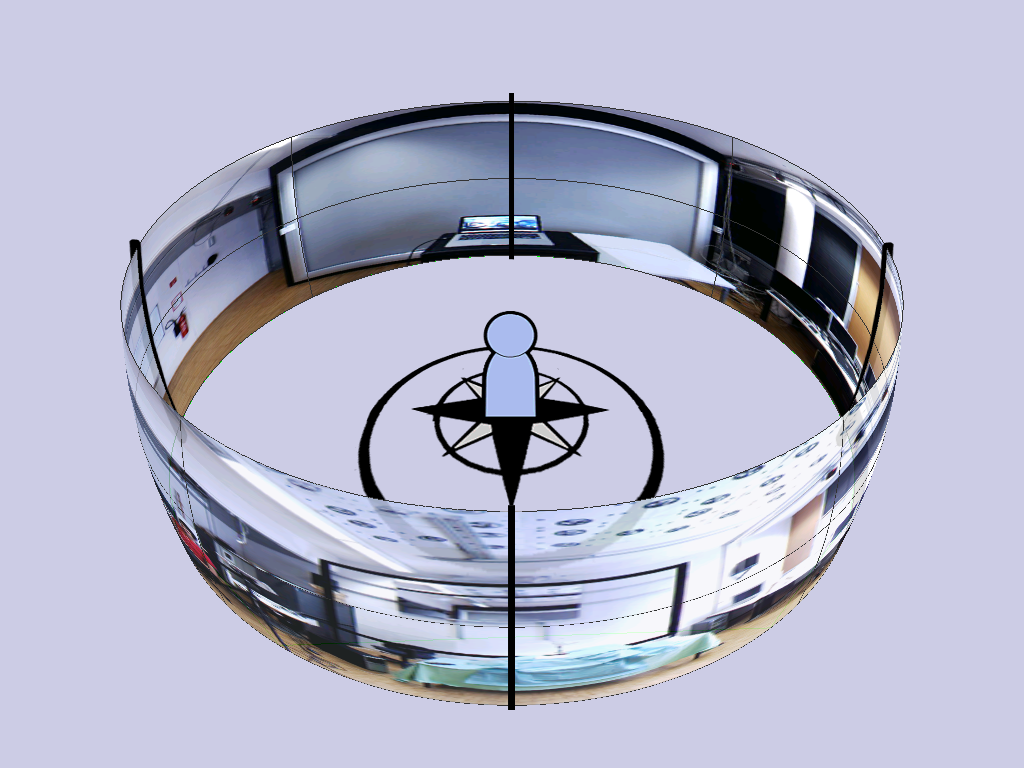 perfect panorama
study 2 – 3
visual matching
[Speaker Notes: Controlled user studies]
summary
body-aligned directions
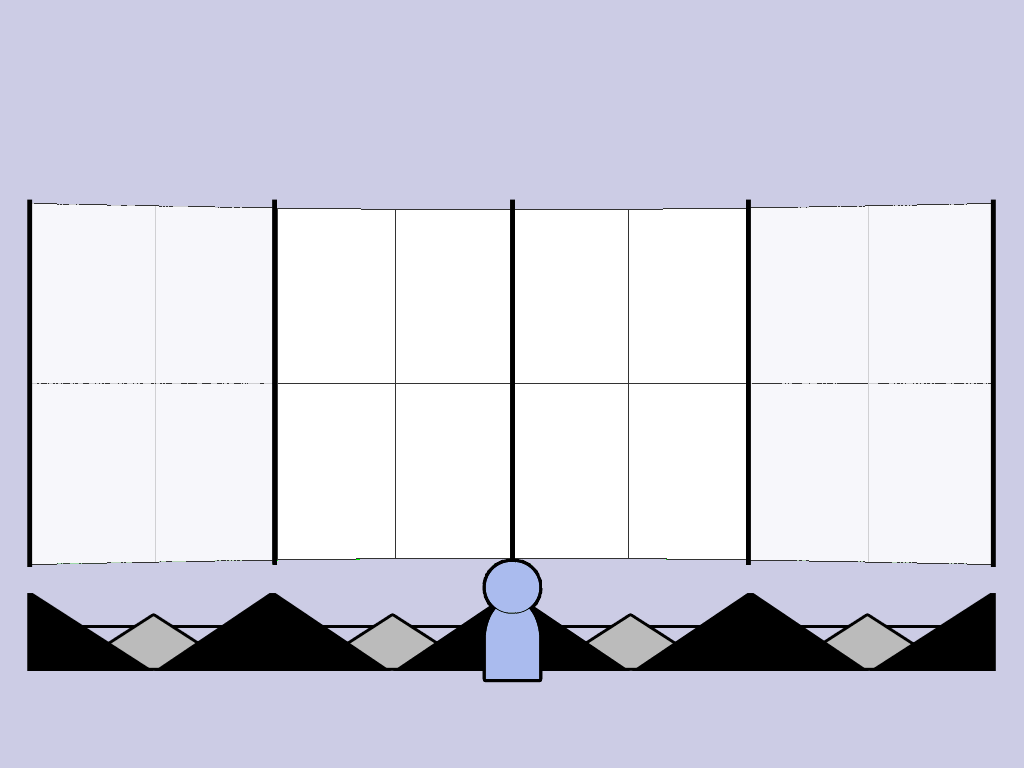 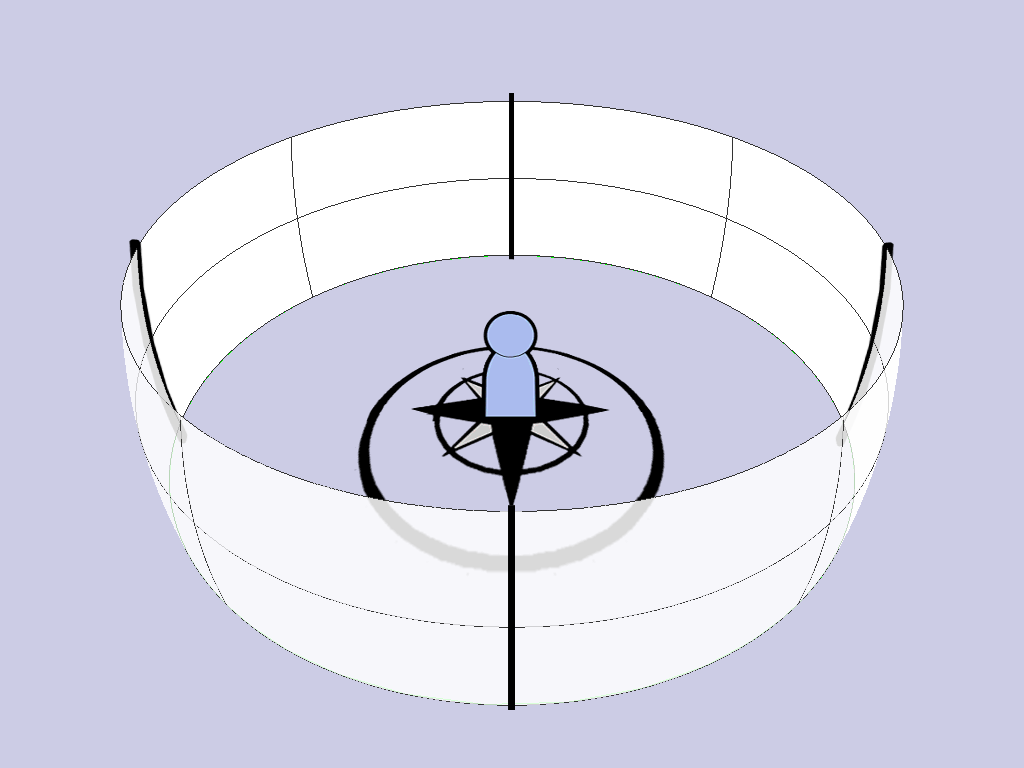 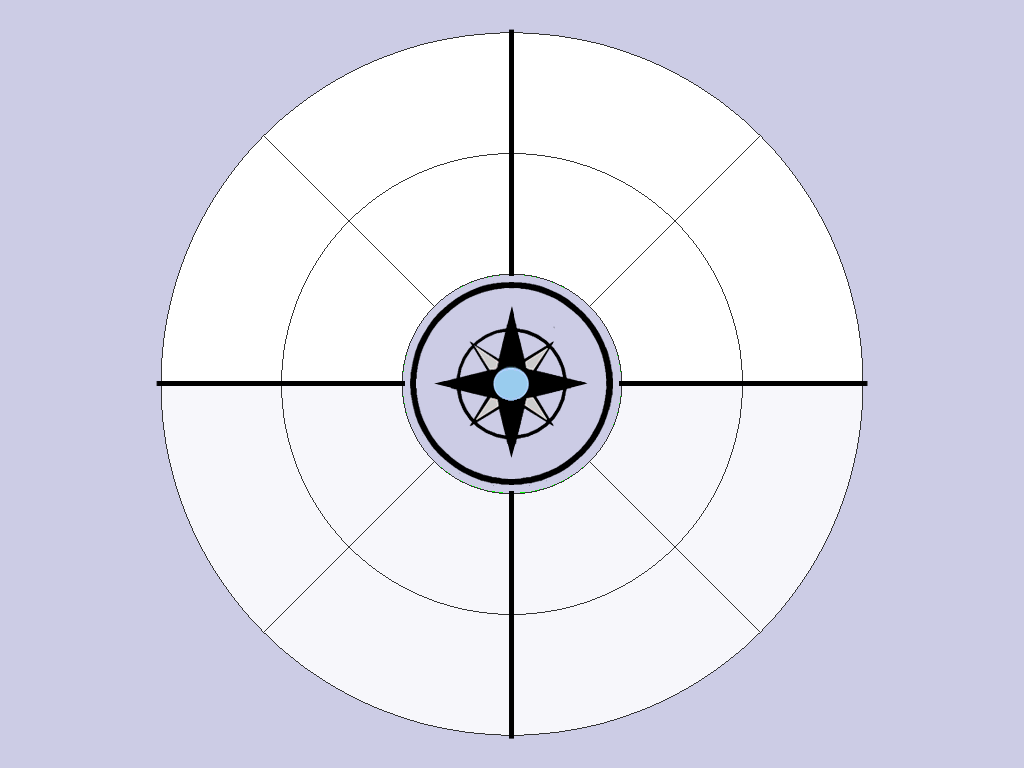 no panorama
study 1
real-world scenarios
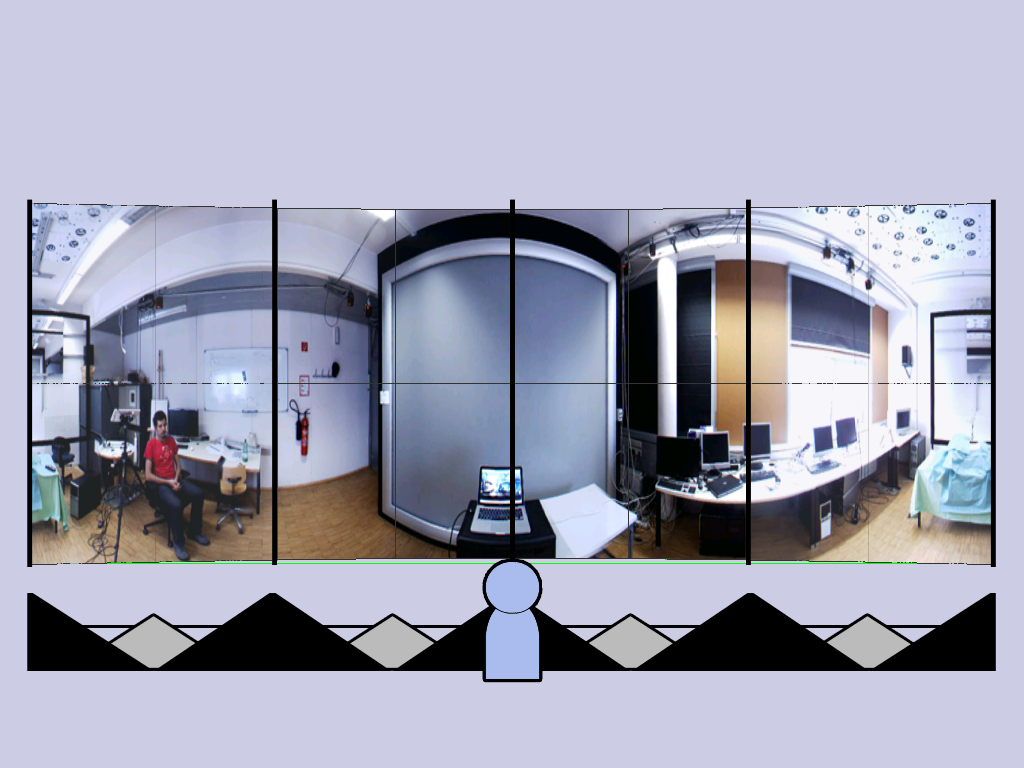 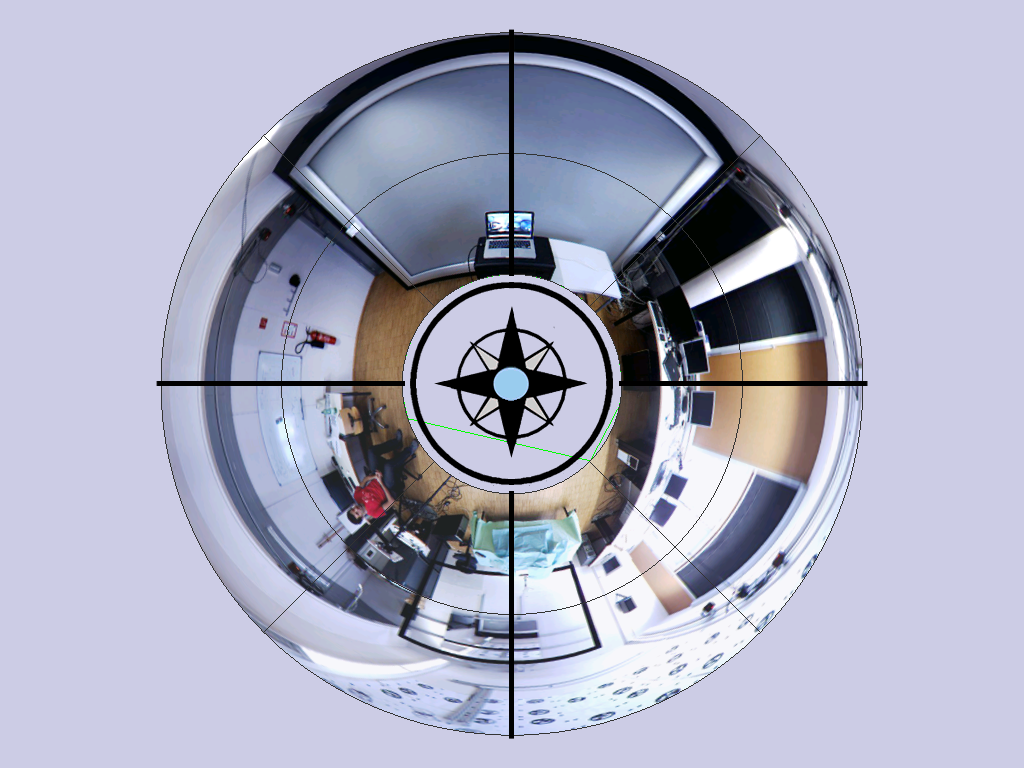 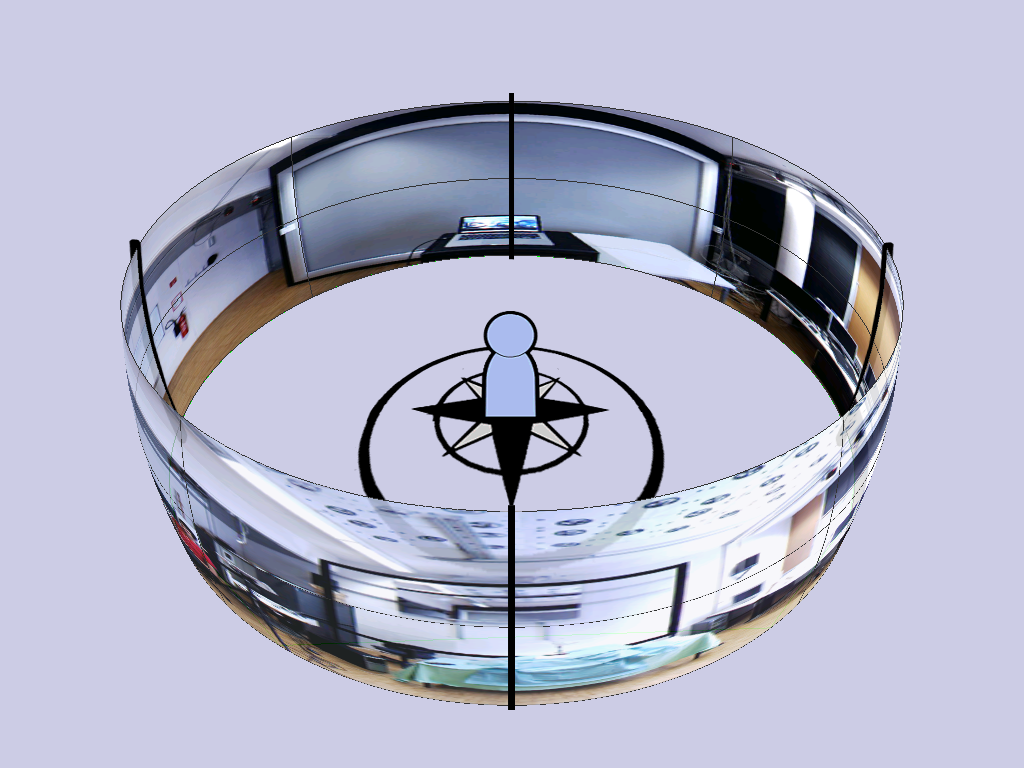 perfect panorama
study 2 – 3
visual matching
[Speaker Notes: FALLBACK]
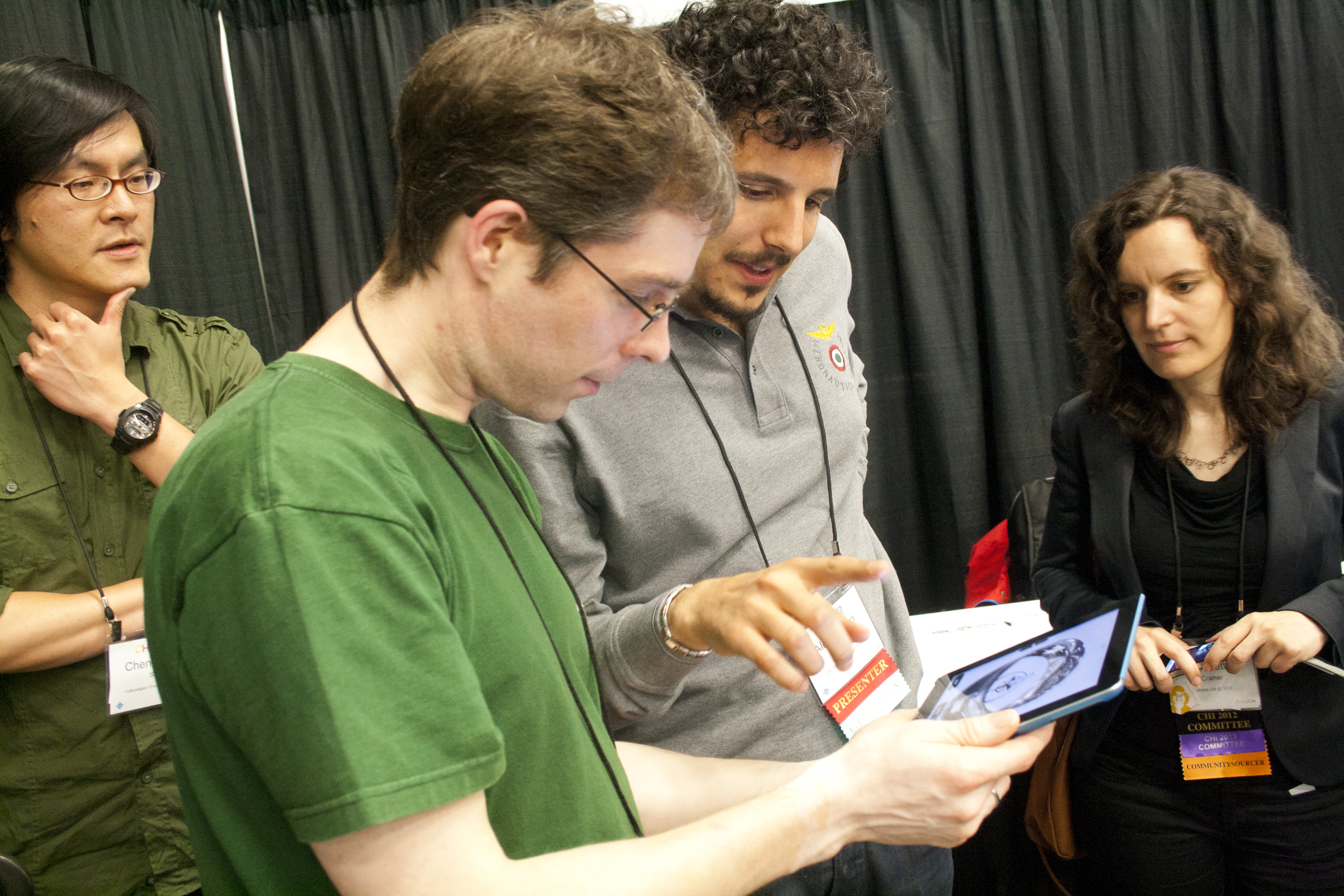 360° Panoramic Overviews for Location-Based ServicesAlessandro Mulloni, Hartmut Seichter, Andreas Dünser, Patrick Baudisch, Dieter Schmalstieg
body-aligned directions
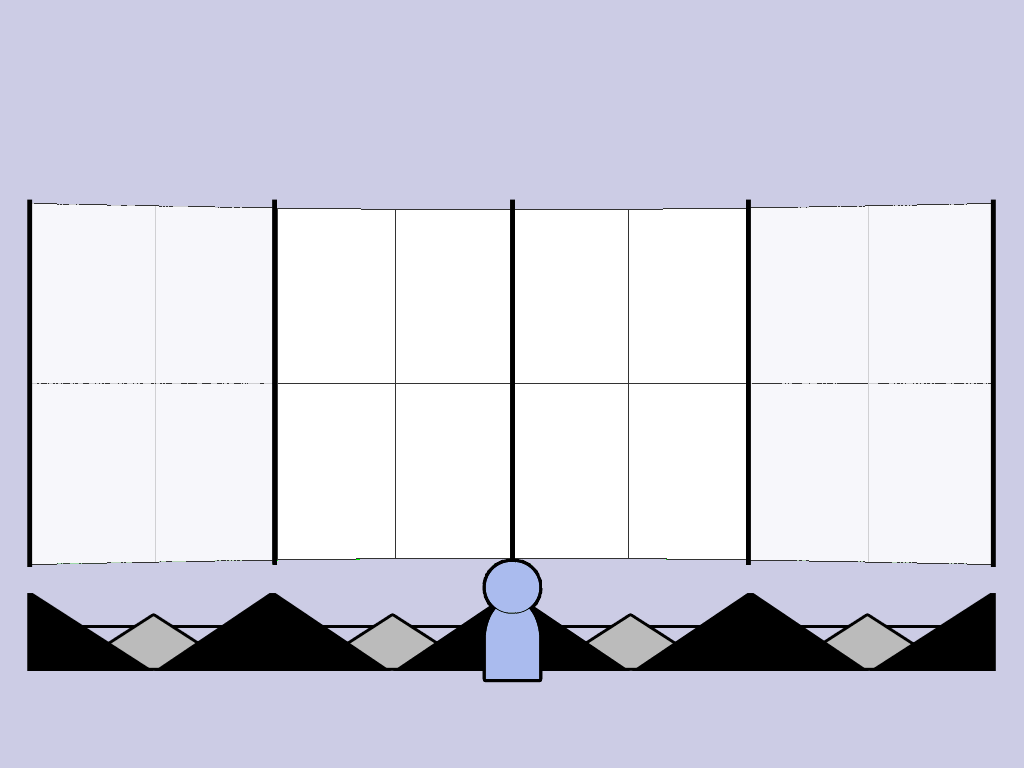 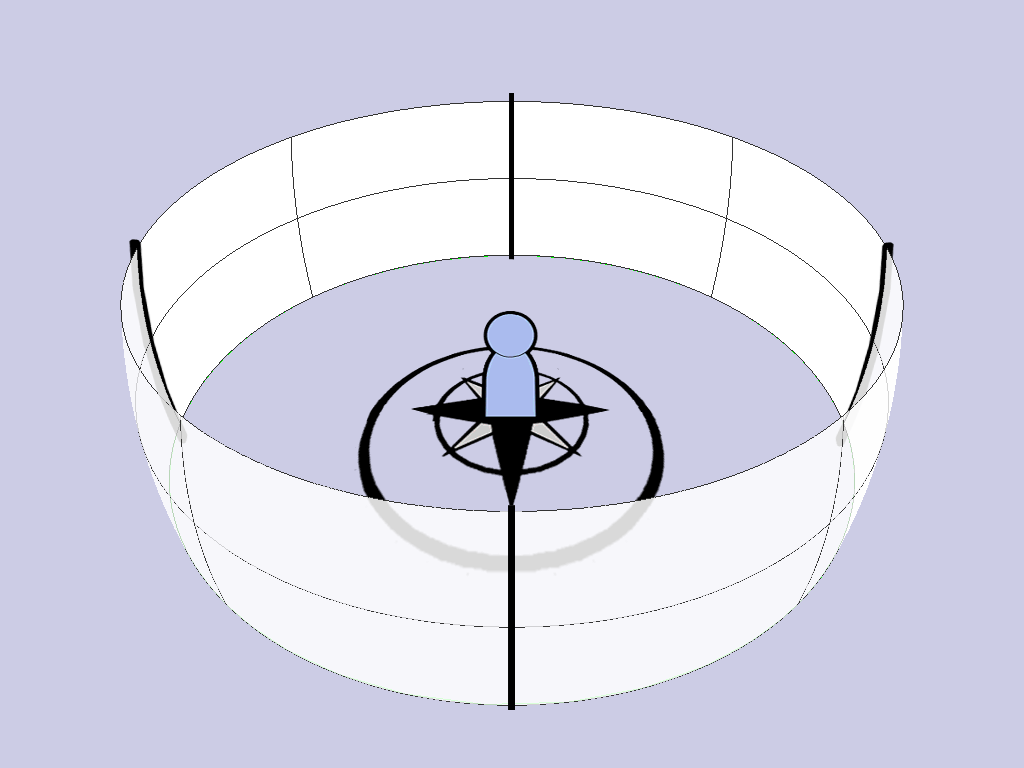 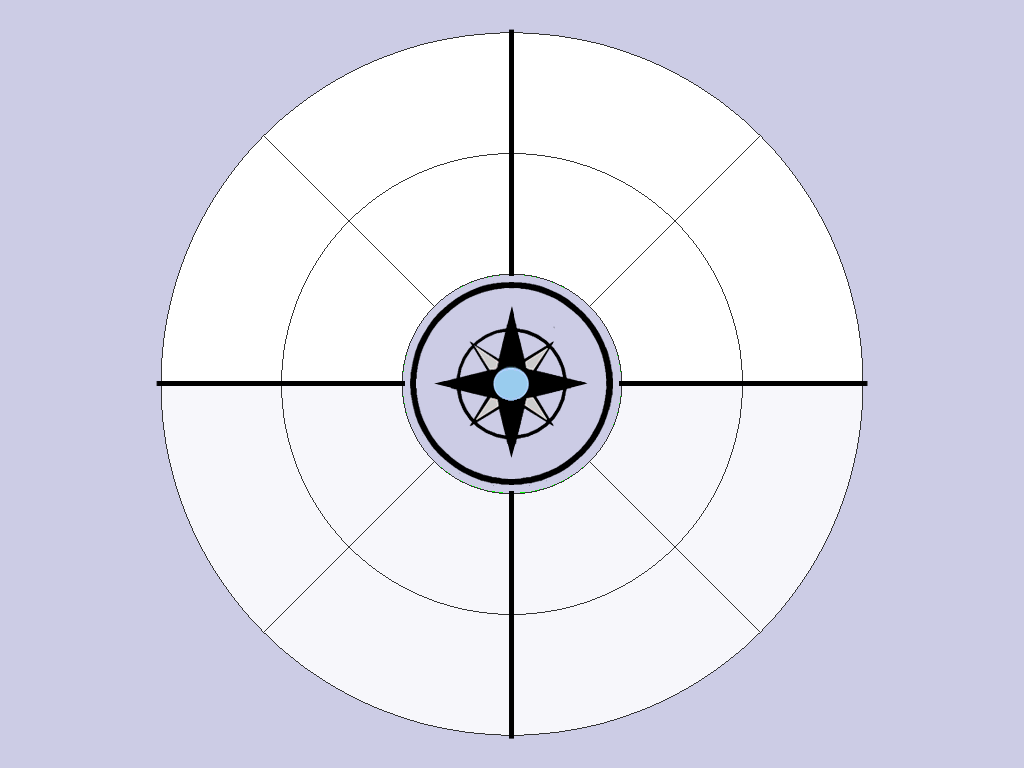 no panorama
study 1
real-world scenarios
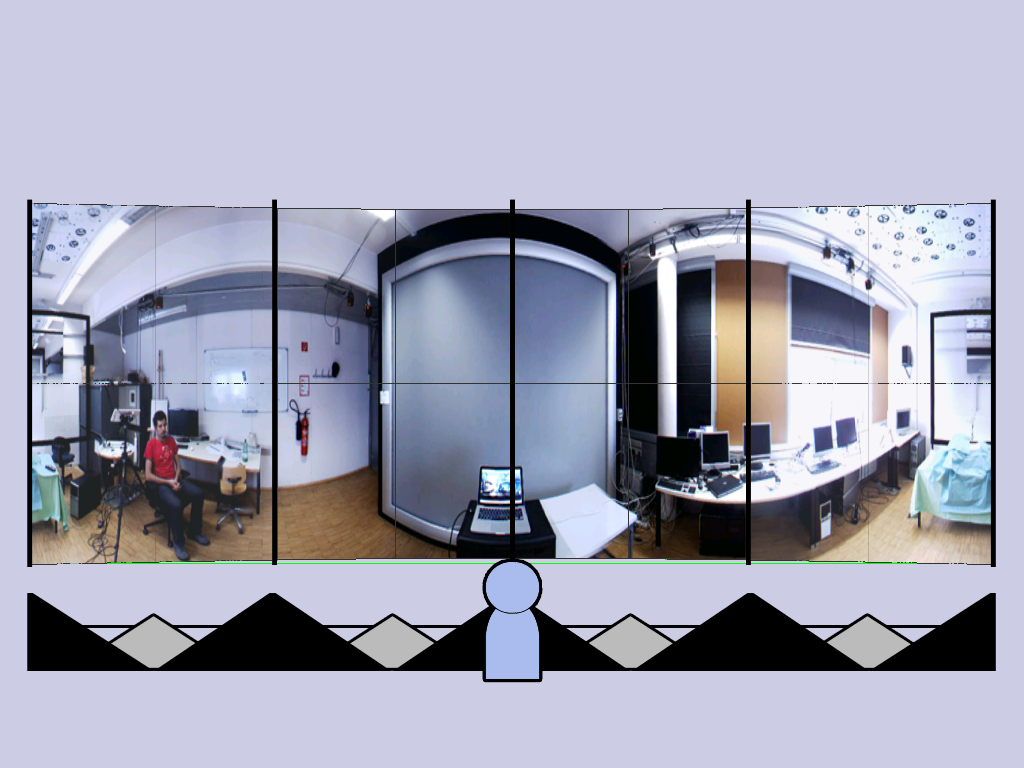 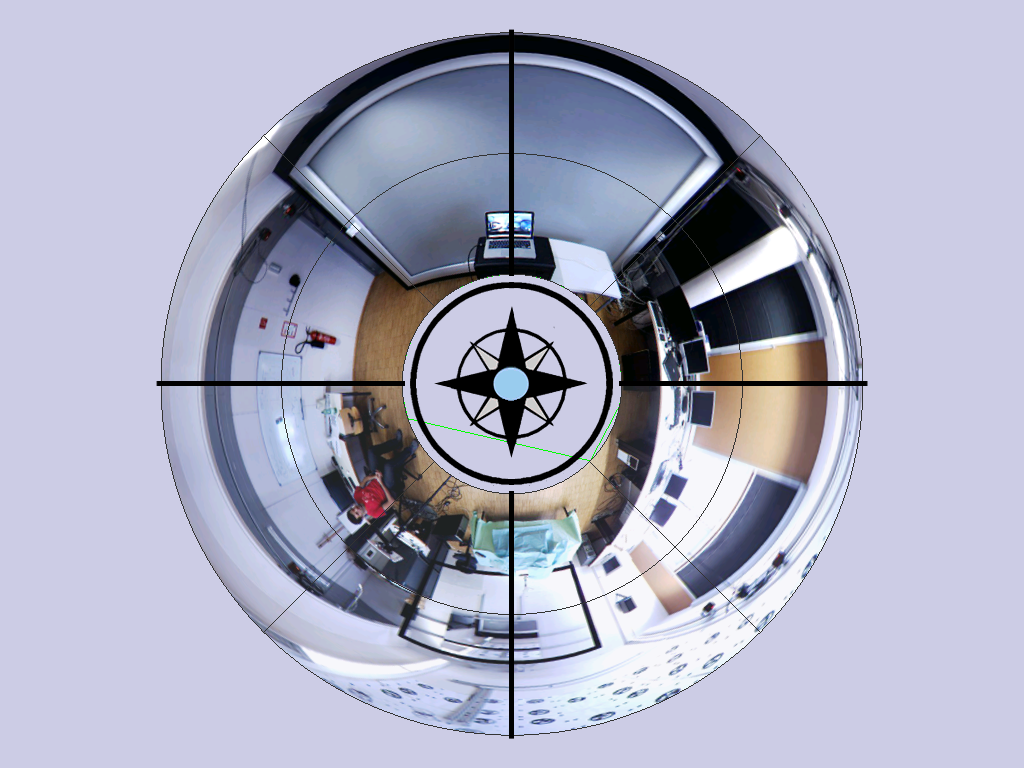 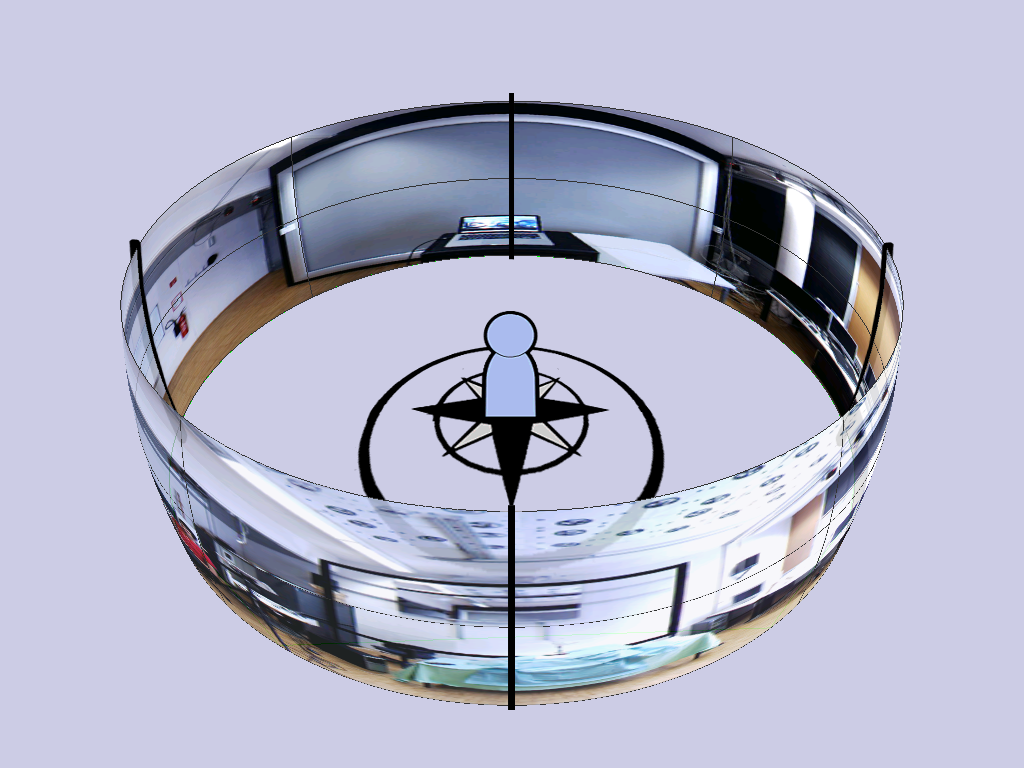 perfect panorama
study 2 – 3
visual matching
This research was supported by the Christian Doppler Lab for handheld Augmented Reality and Qualcomm
[Speaker Notes: FALLBACK]
user study 1-2-3
180 = 3 (shape) × 12 (angle) × 5 repetitions
user study 1
180 = 3 (shape) × 12 (angle) × 5 repetitions
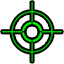 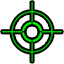 shape
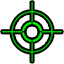 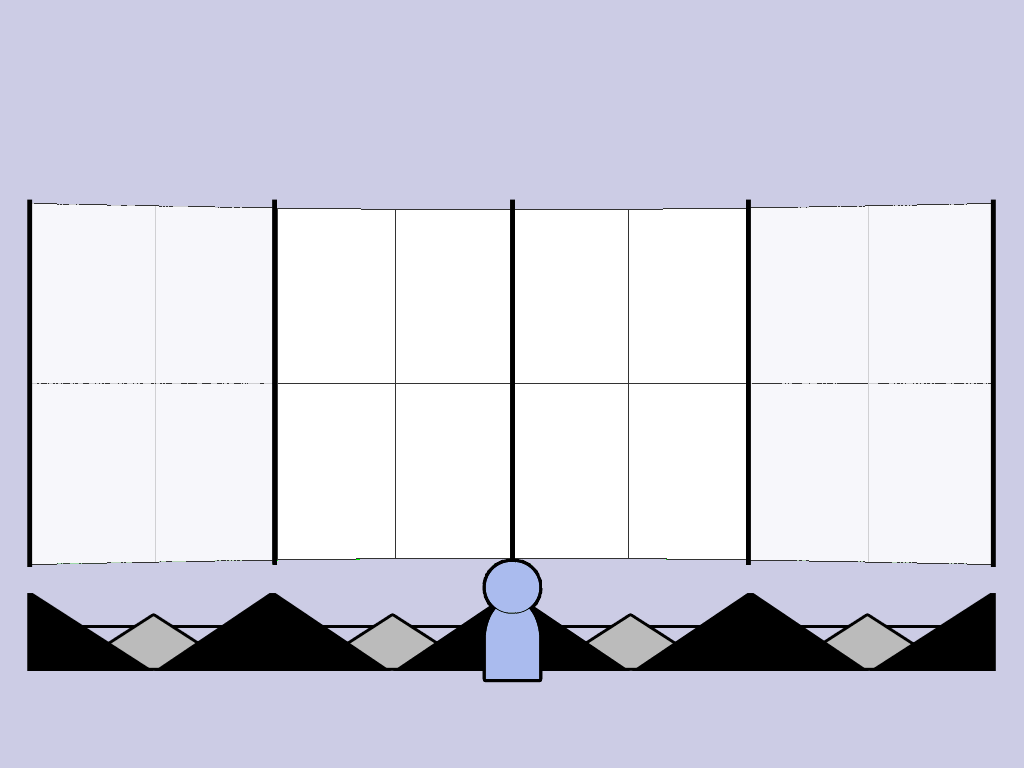 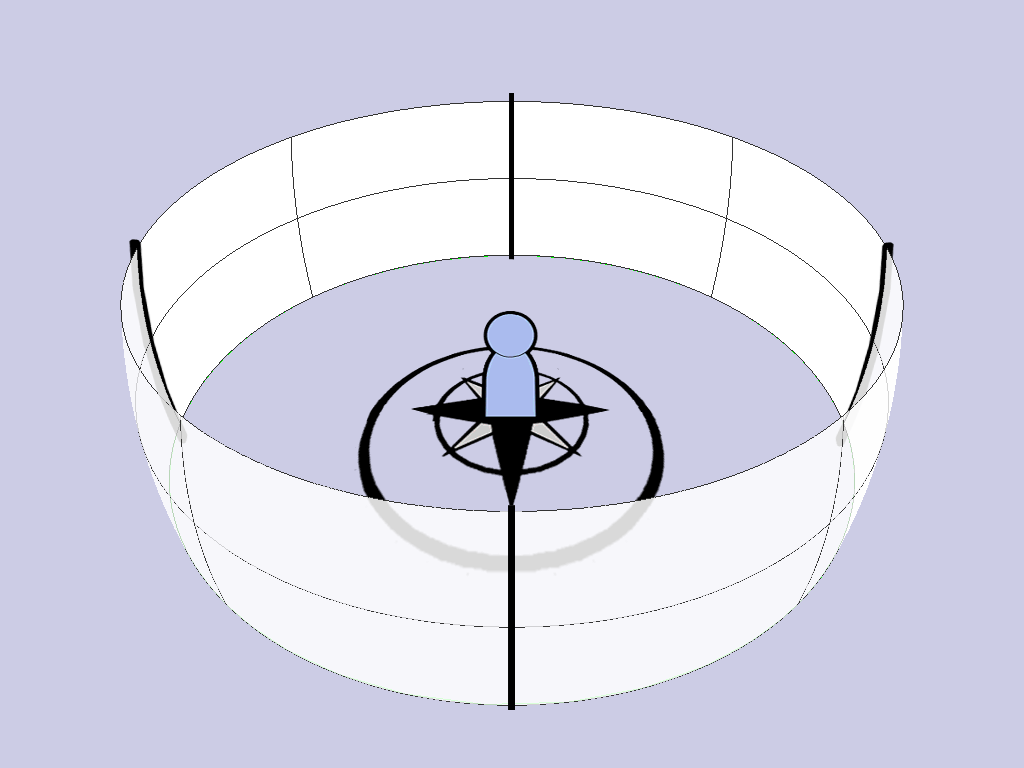 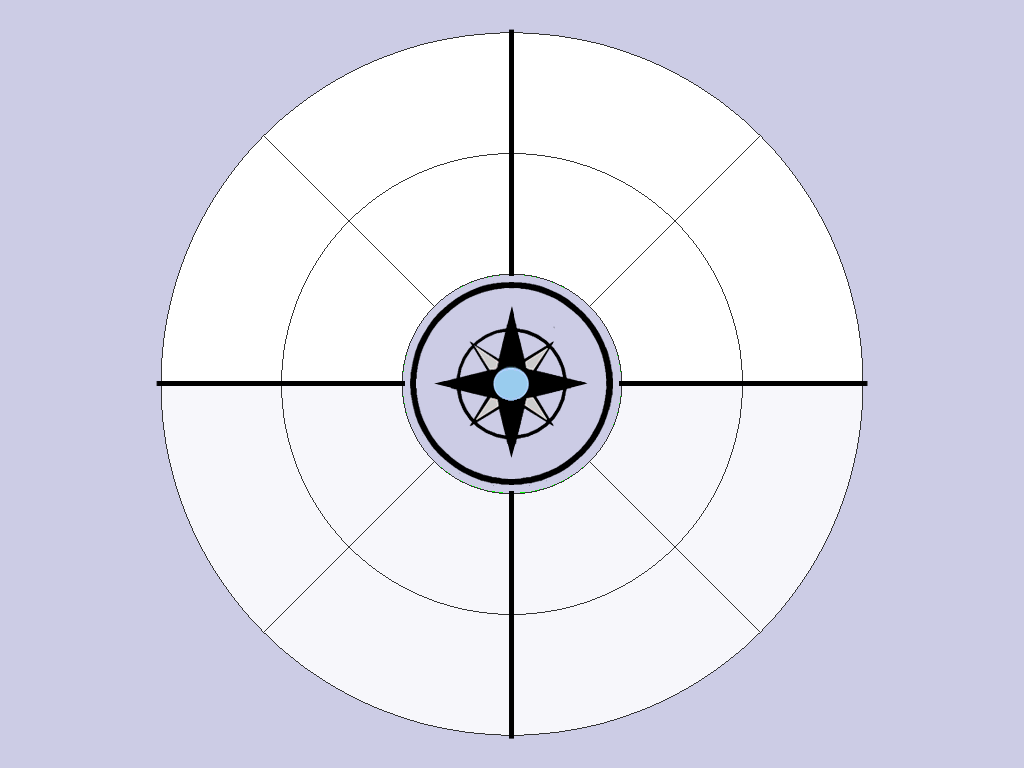 user study 1
180 = 3 (shape) × 12 (angle) × 5 repetitions
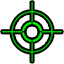 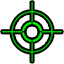 shape
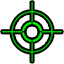 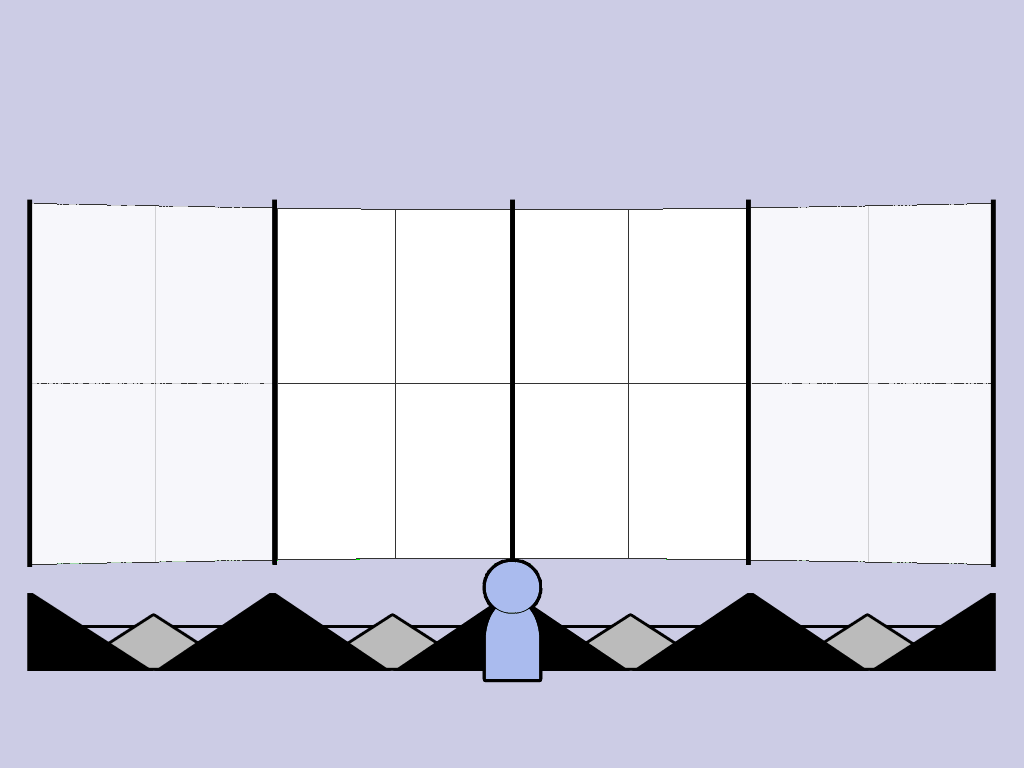 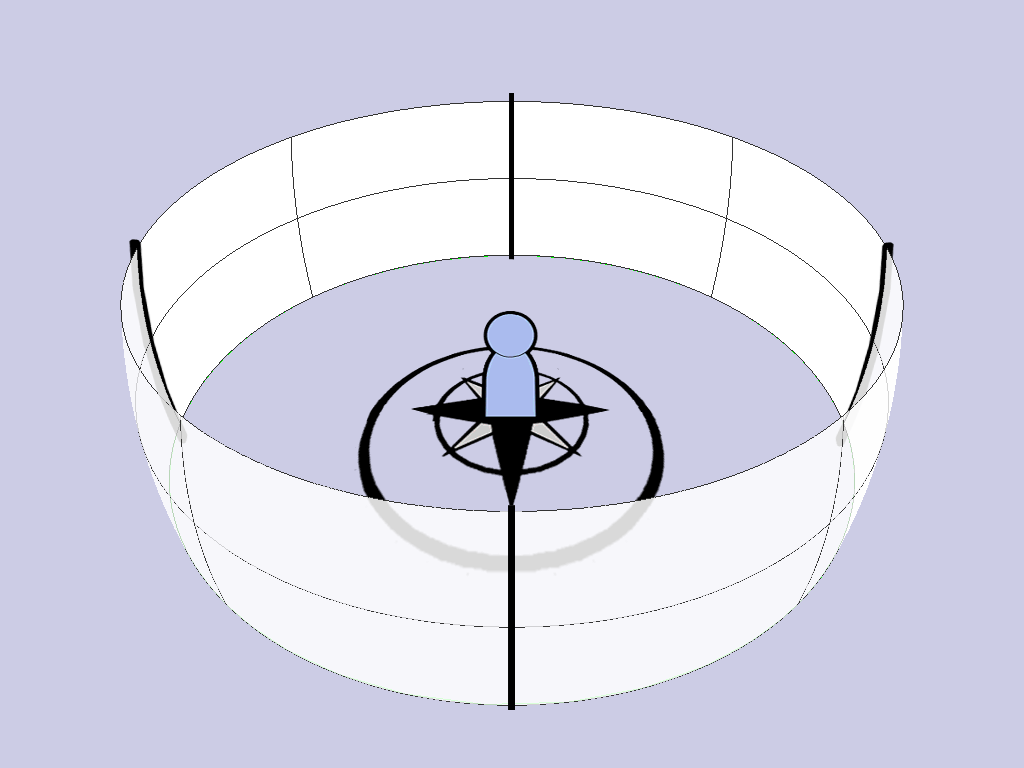 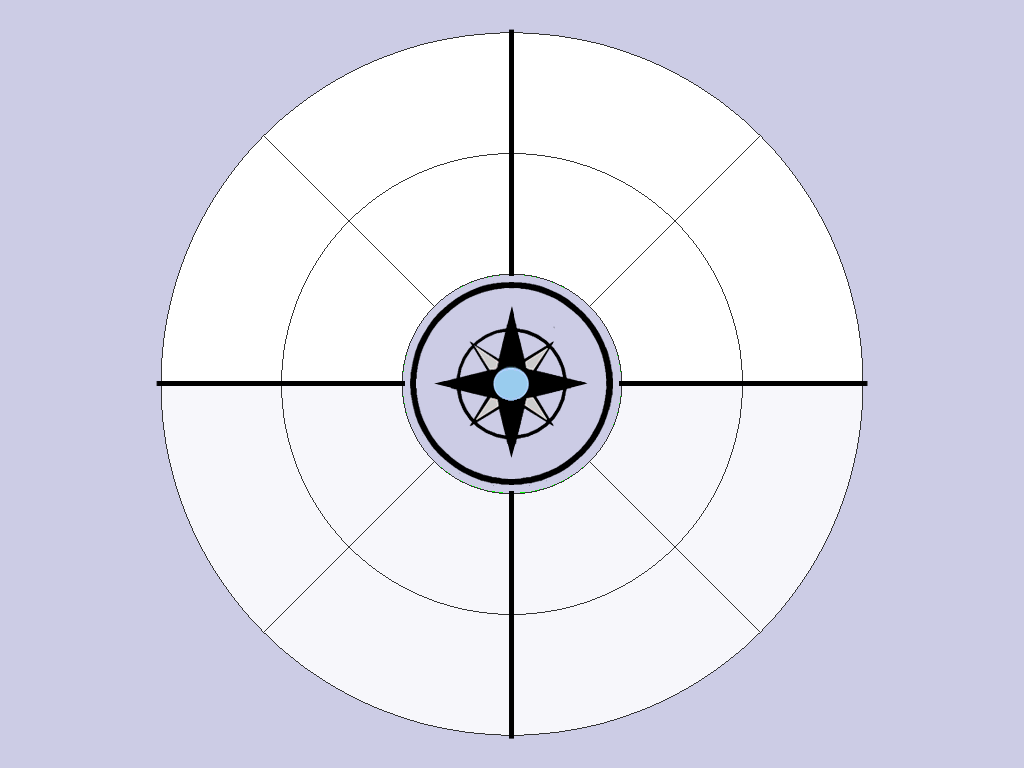 angle
(heading)
user study 1
180 = 3 (shape) × 12 (angle) × 5 repetitions
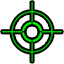 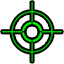 shape
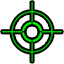 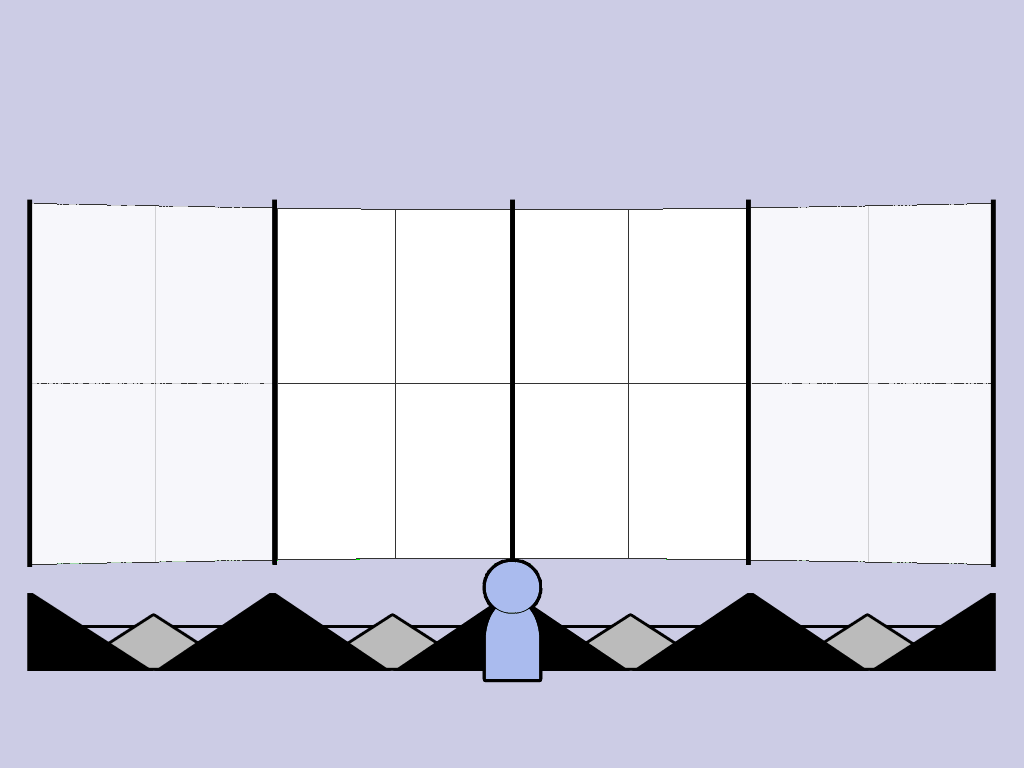 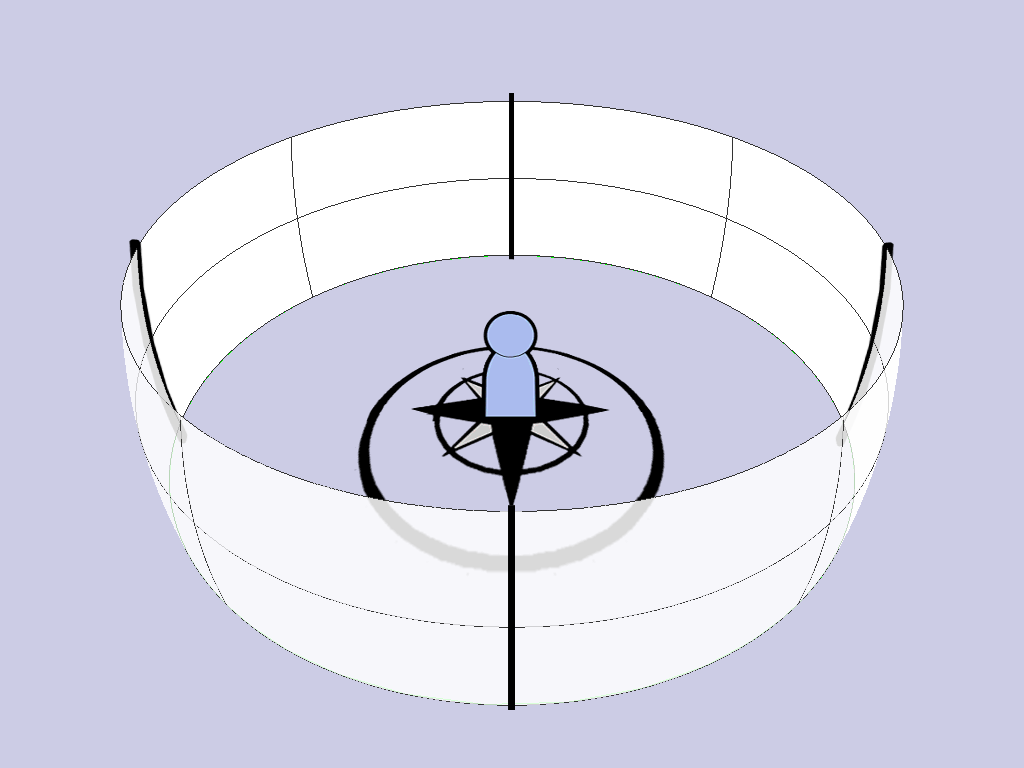 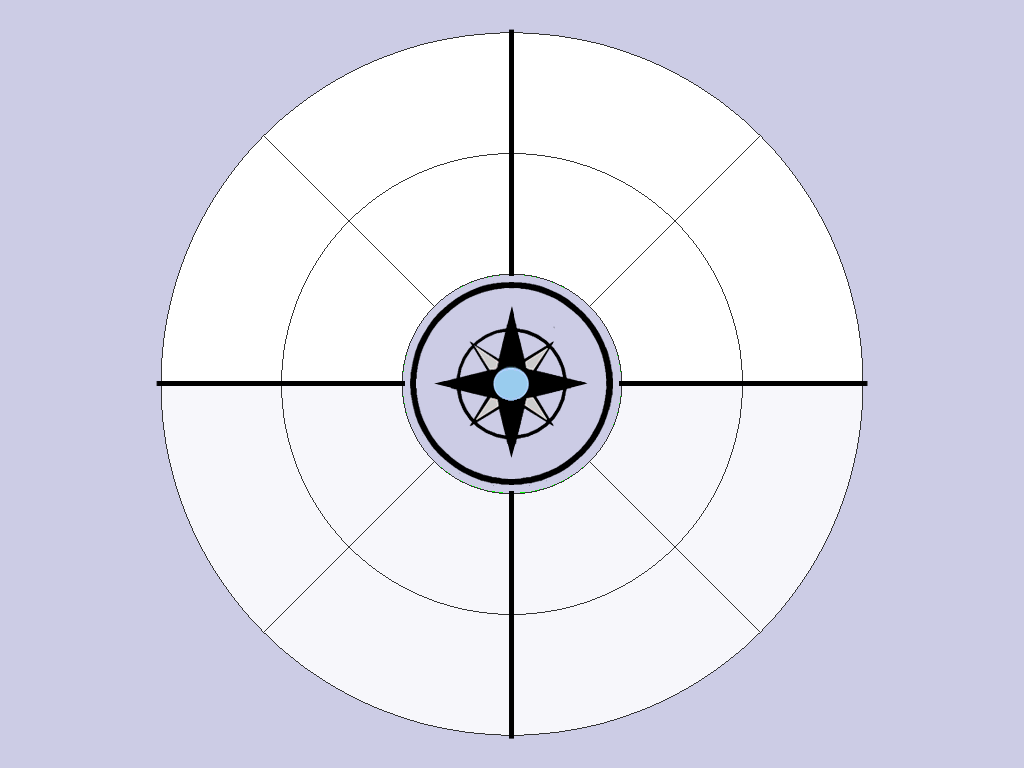 angle
(heading)
user study 1
180 = 3 (shape) × 12 (angle) × 5 repetitions
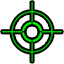 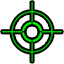 shape
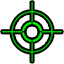 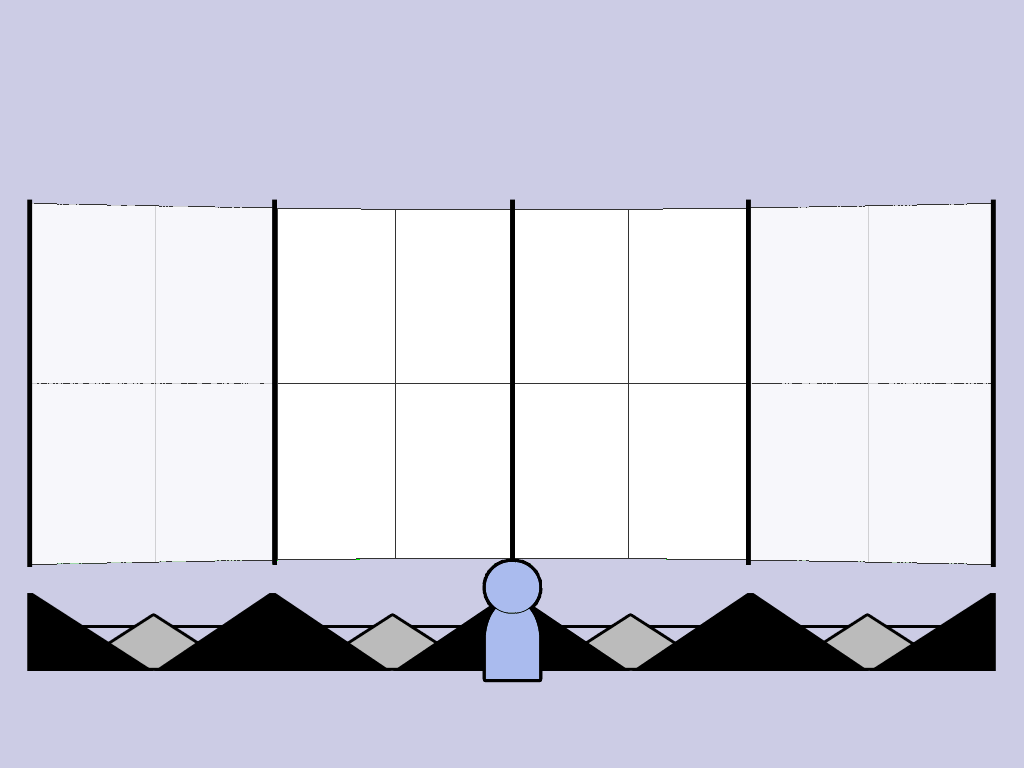 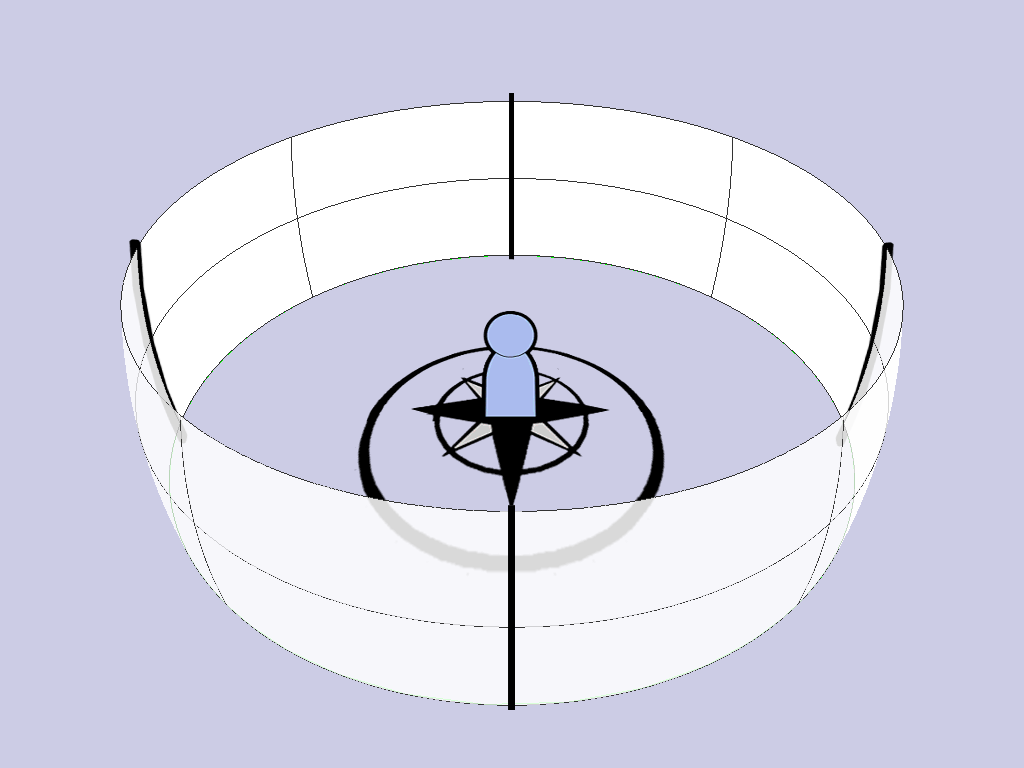 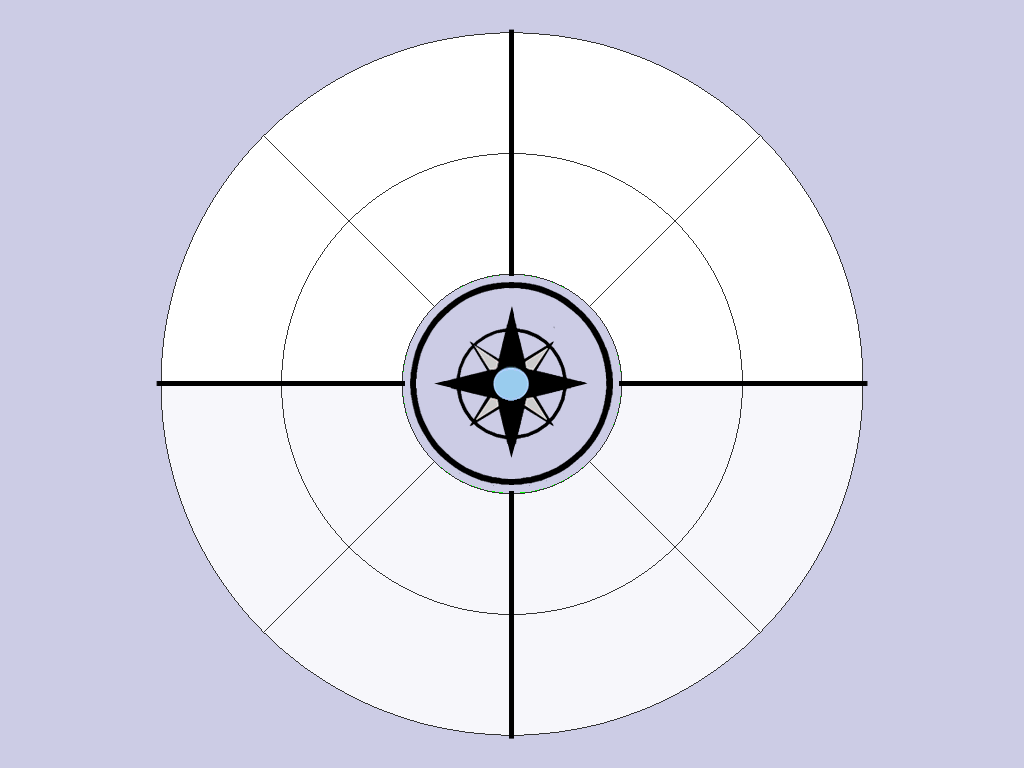 angle
(heading)
[Speaker Notes: PITCH angle was fixed to zero degrees]
results
timings (with comparable accuracy)
top-down
top-down
top-down
bird’s eye
bird’s eye
bird’s eye
frontal
frontal
frontal
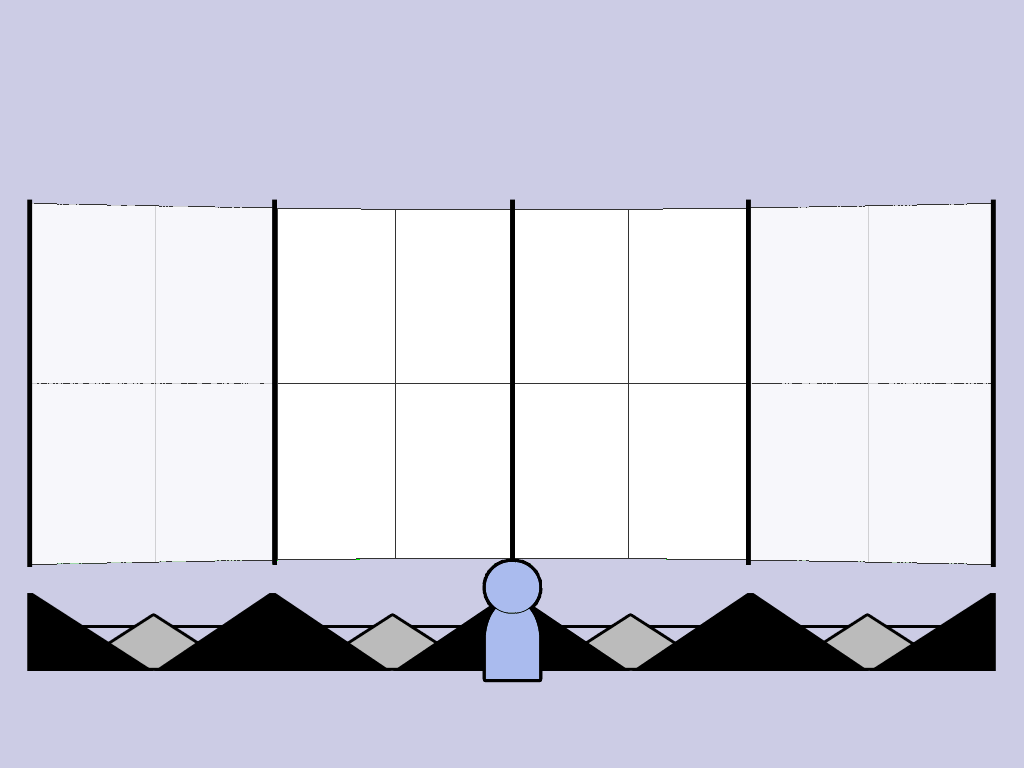 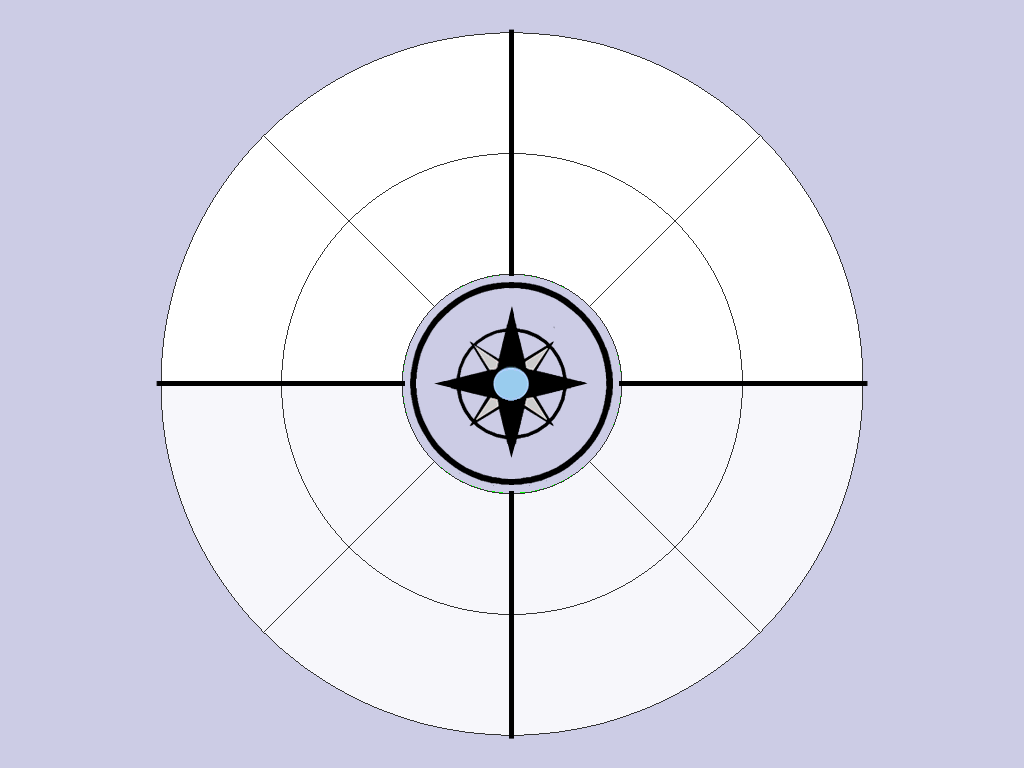 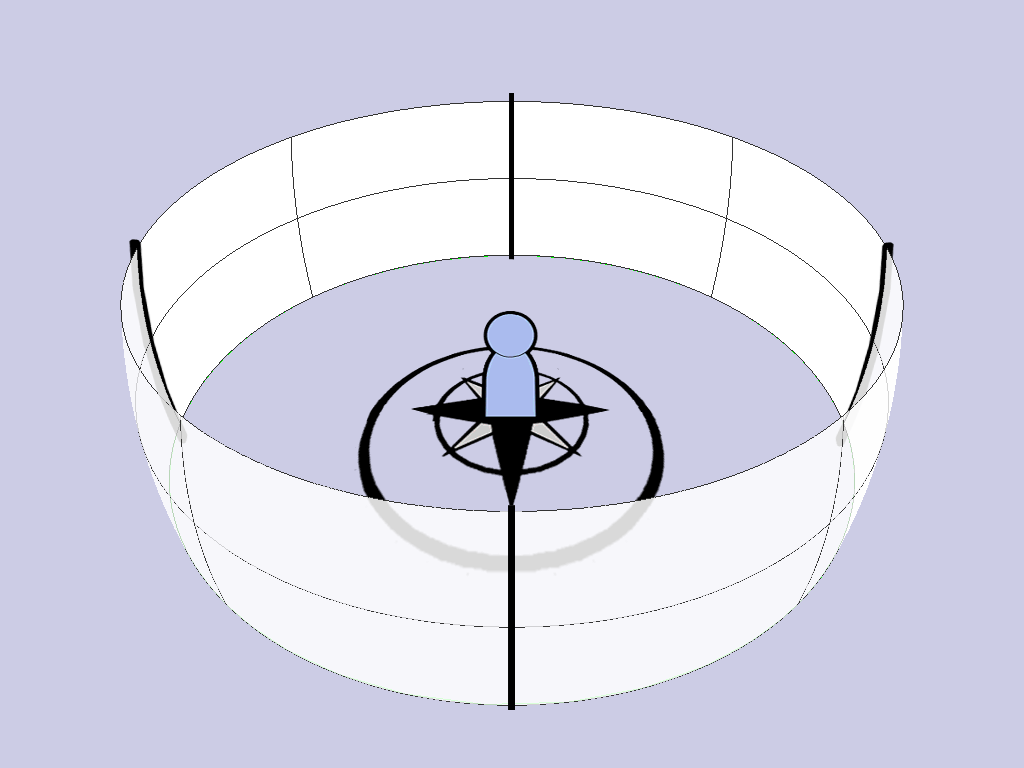 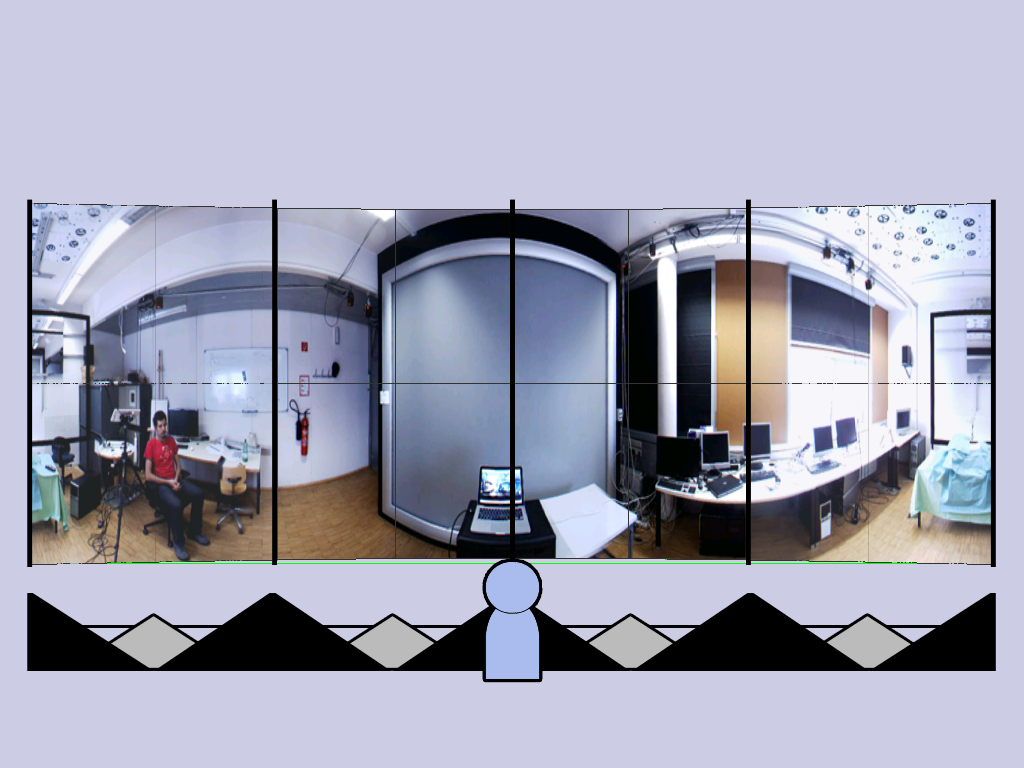 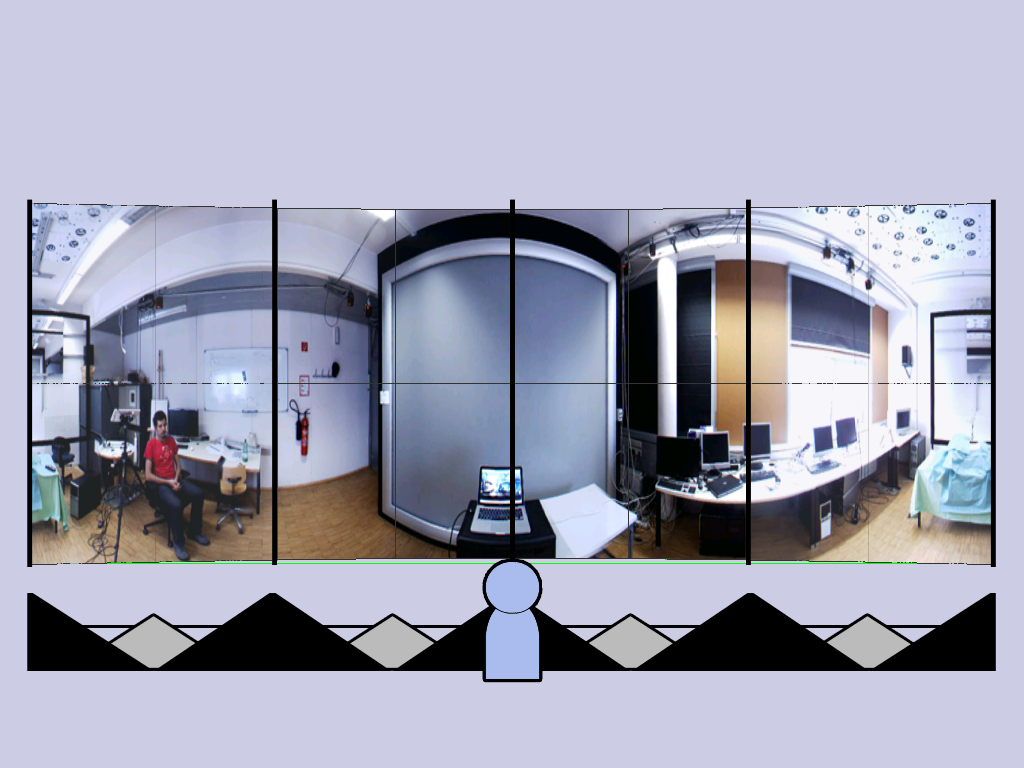 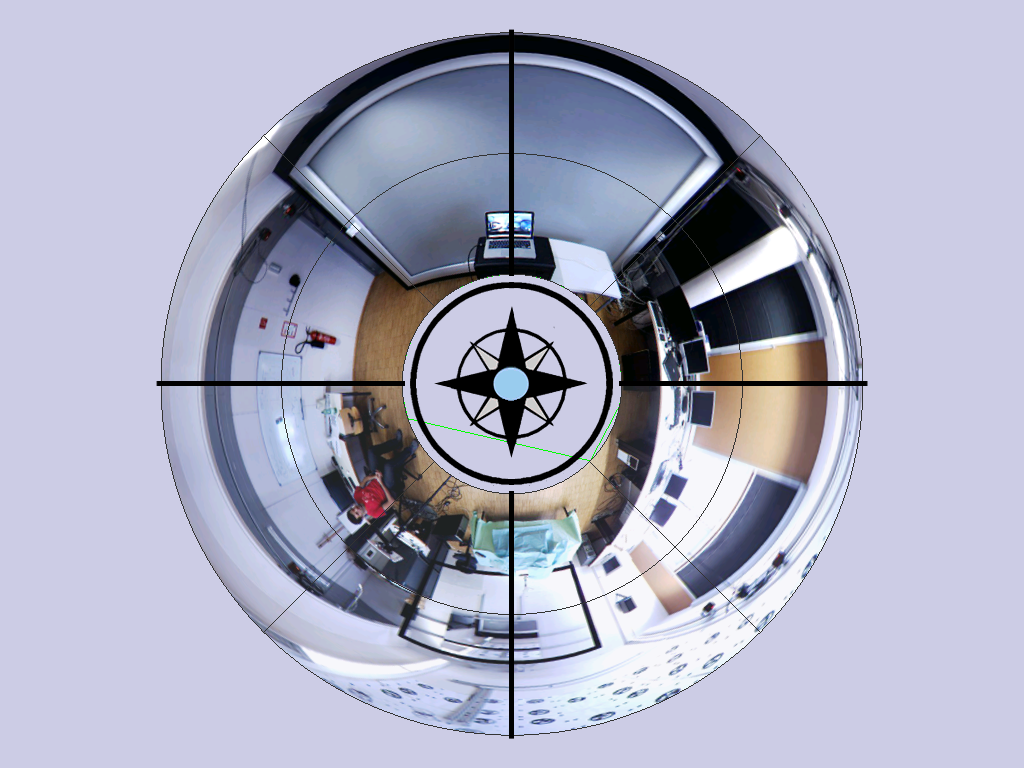 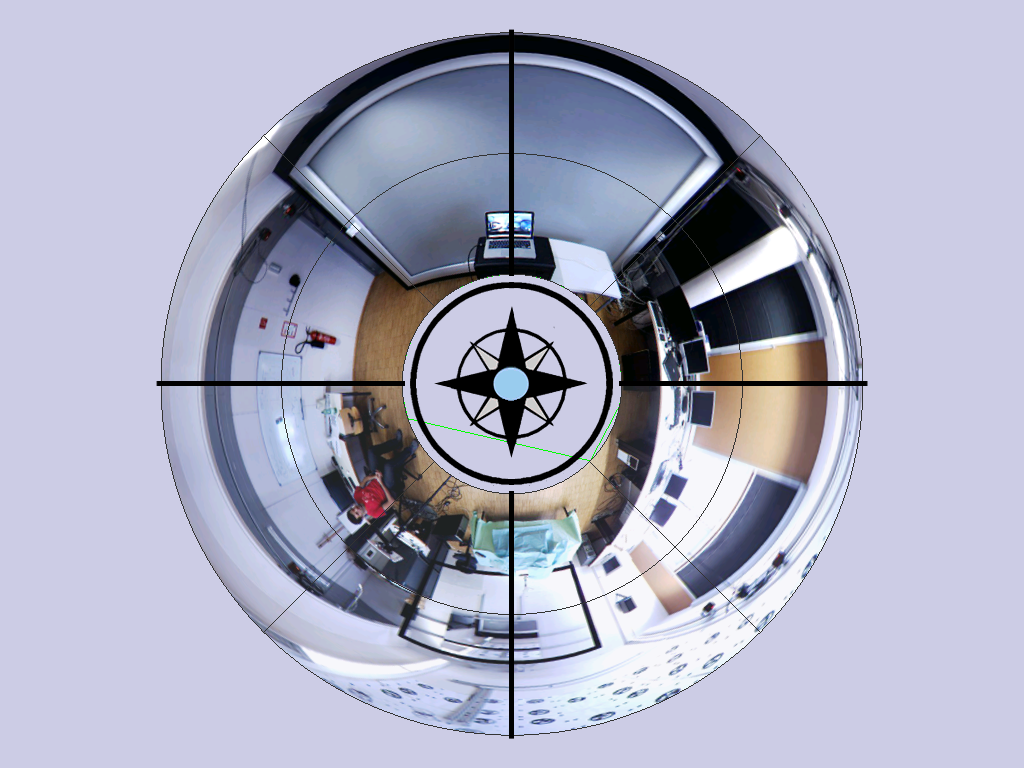 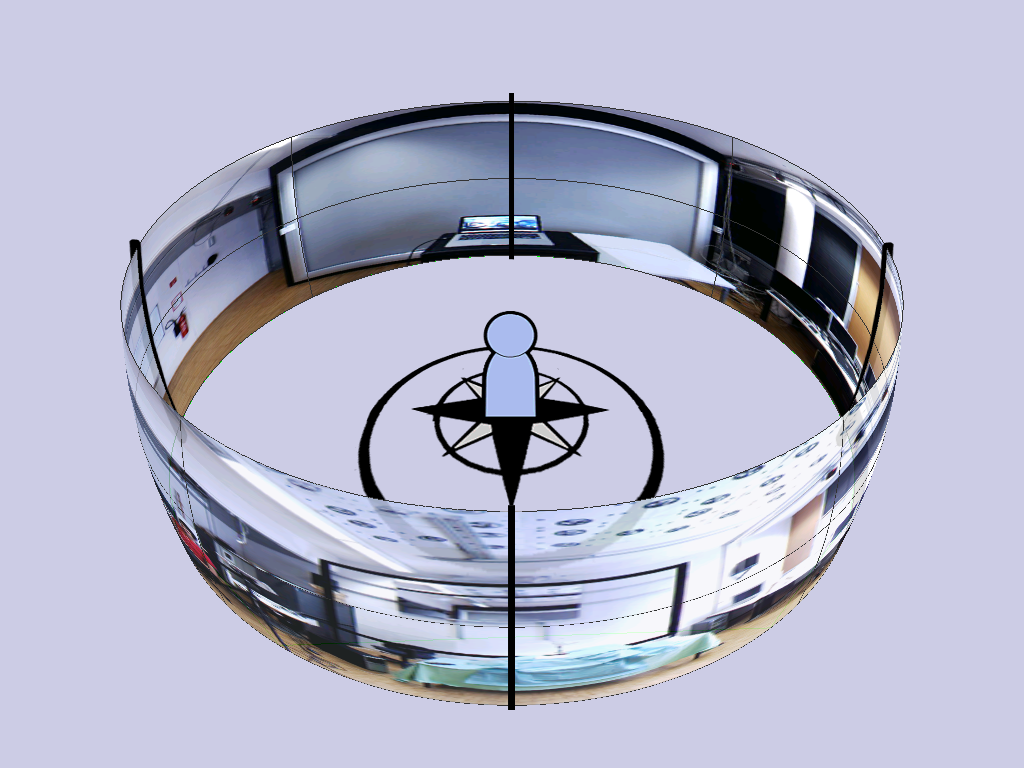 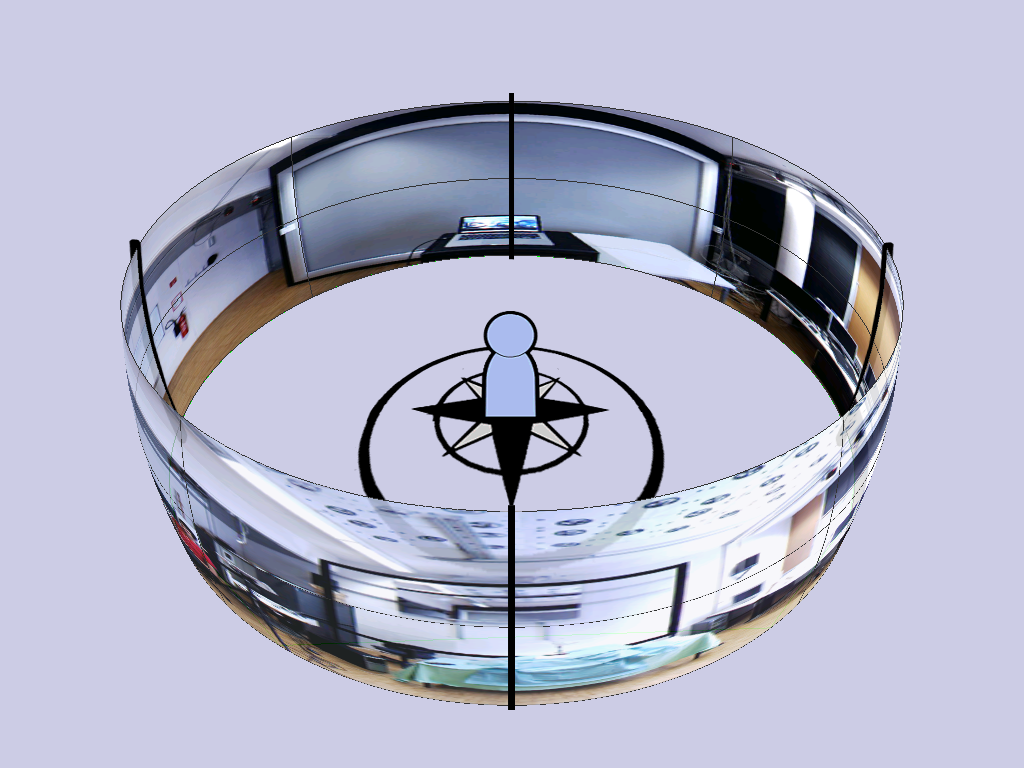 user study 1
timings (with comparable accuracy)
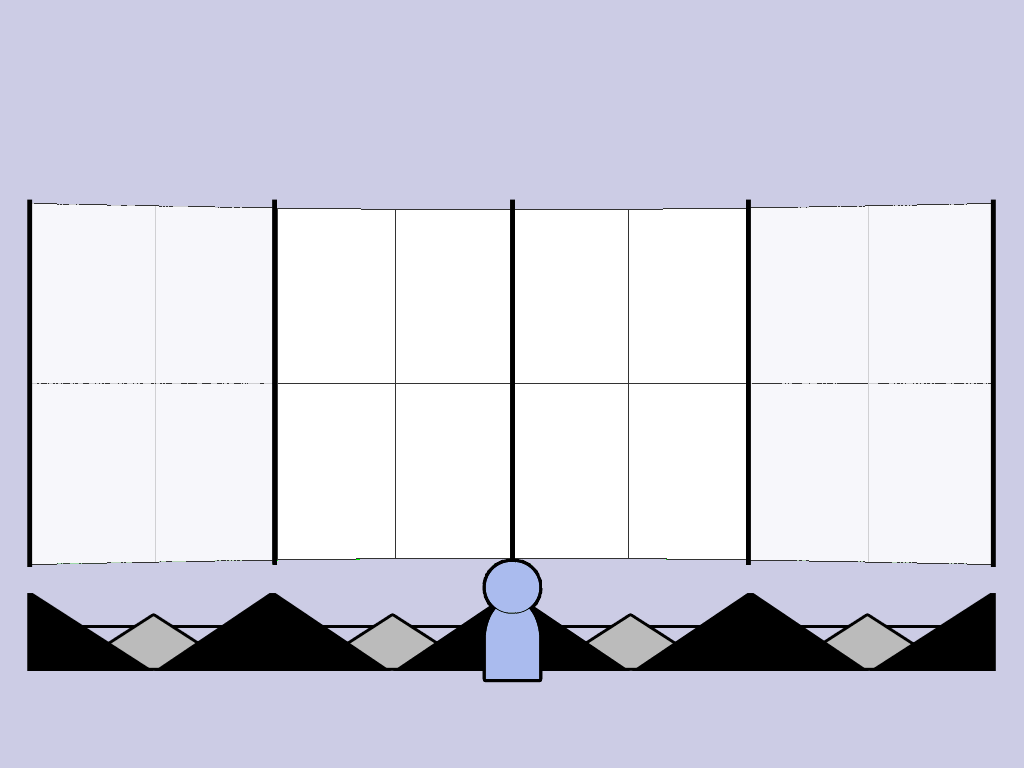 frontal
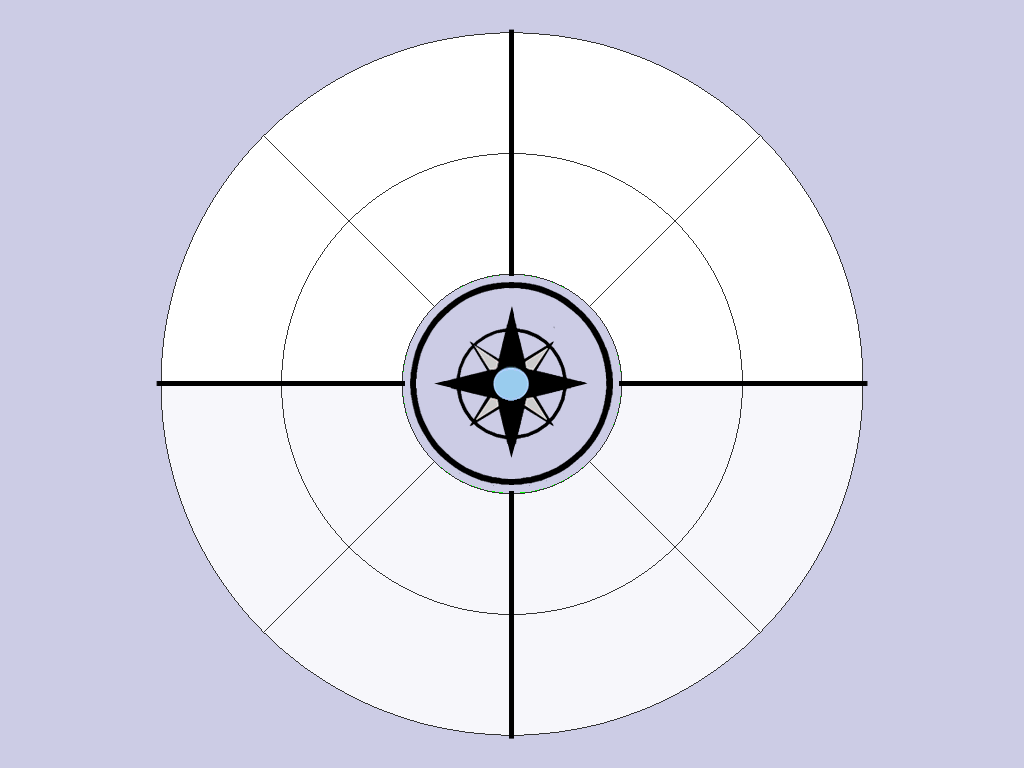 top-down
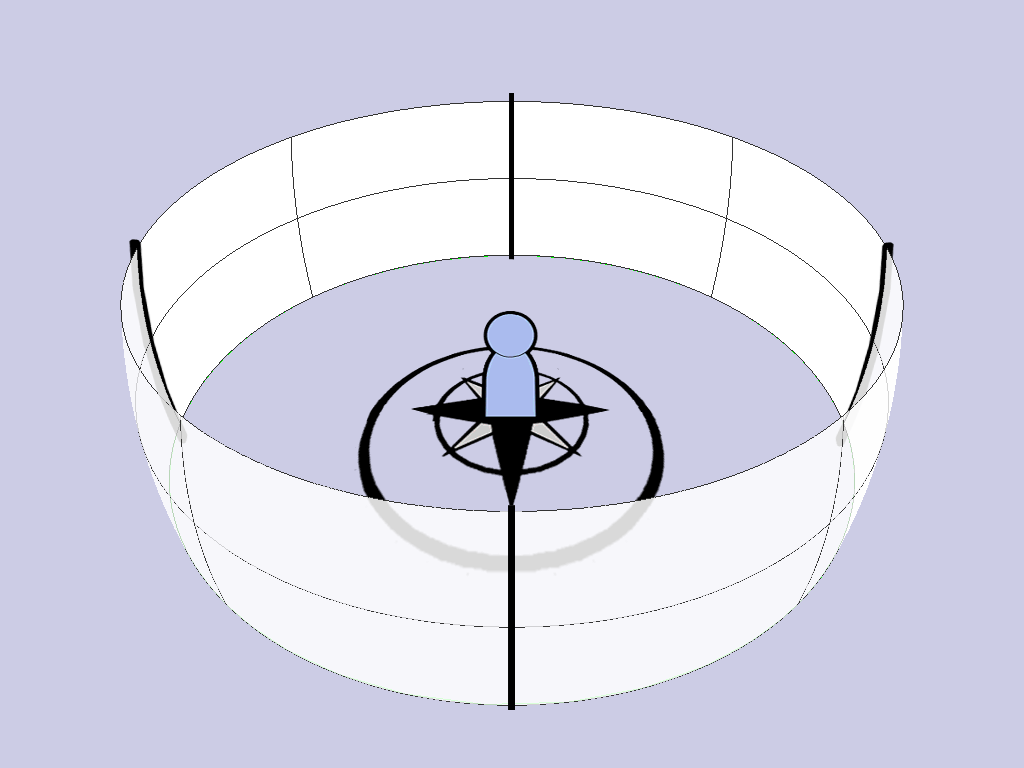 bird’s eye
user study 2-3
frontal
study 2
top-down
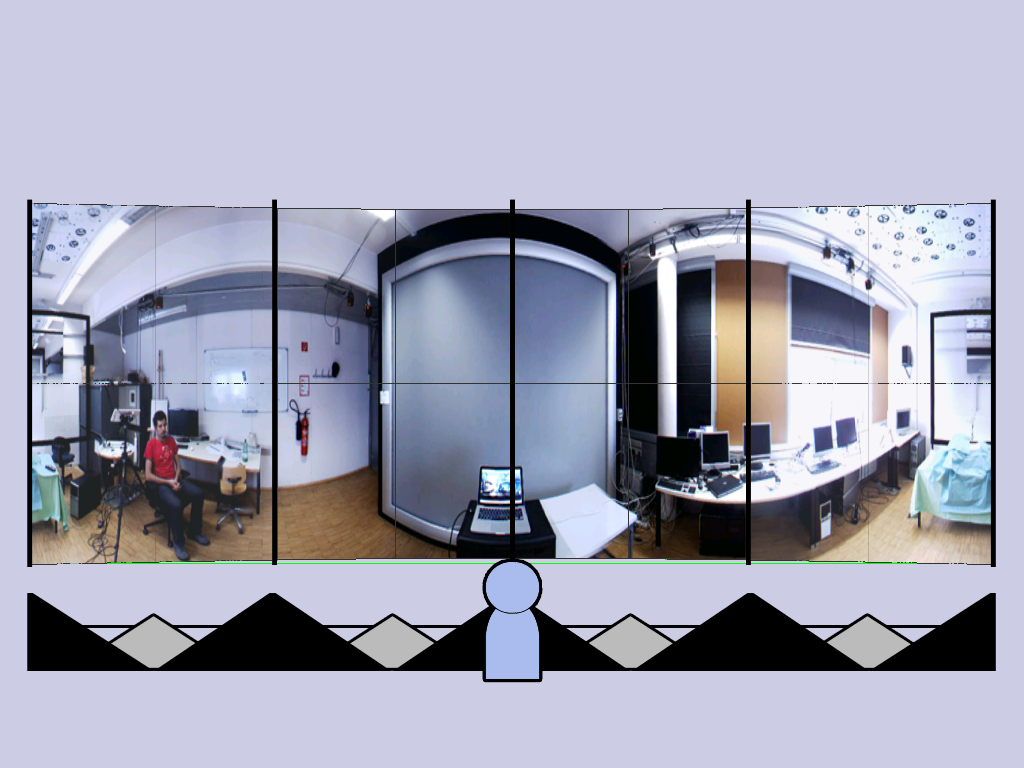 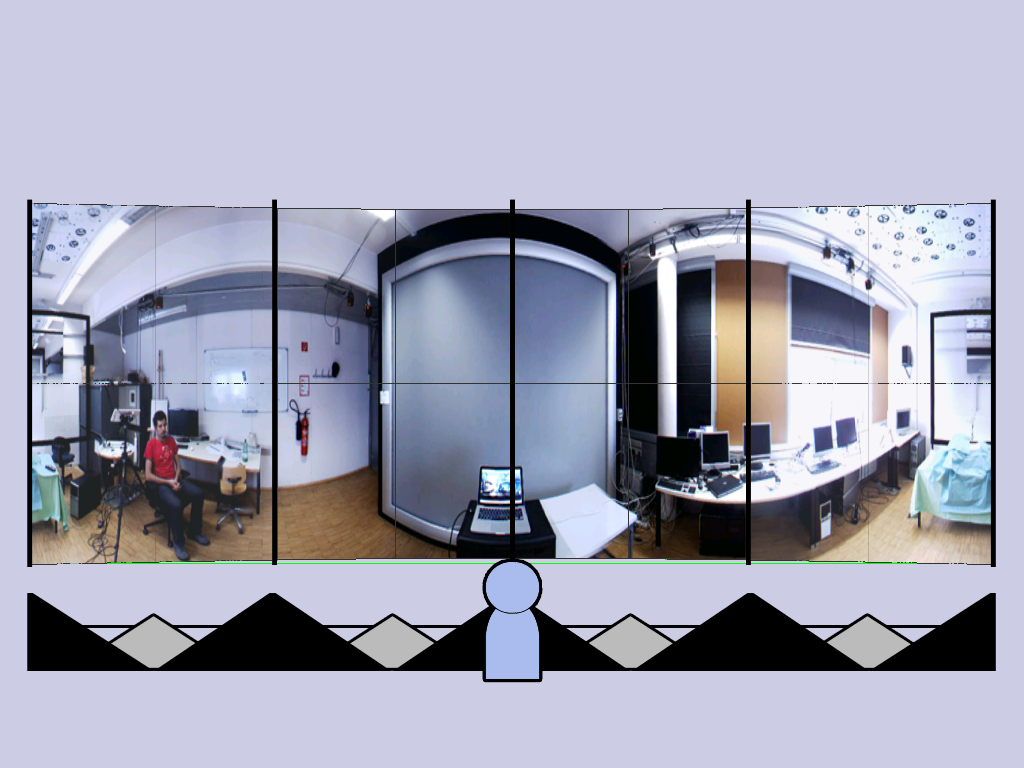 bird’s eye
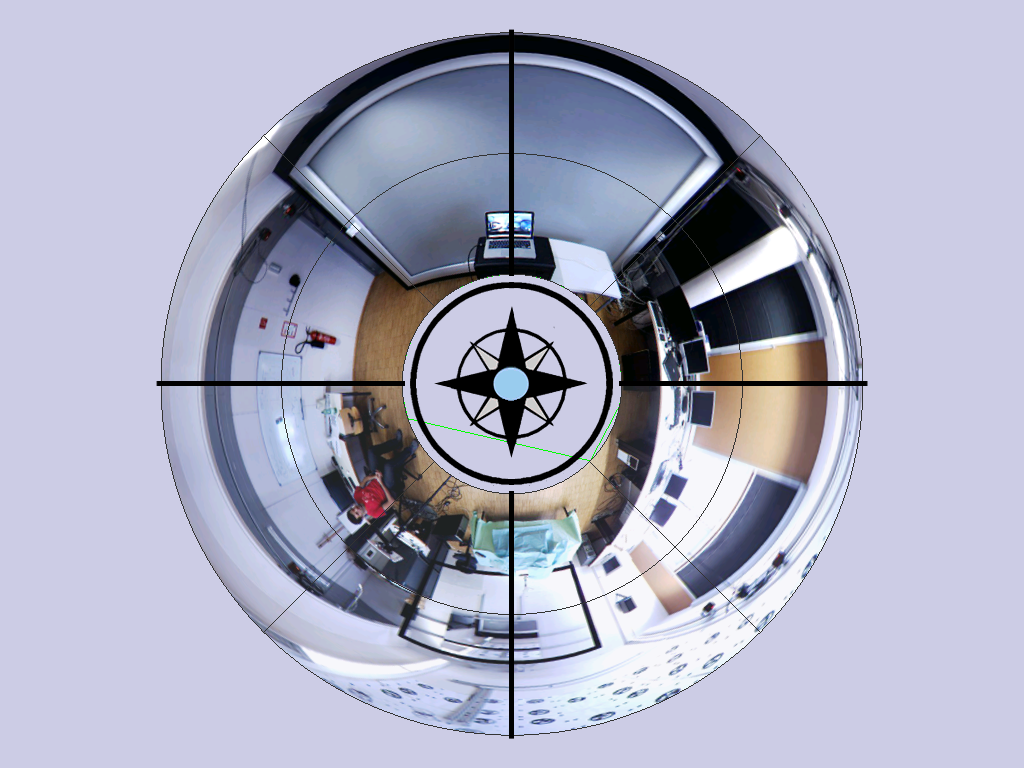 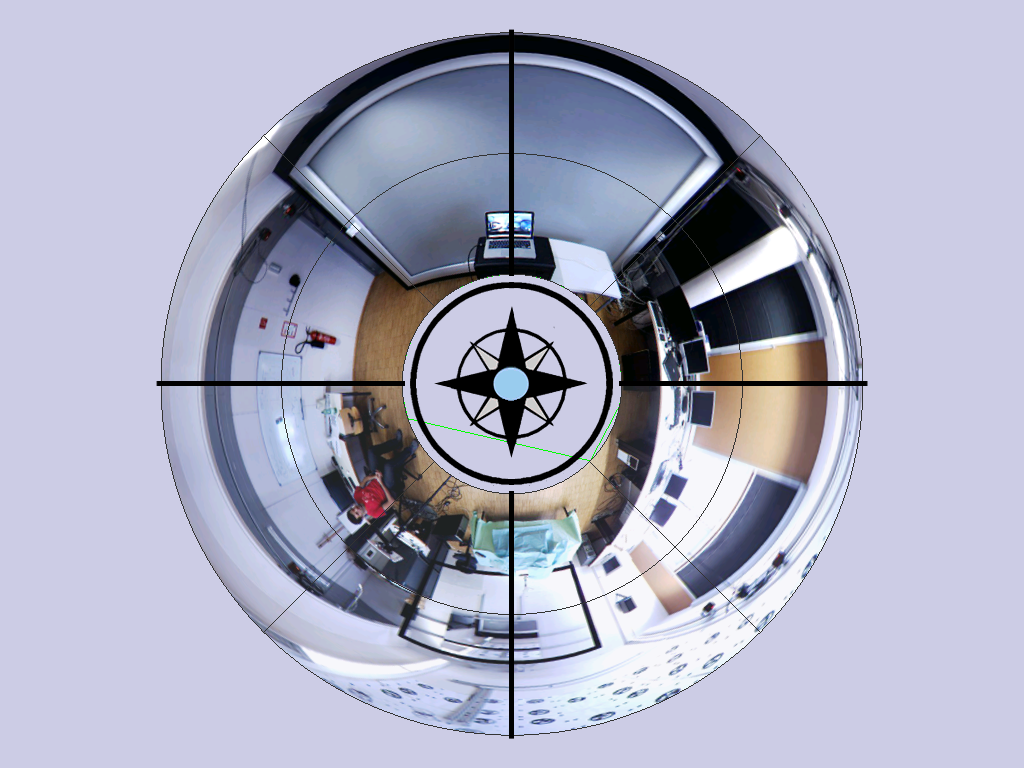 frontal
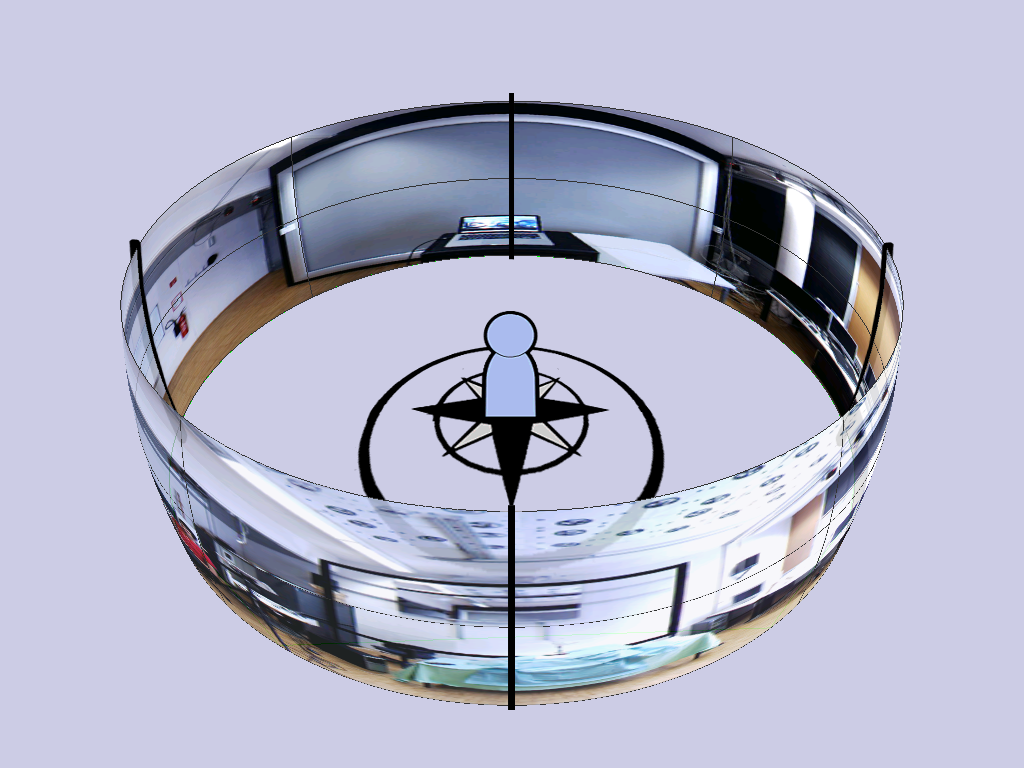 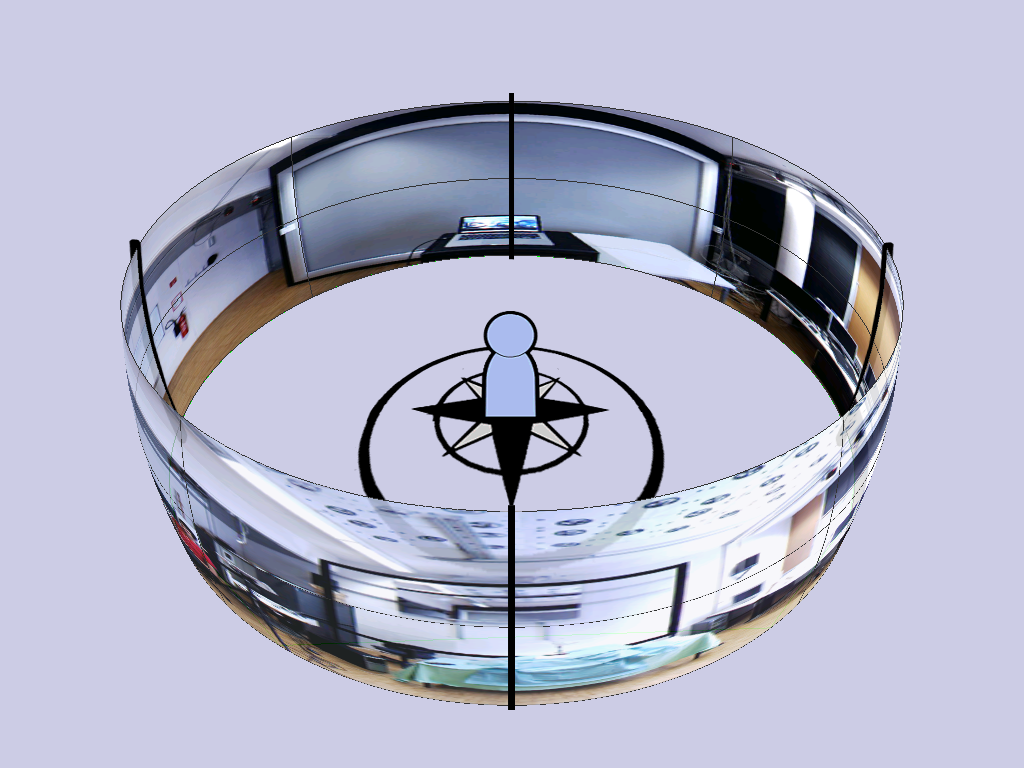 study 3
top-down
bird’s eye